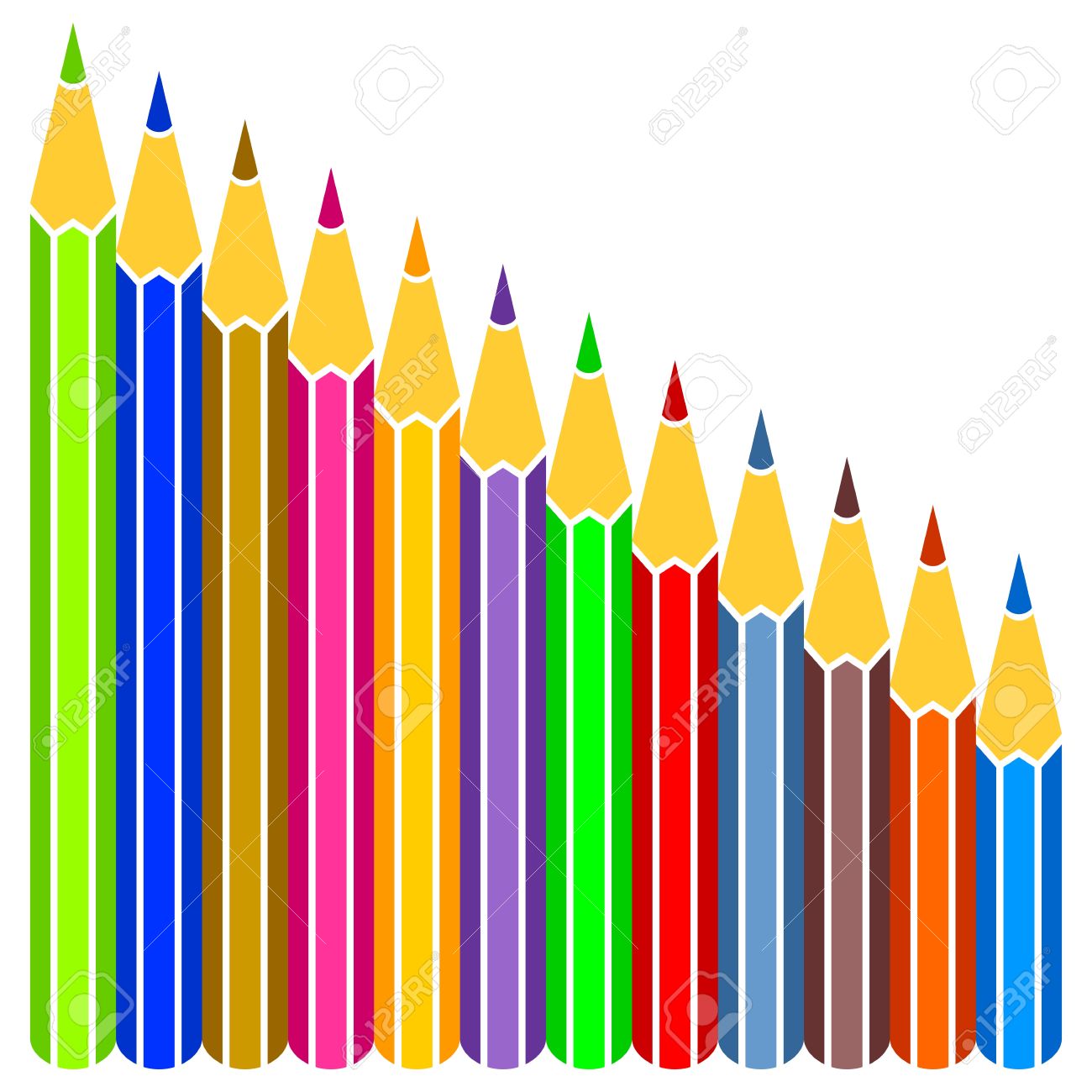 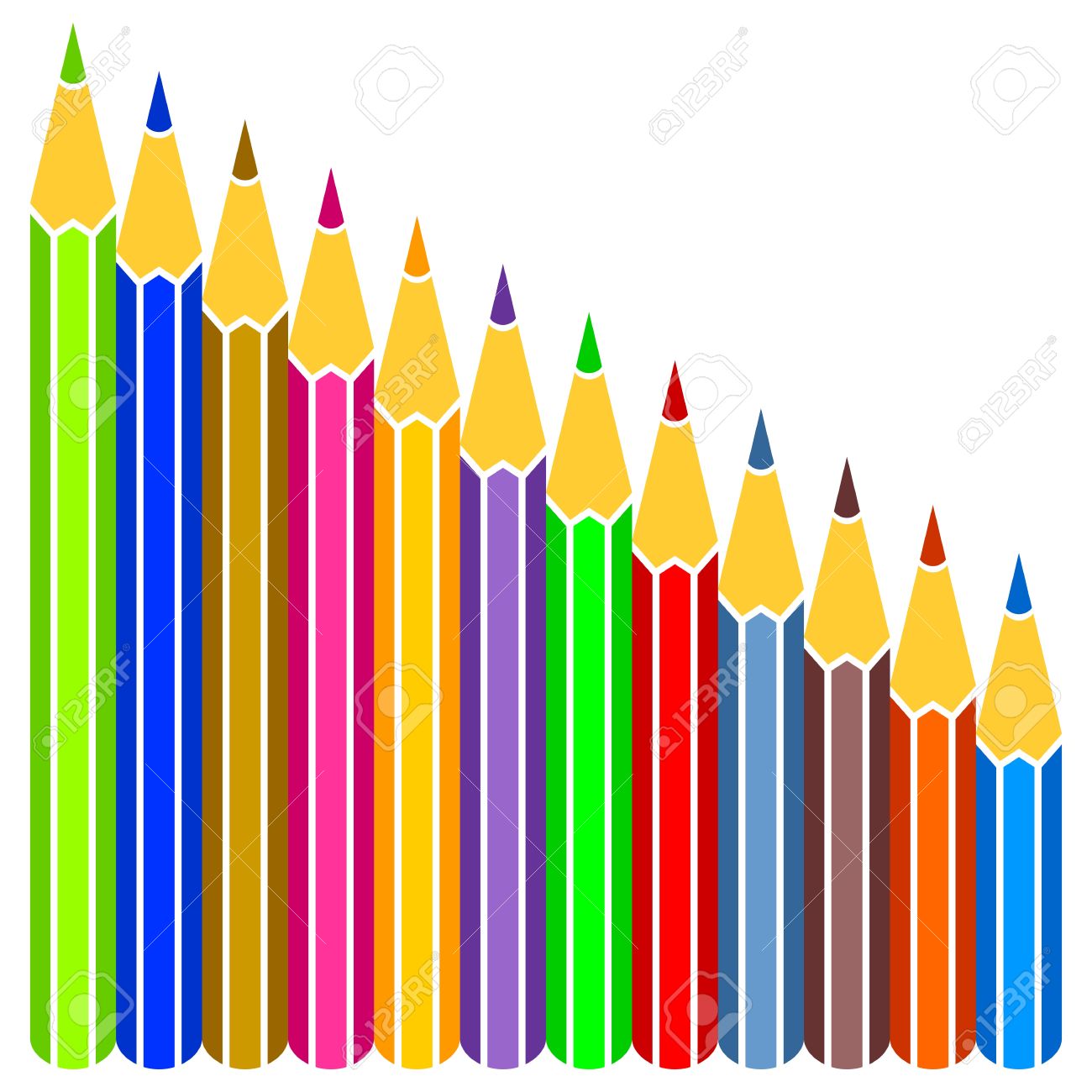 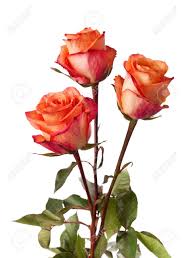 Good morning students.
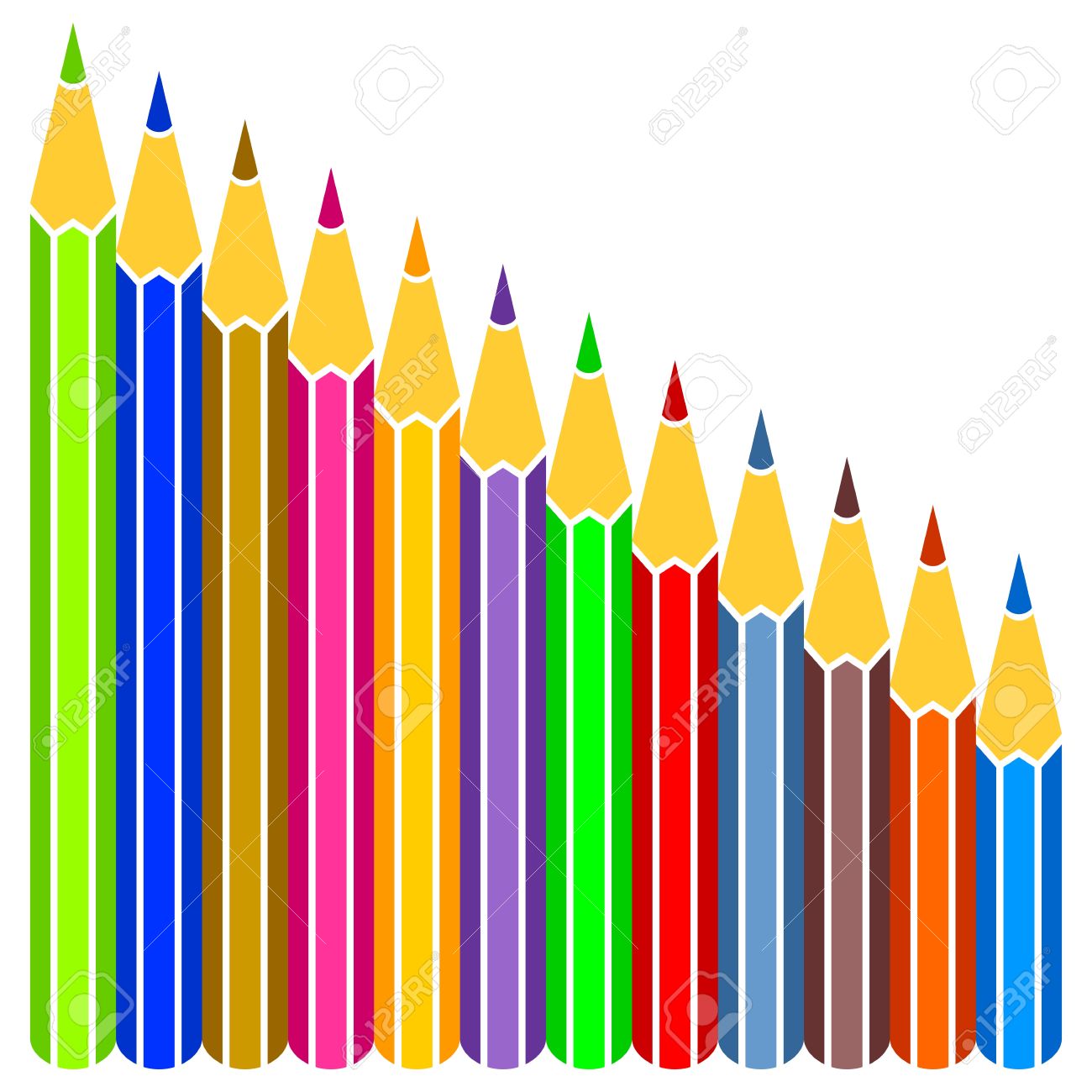 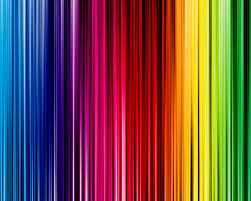 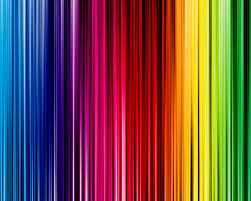 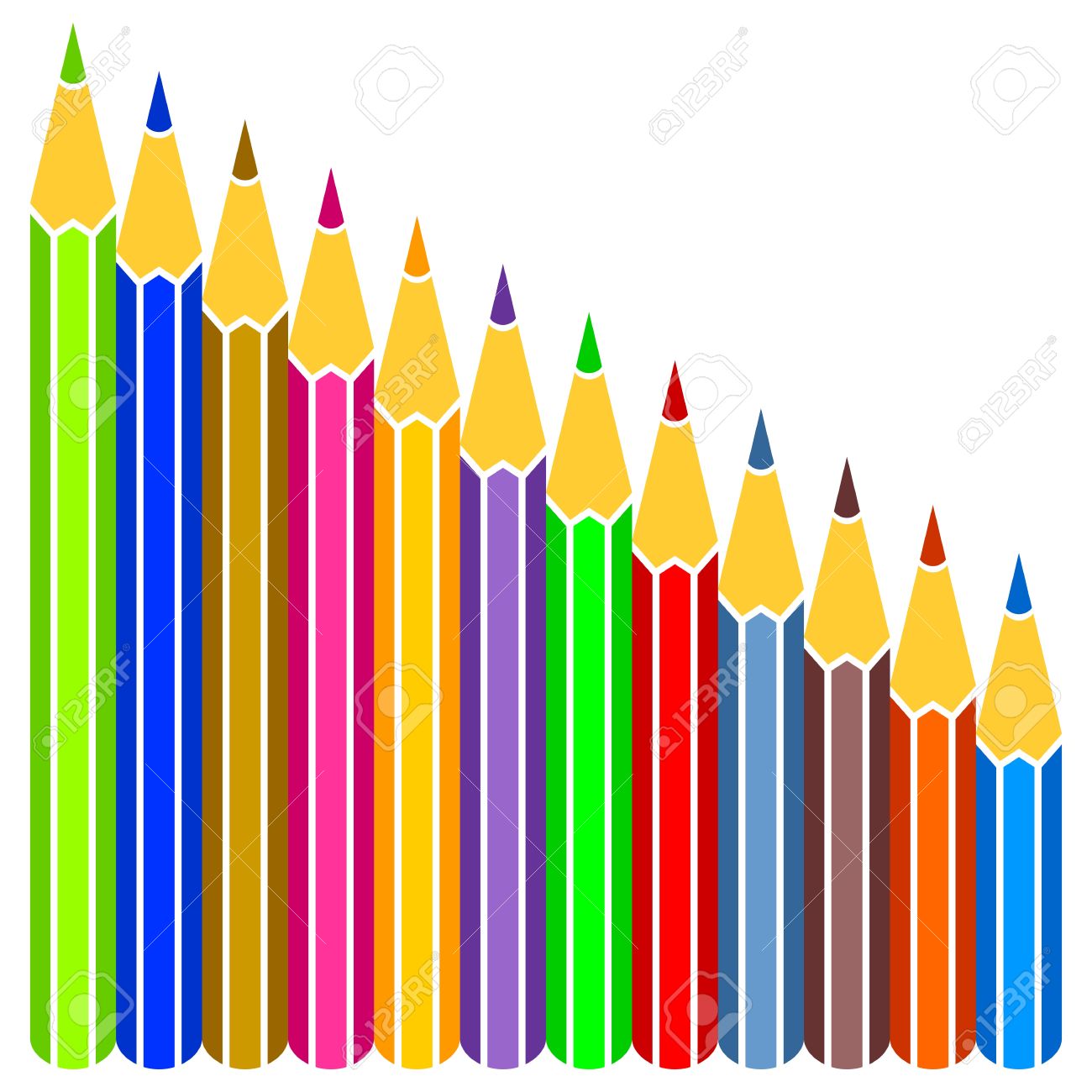 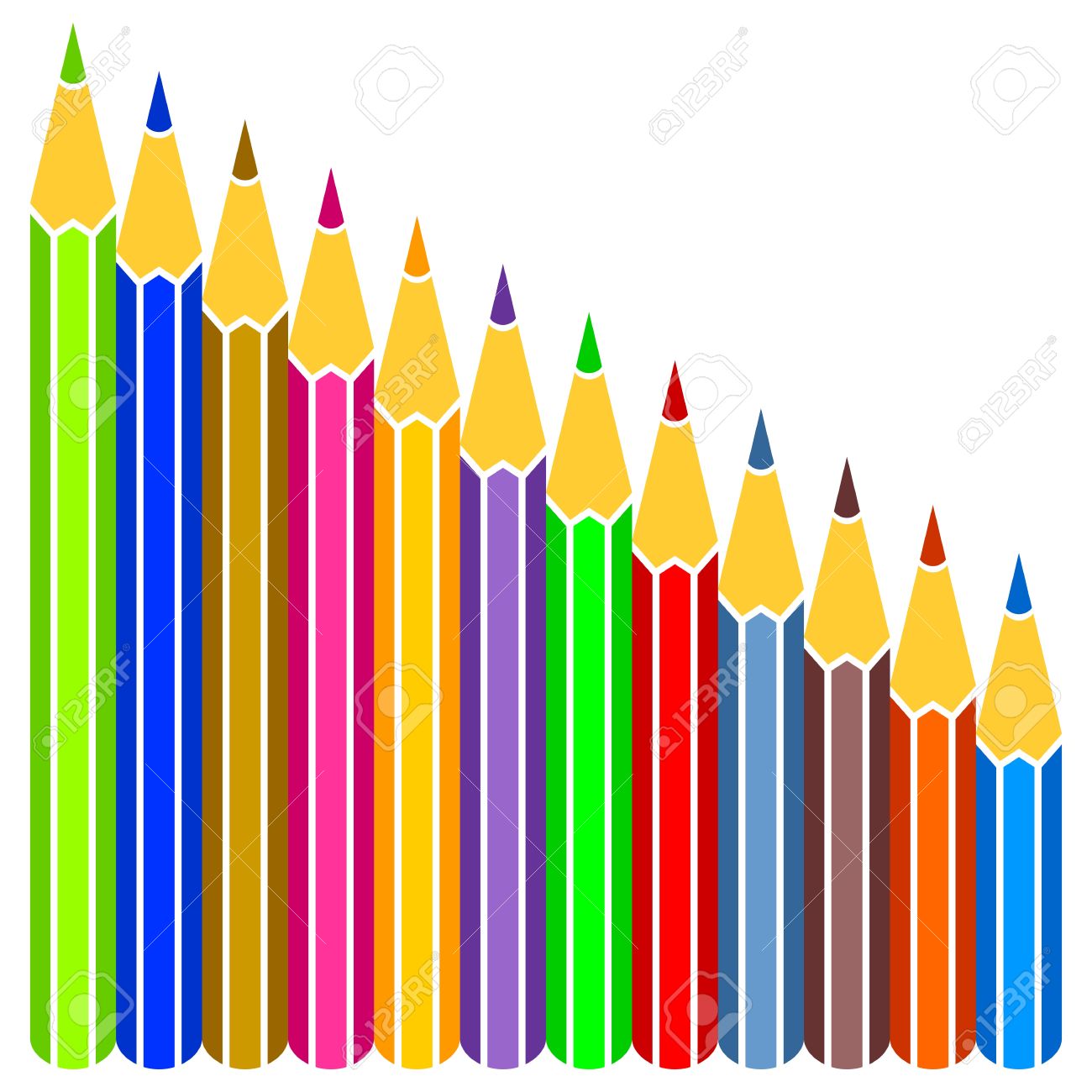 Presented by
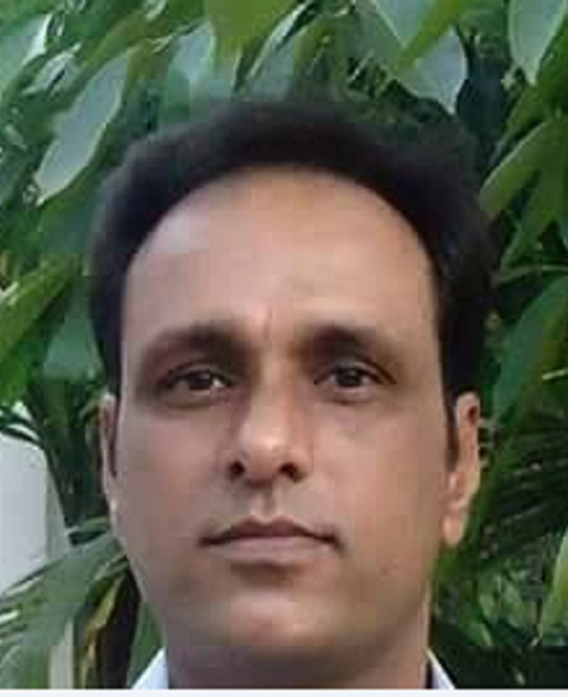 Ranadhir Das
Assistant teacher
Dokhin sangor govt primary school.
Baniyachang, Habigonj.
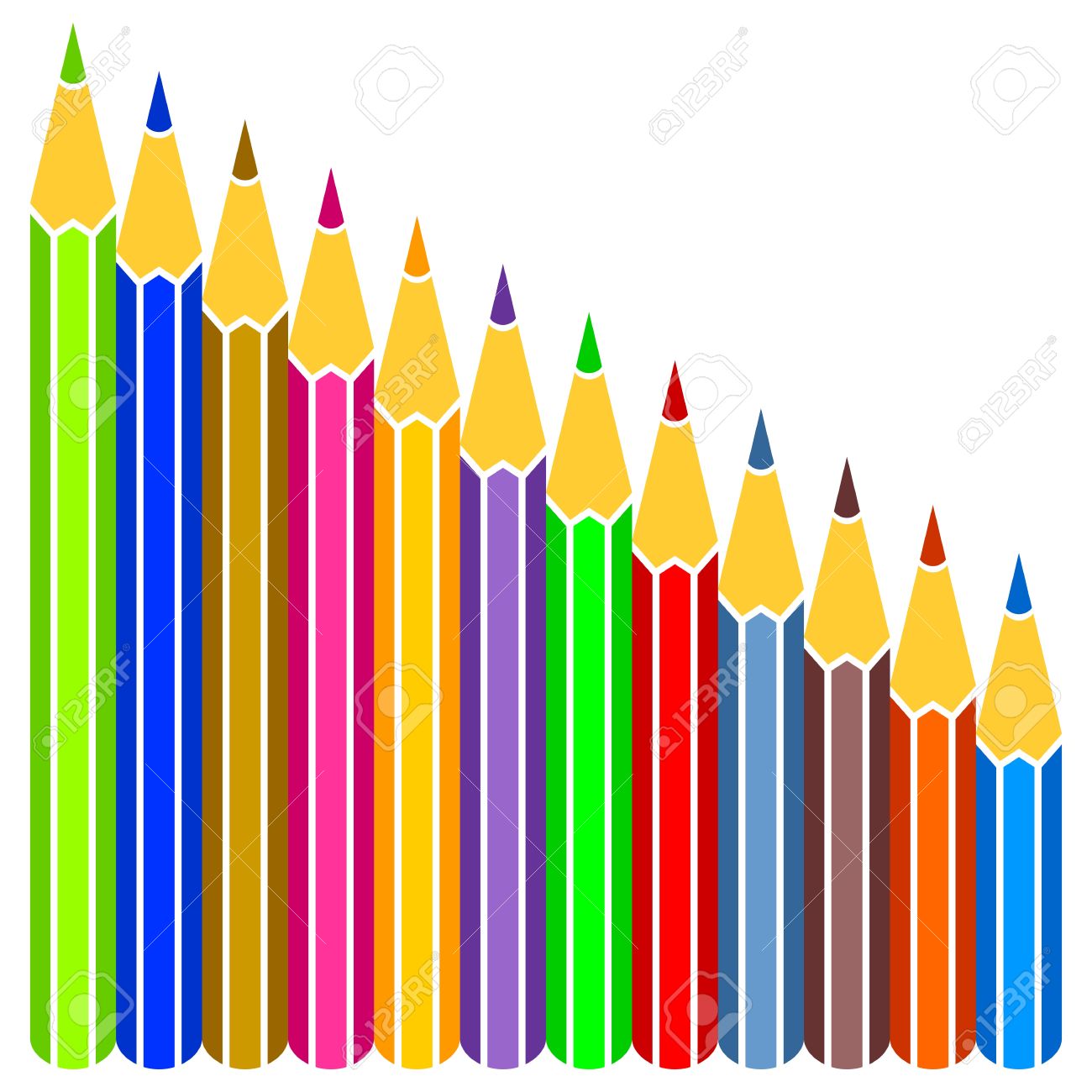 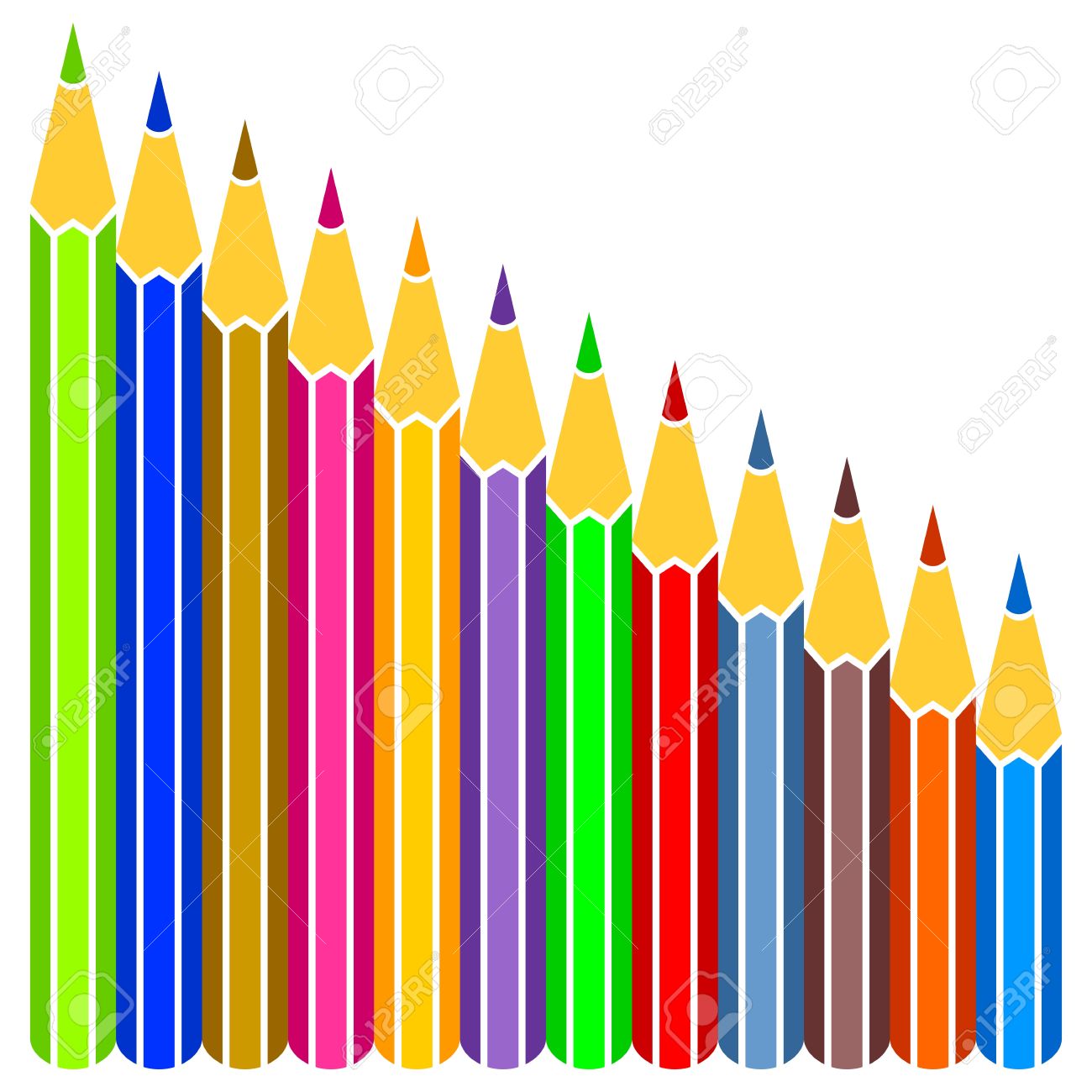 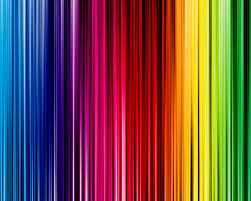 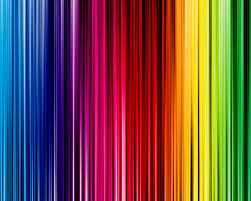 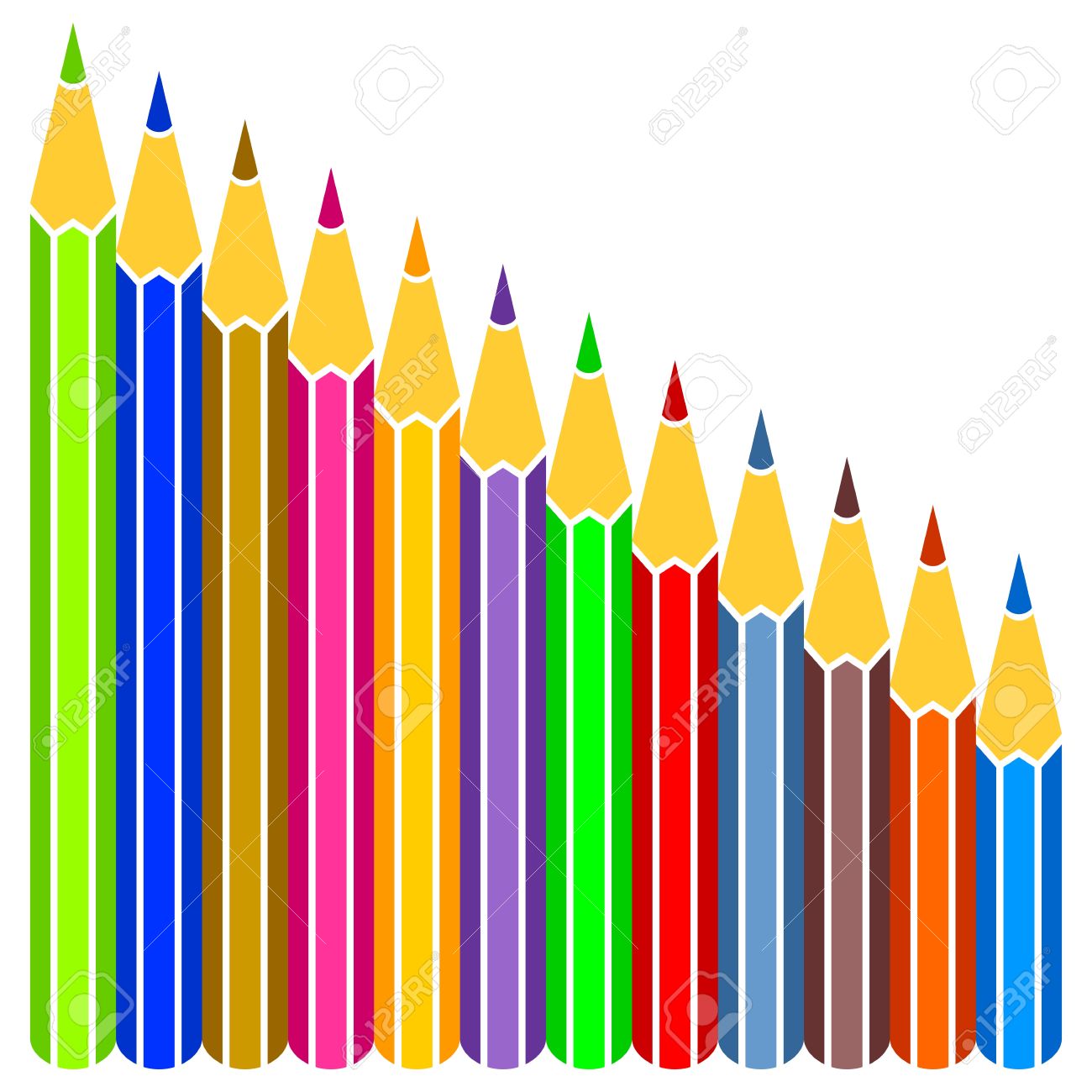 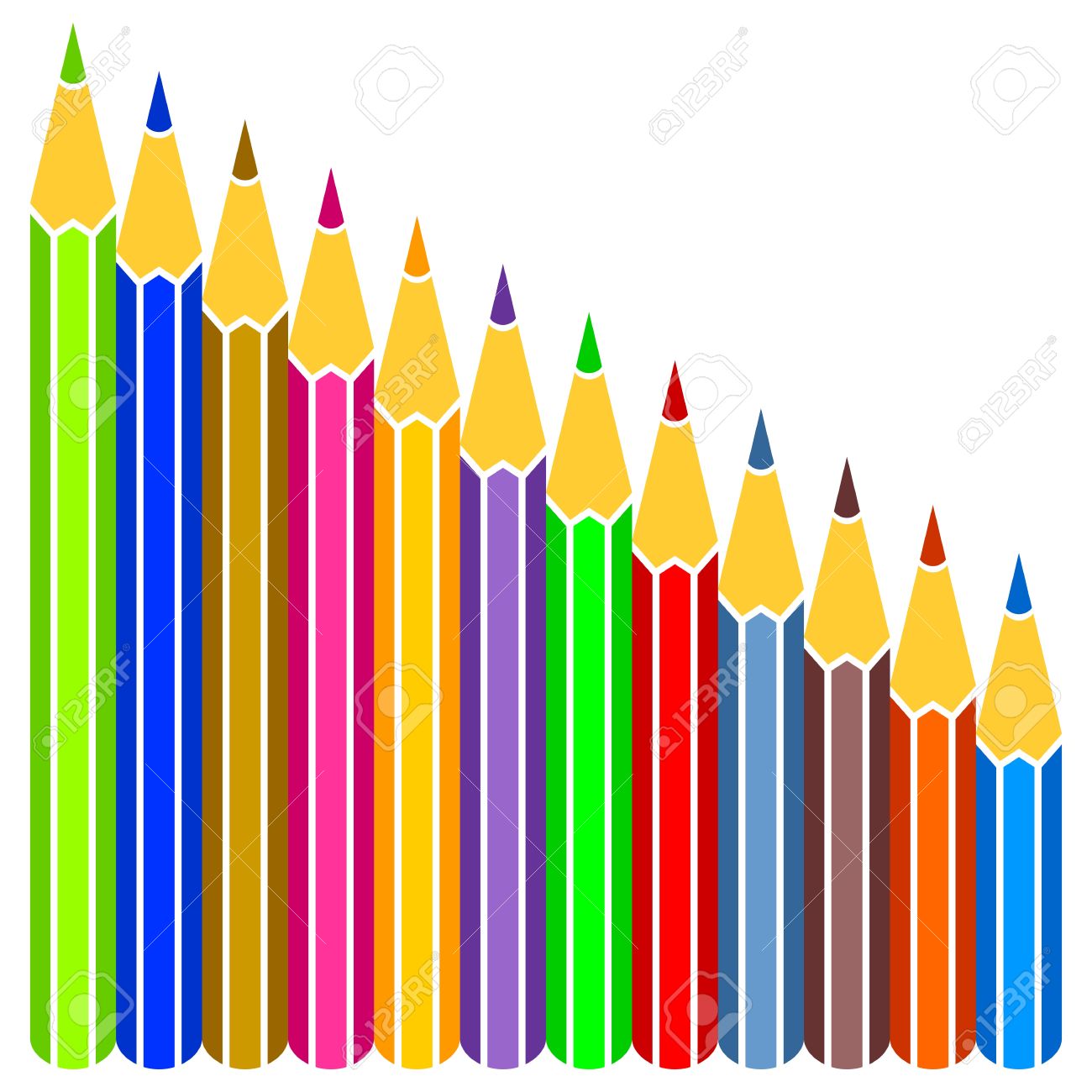 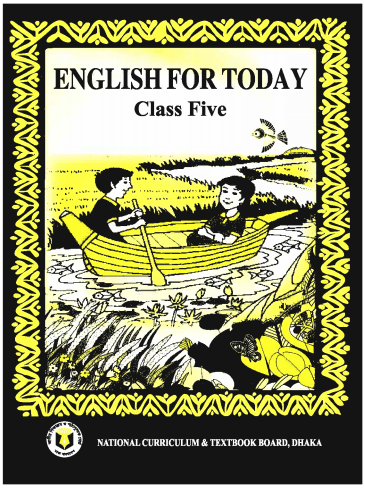 Class: Five
Subject: English
Unit: 21(It was a great day)
Lesson: Last -----our tents.
Time: 45 minute
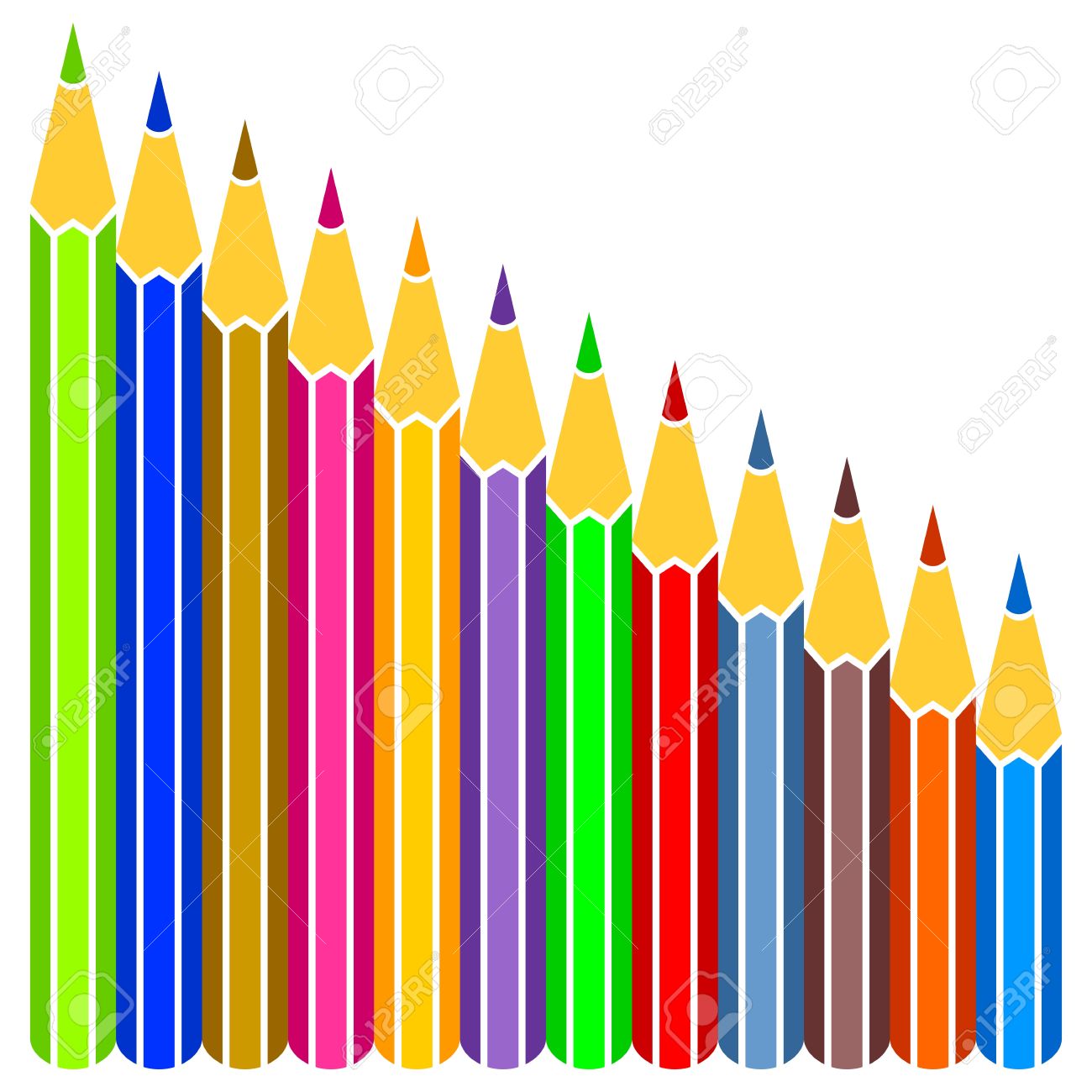 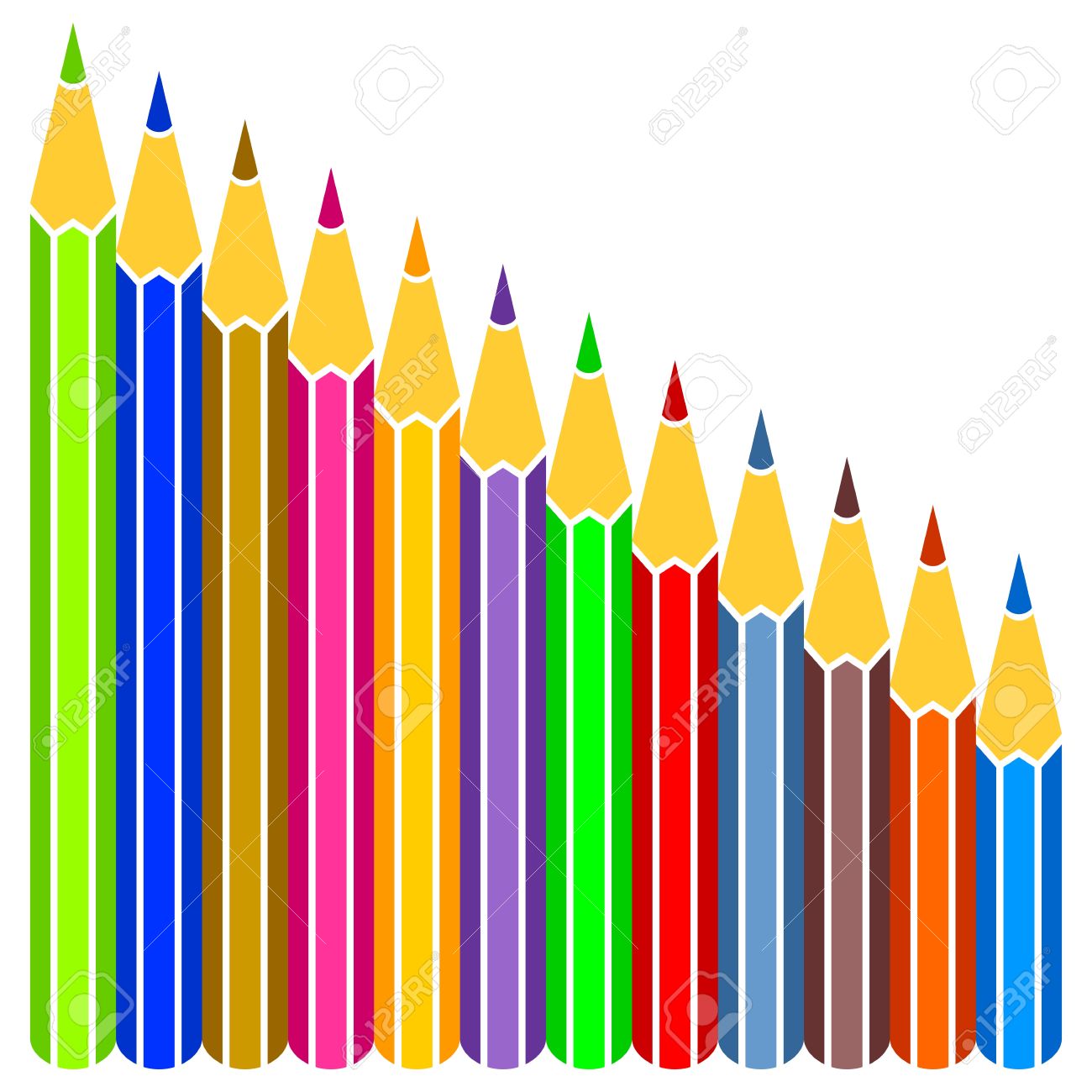 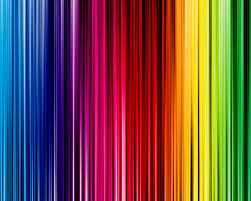 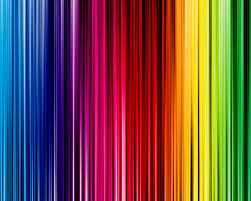 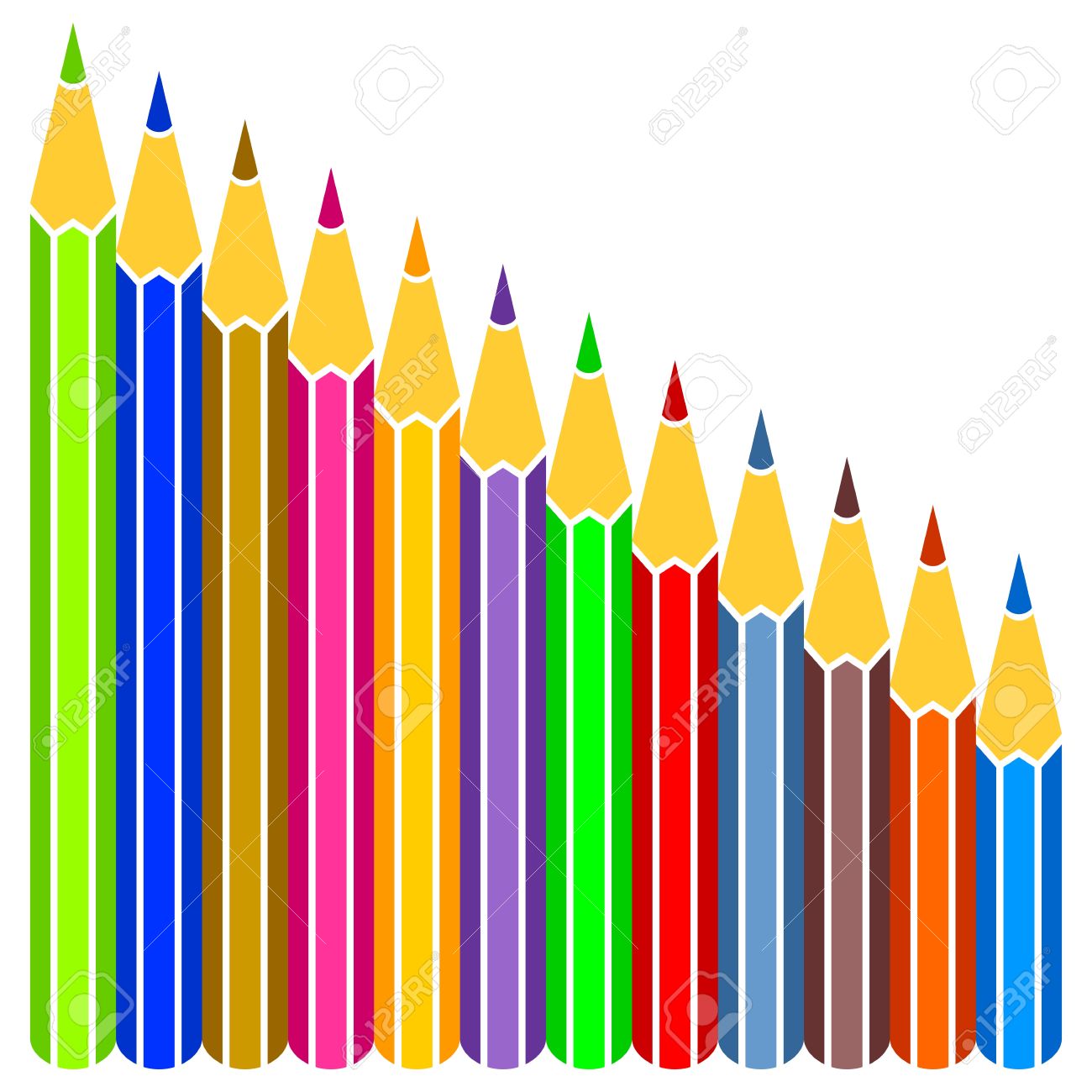 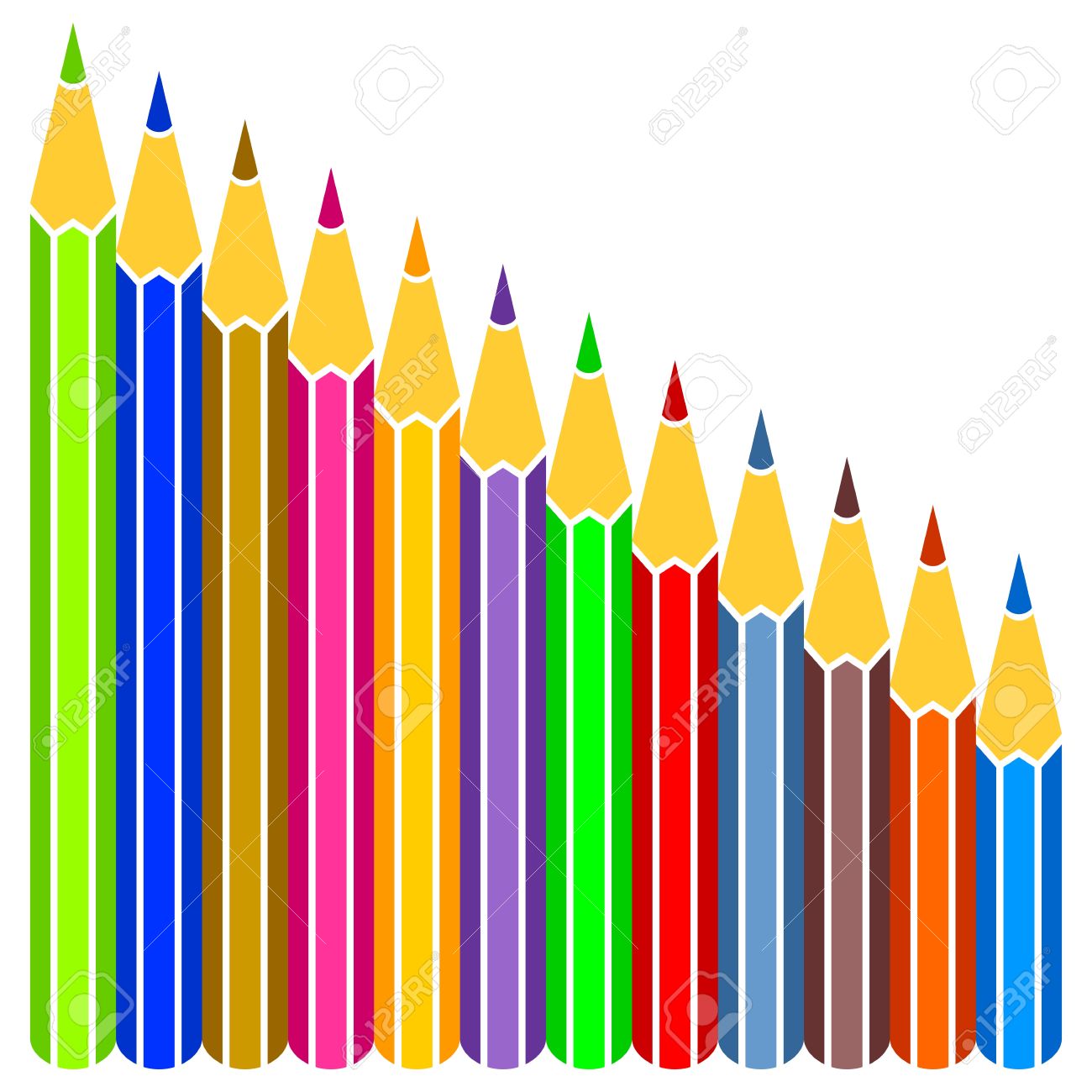 Learning outcomes
By end of the lesson student will be able ------
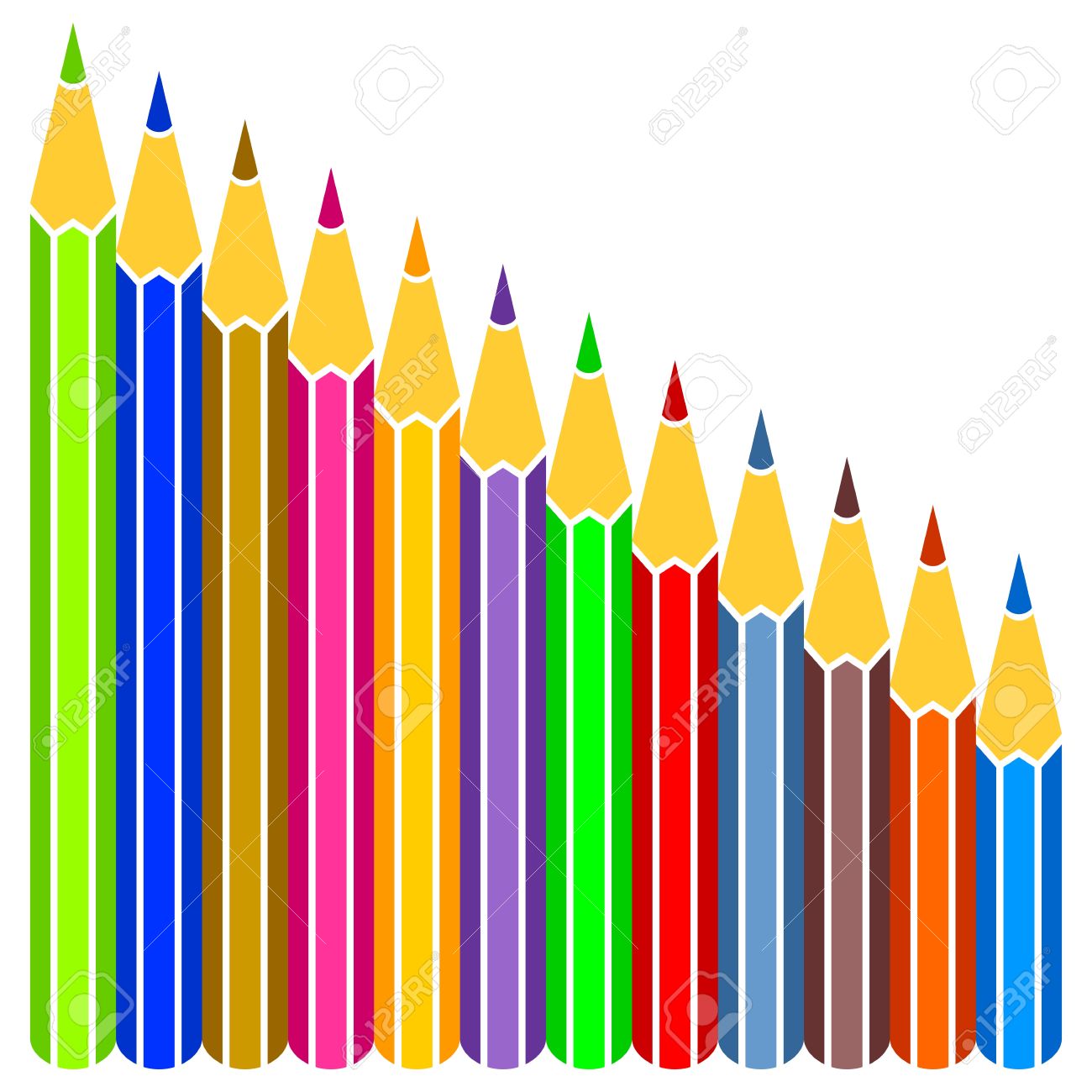 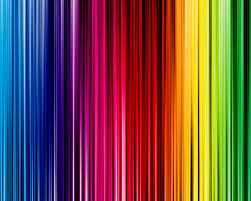 1.3.1  recognize which words in a sentence are stressed.
3.3.1  understand questions about objects around them.
1.1.1  say words, phrases sentences with proper sounds and stress.
1.5.1  read words, phrases and sentences in the tex with pronunciation,stress and intonation.
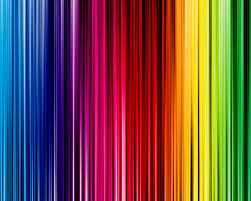 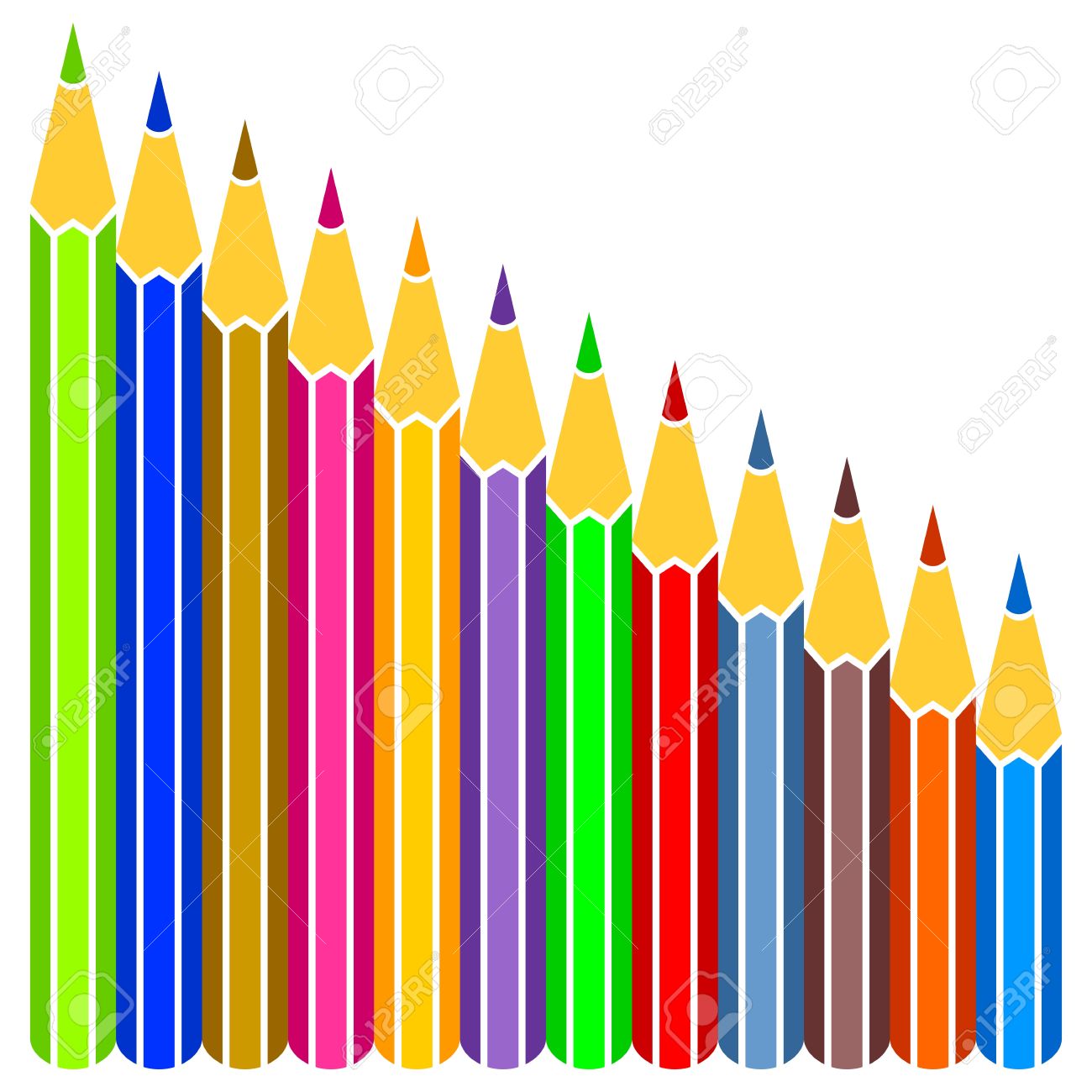 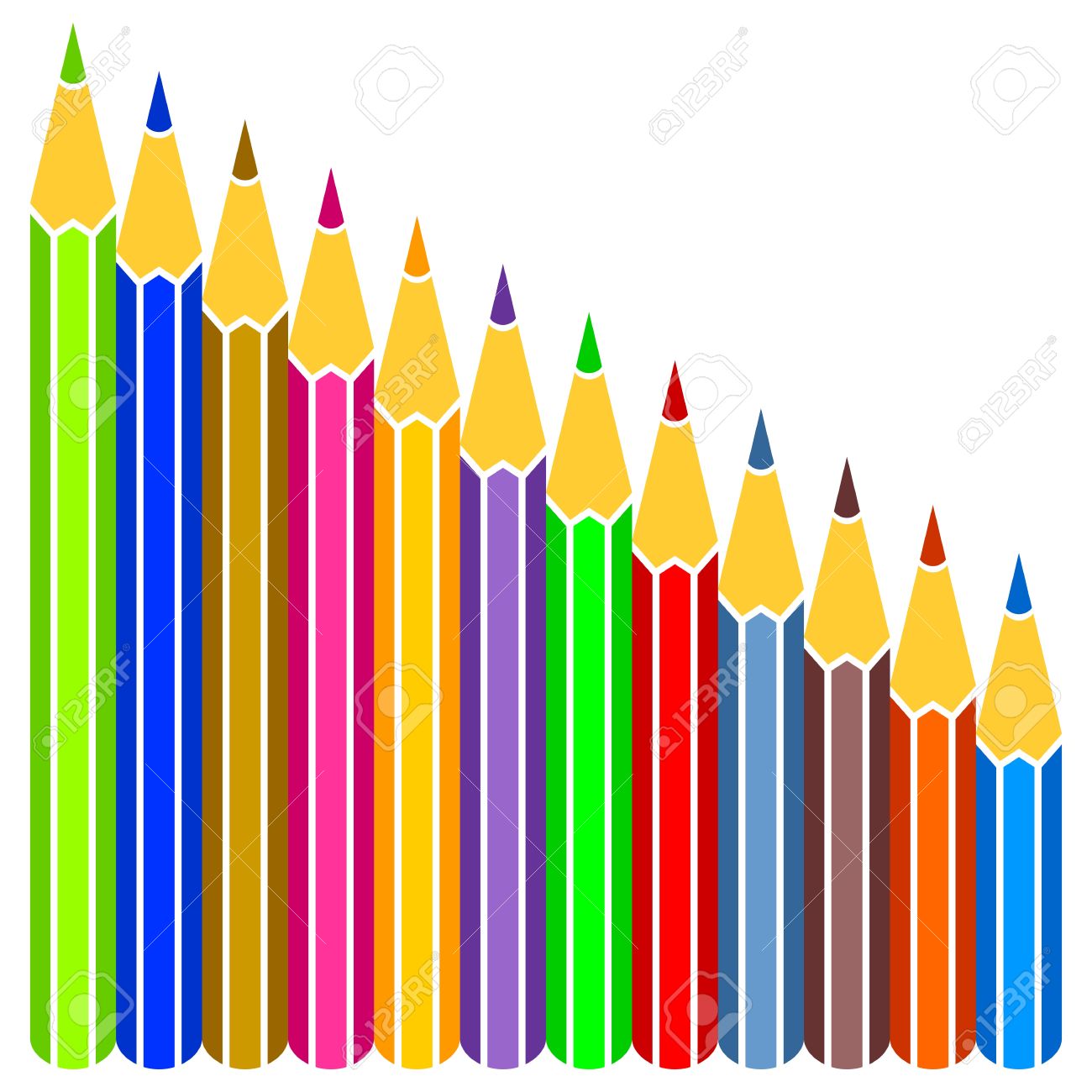 cub camporee
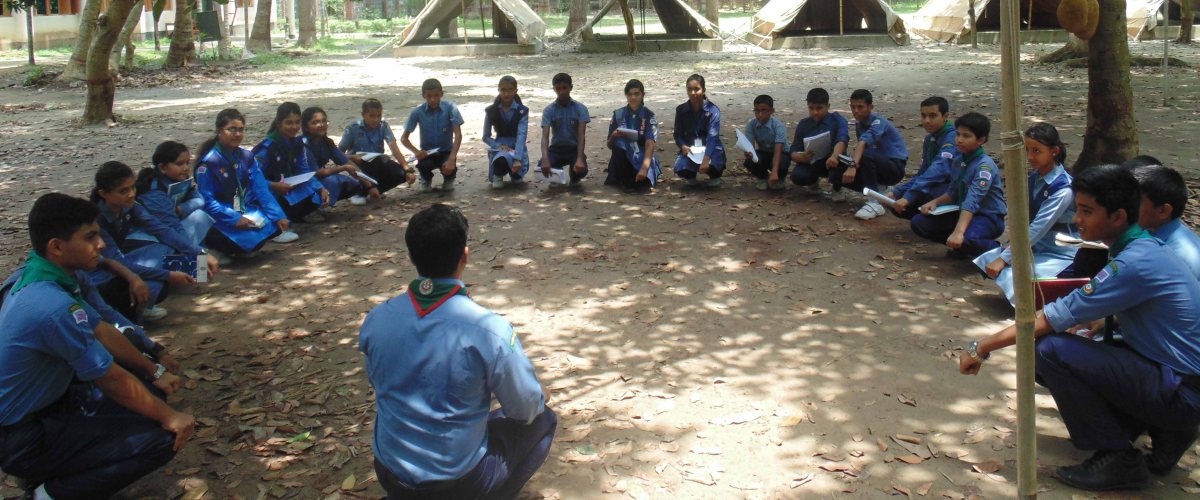 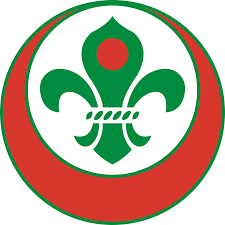 What’s this?
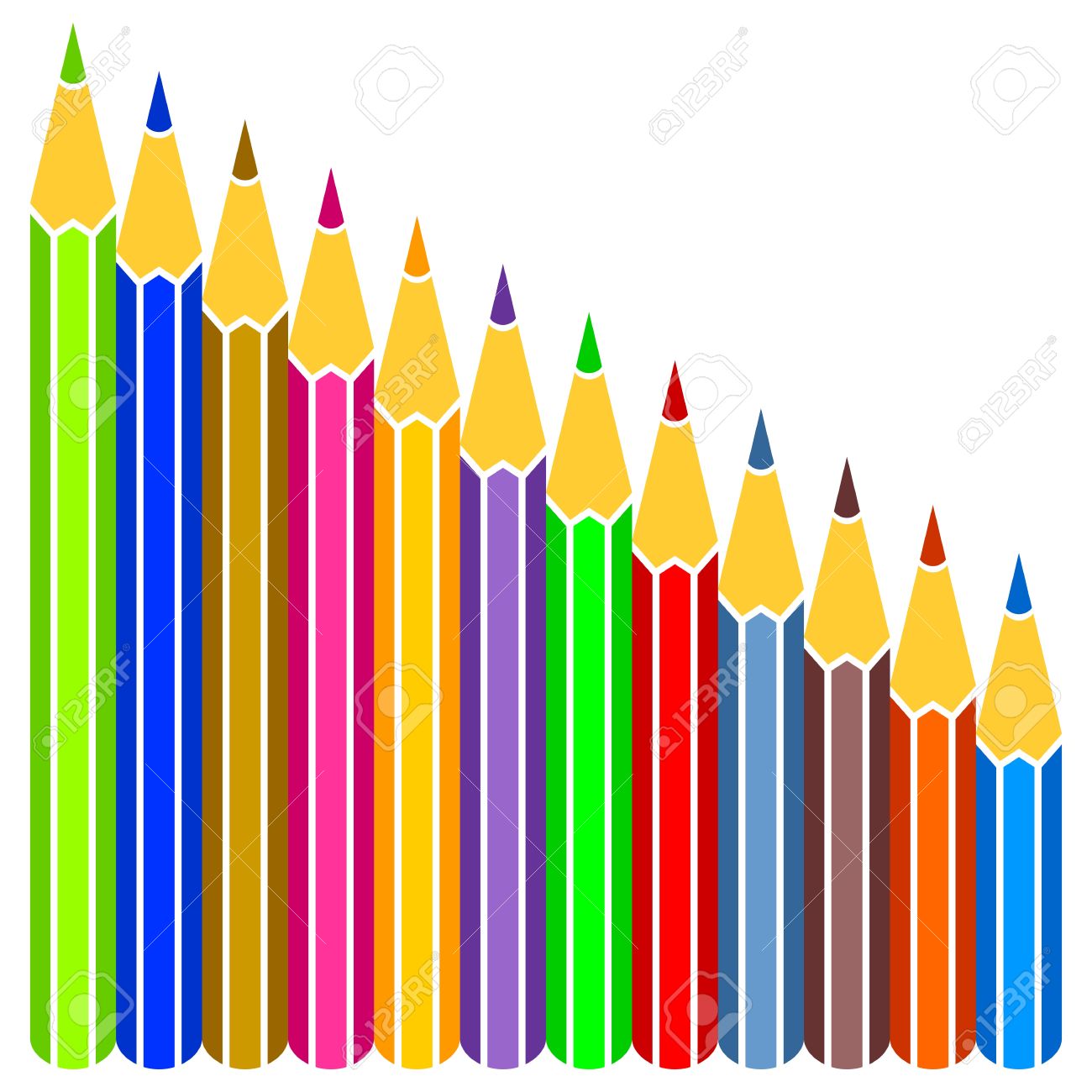 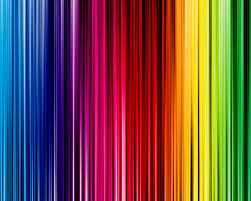 It’s a cub sign.
What can you see in the picture?
Last January I went to a cub camporree. It was my first visit to a cub camporee and it was my first time away from home.
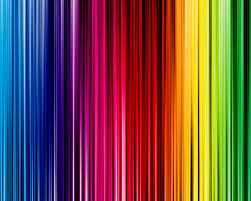 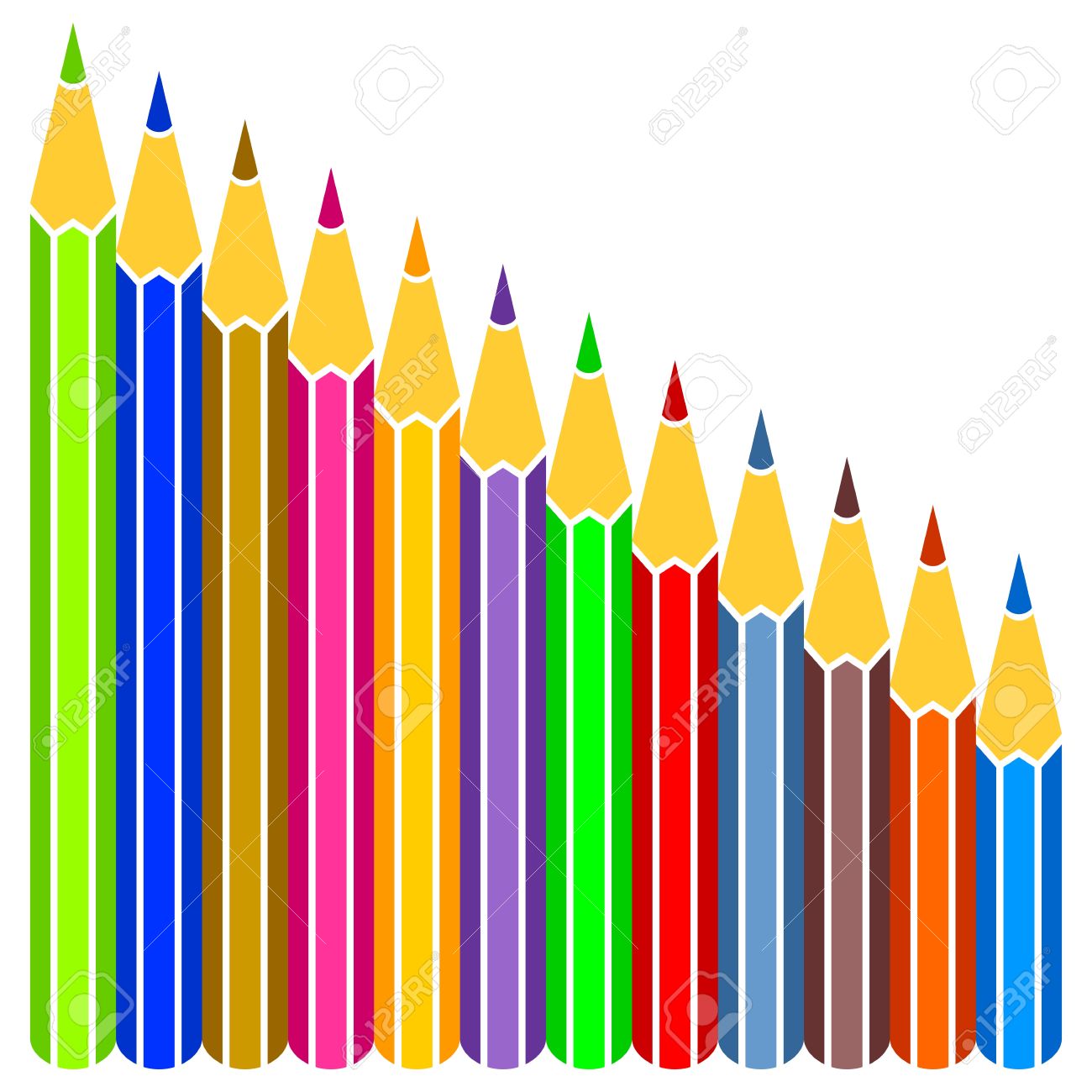 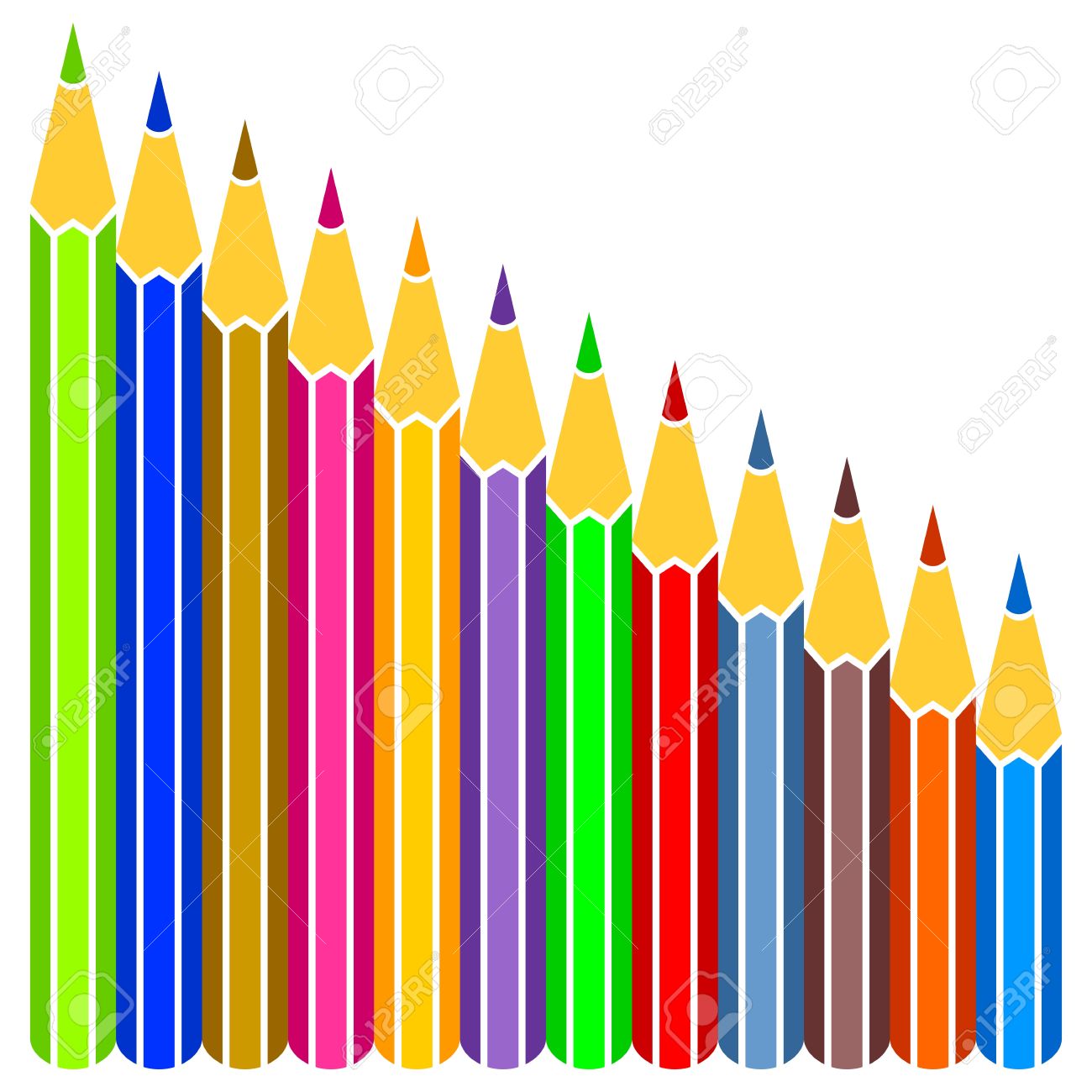 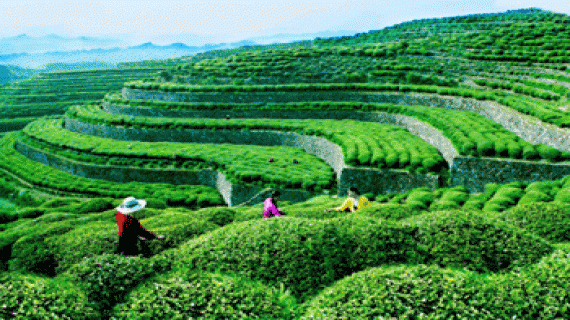 Sreemangal
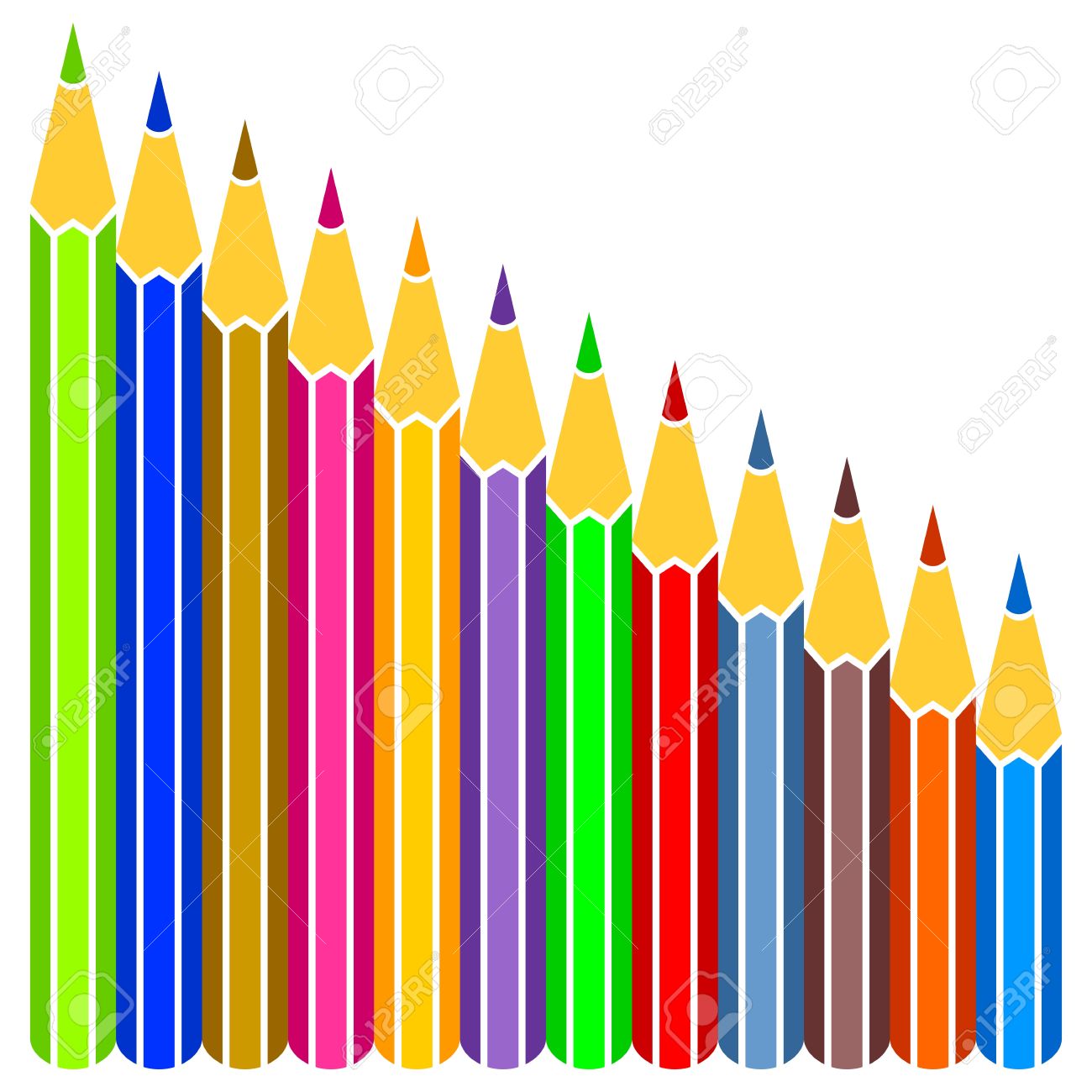 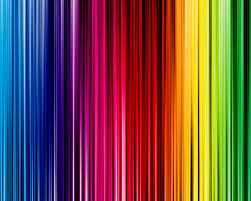 Do you know the place?
The cub camporee took place in Sreemangal.
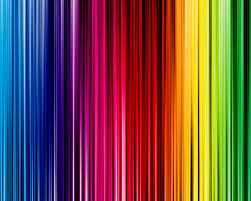 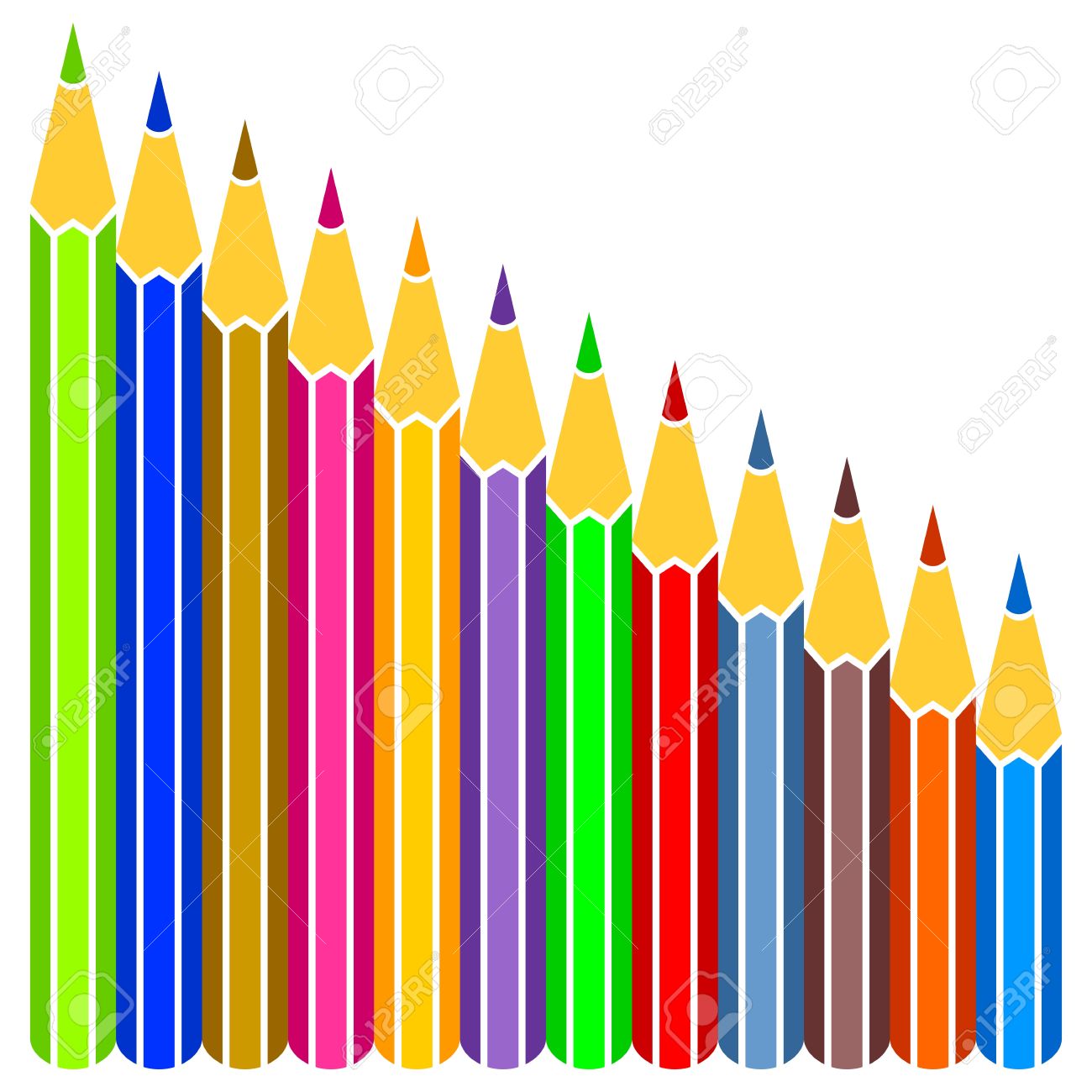 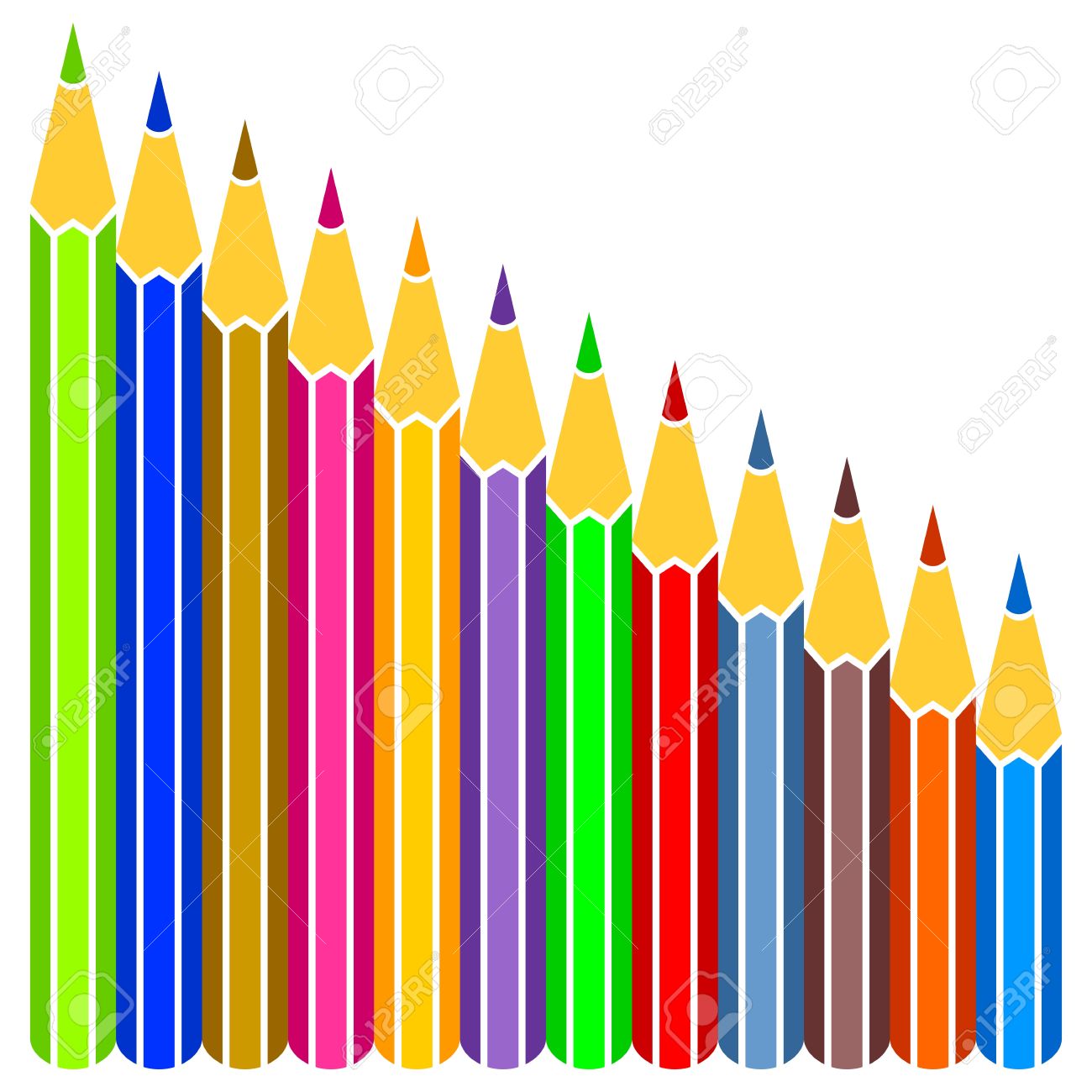 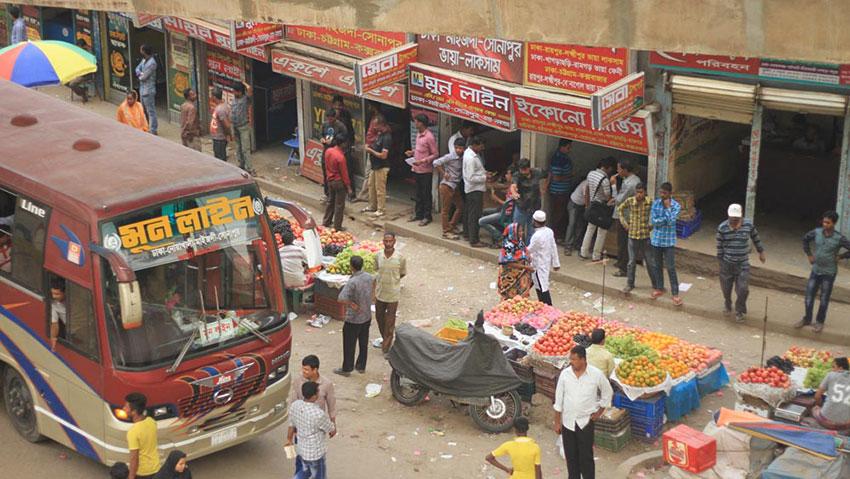 Dhaka to Sylhet
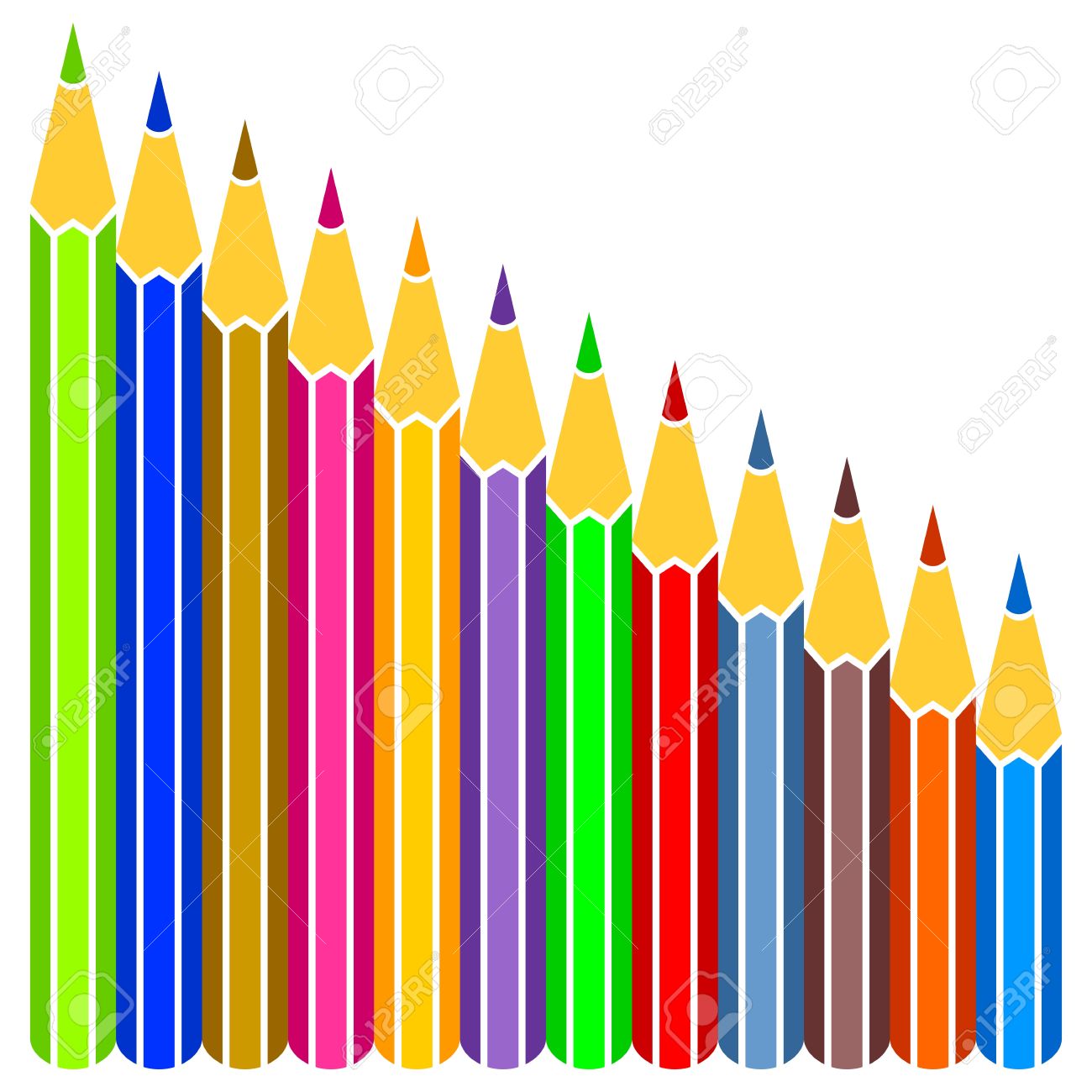 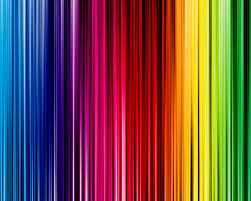 To get there, we first travelled from Dhaka to Sylhet.
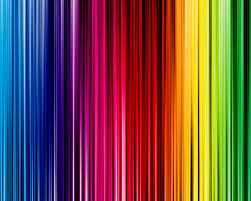 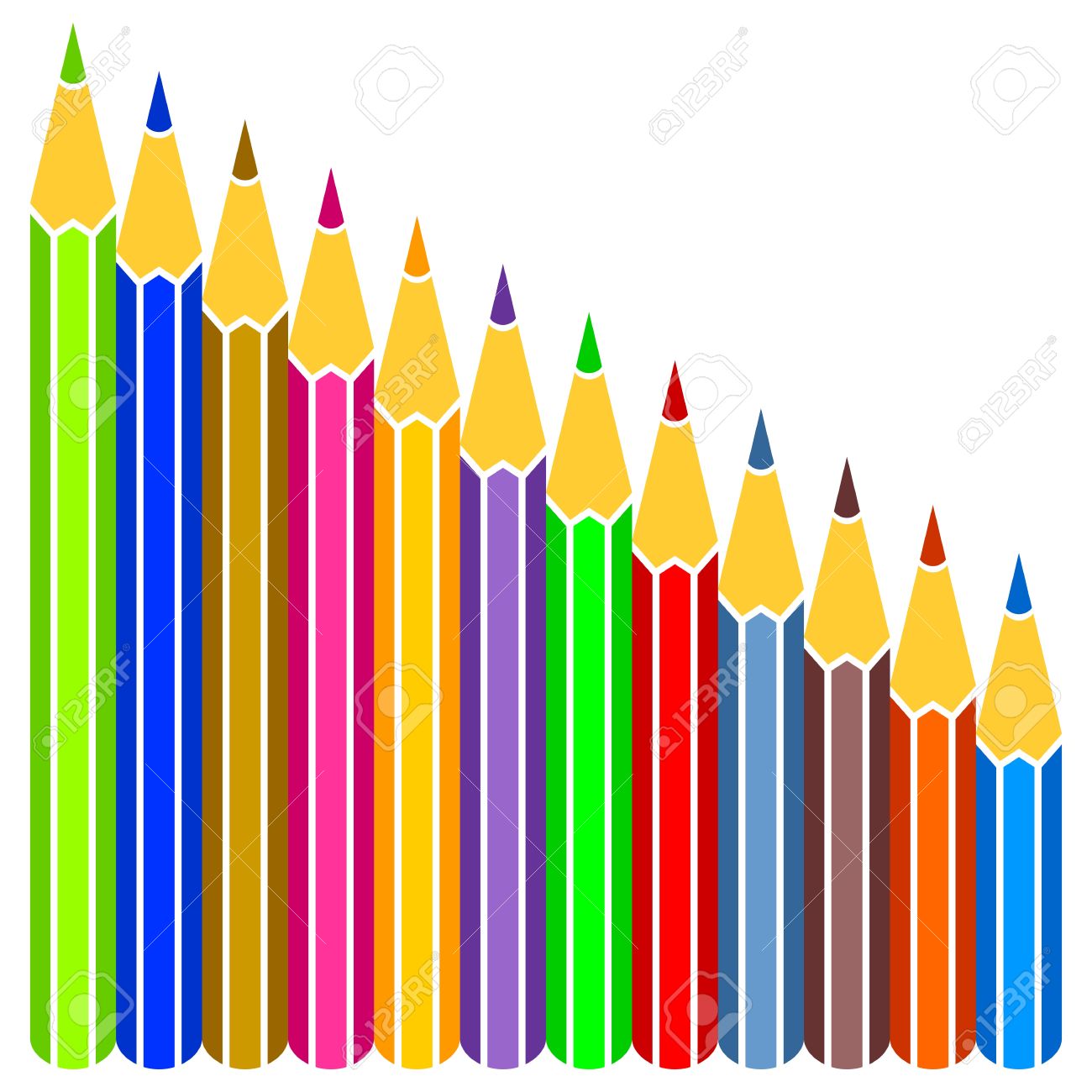 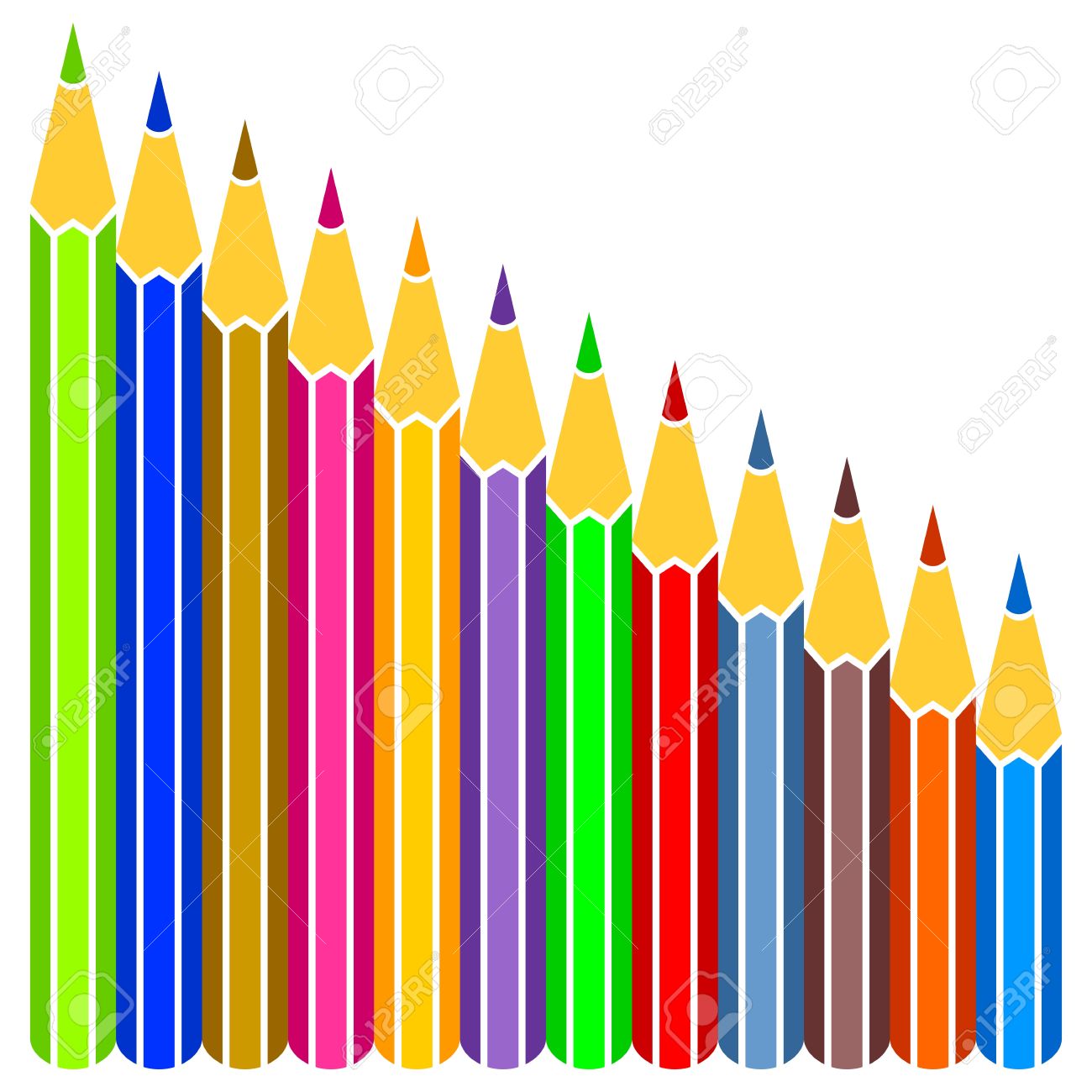 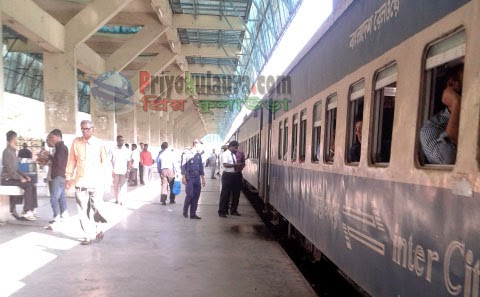 Sylhet railway station
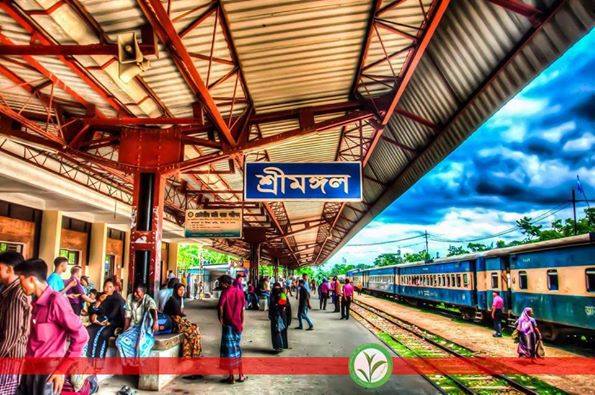 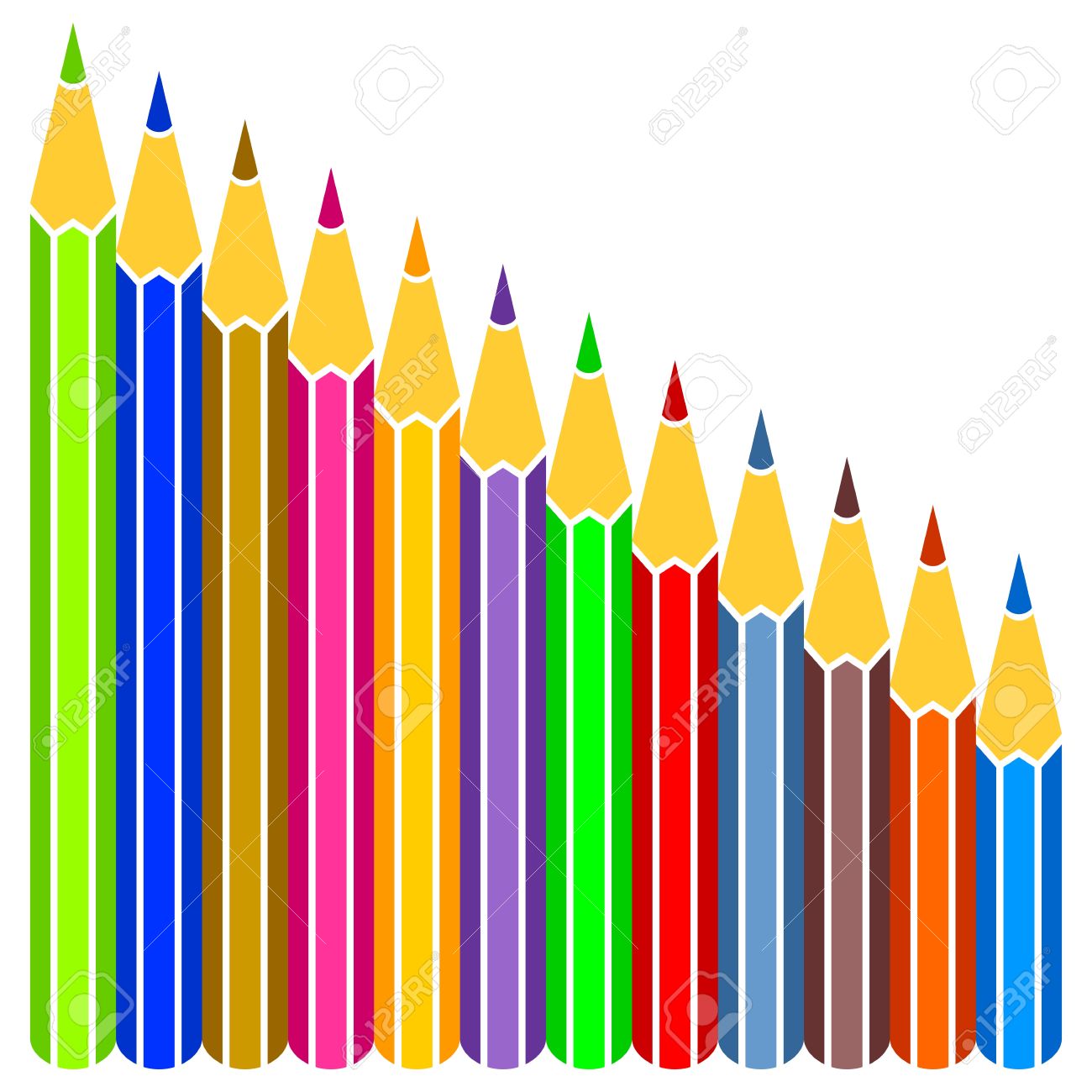 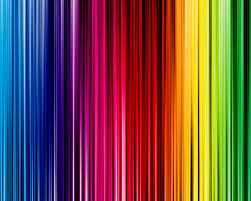 From Sylhet, We took a train to Sreemanngal. We arrived in the morning.
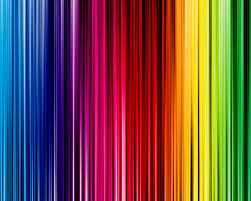 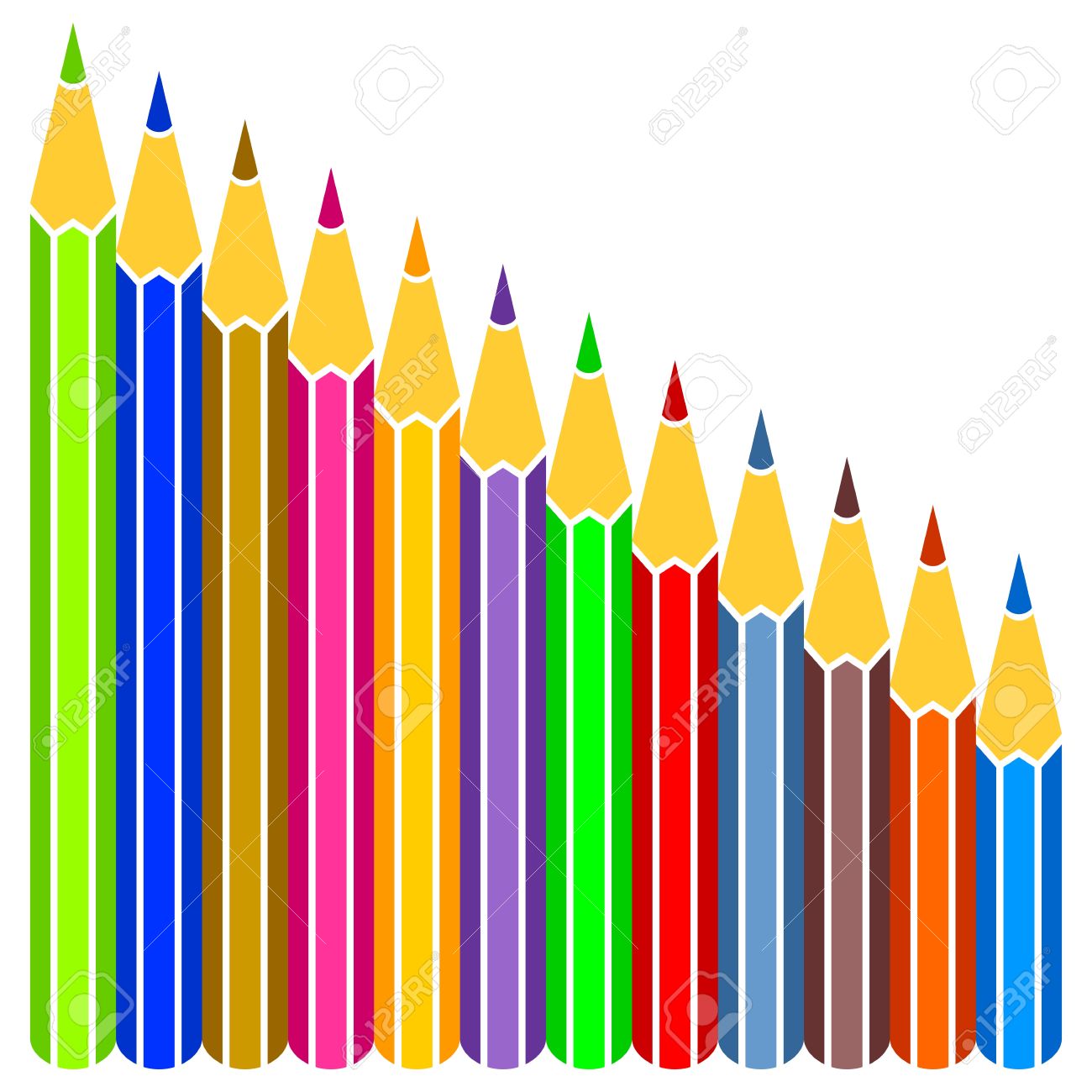 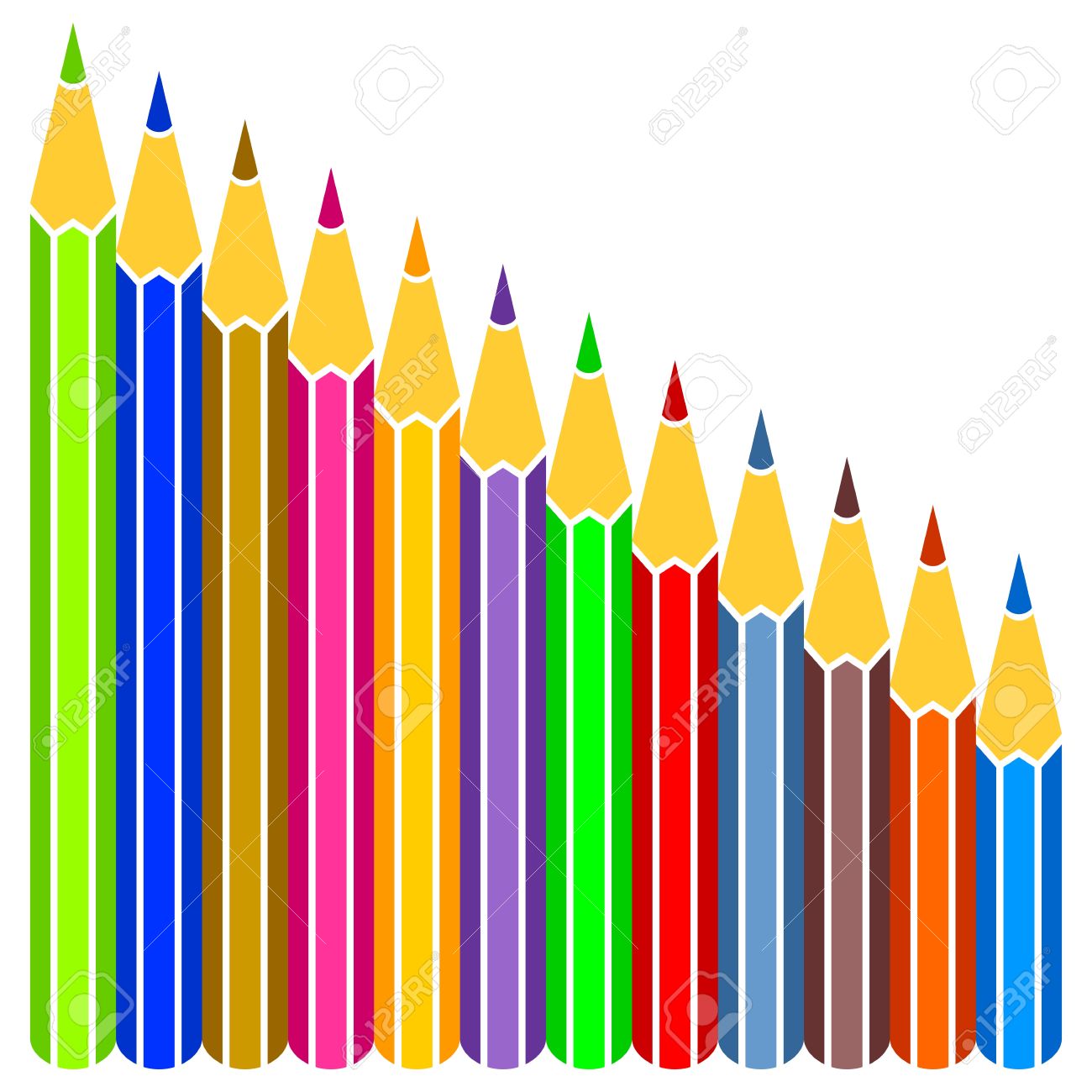 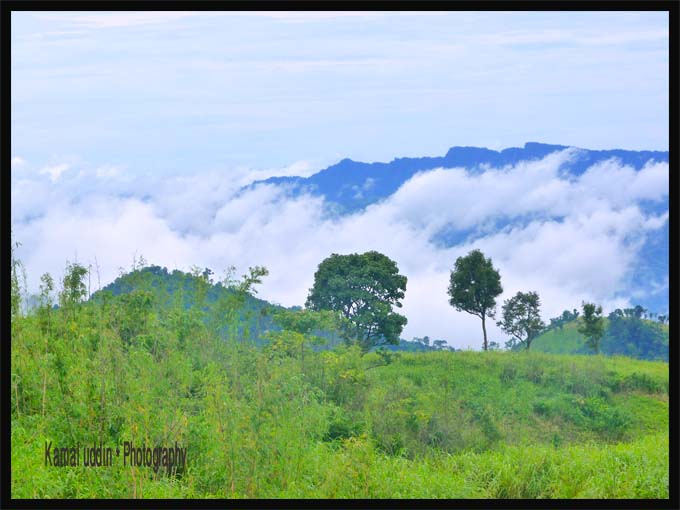 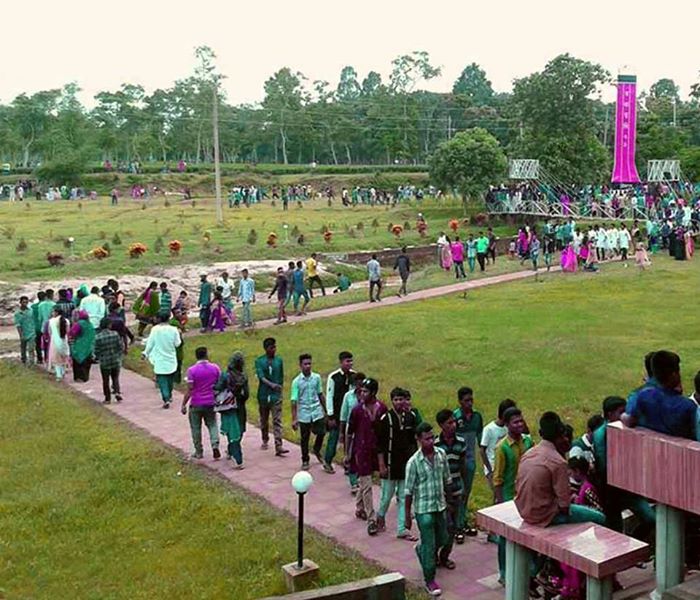 We walked to our camp from the train station. There were 10 of us and two leaders.It wasn’t very far.
The weather was nice..
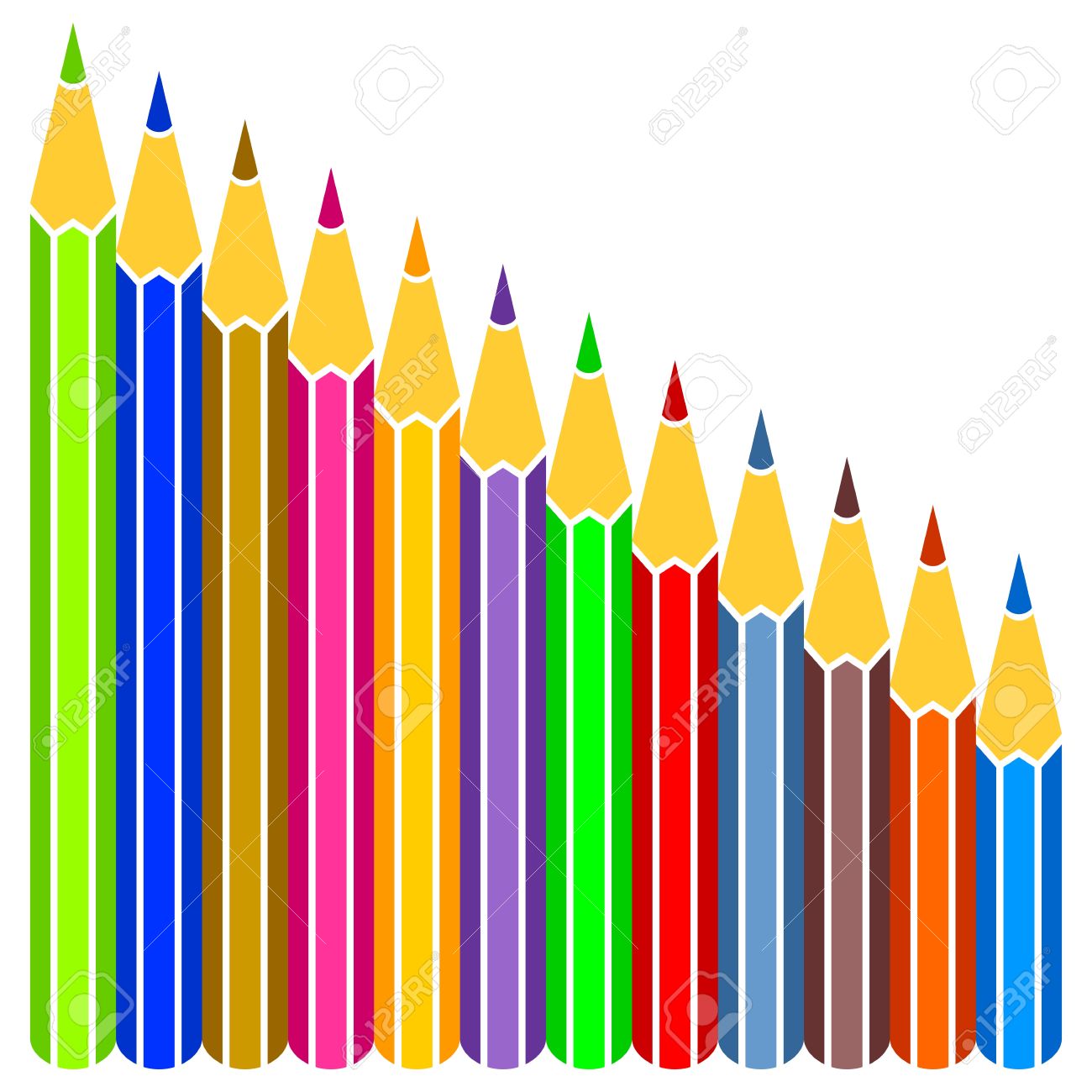 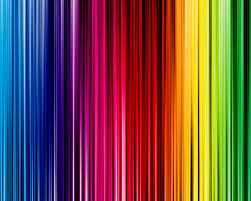 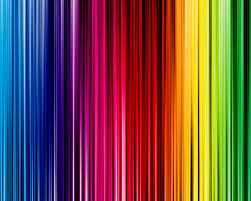 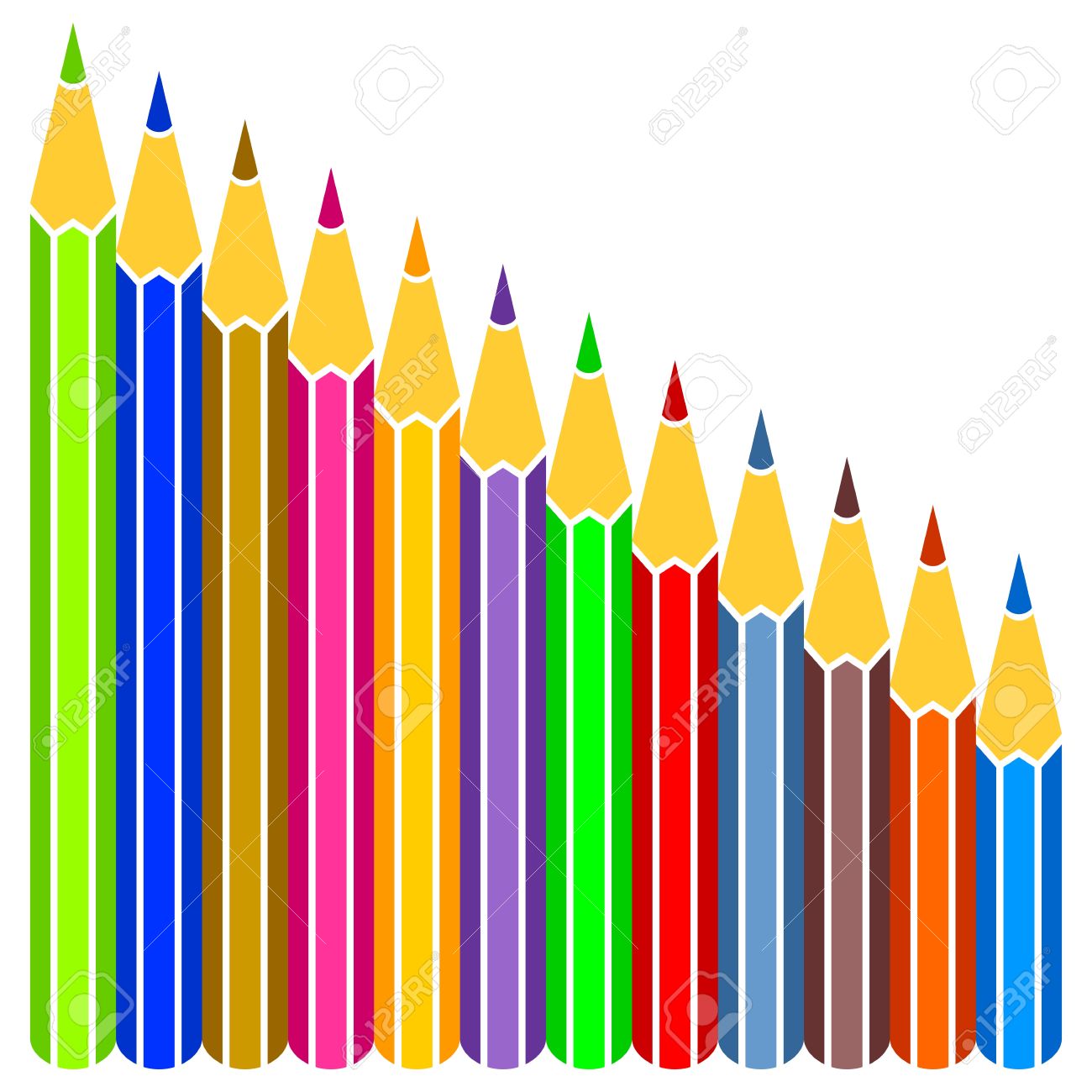 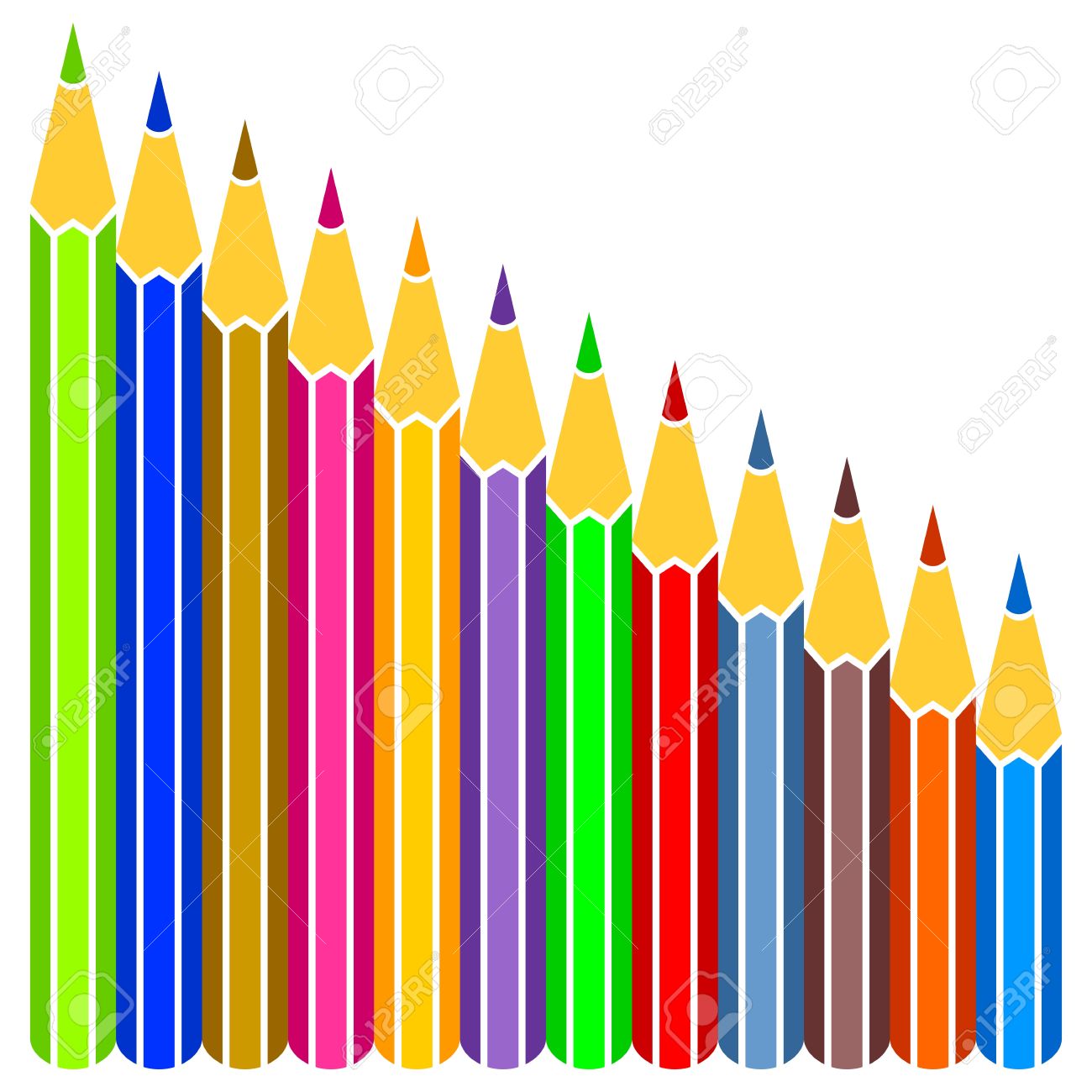 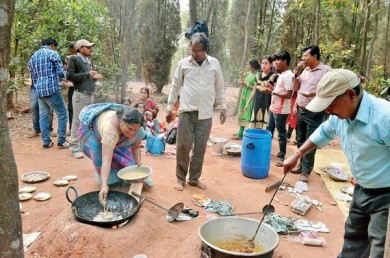 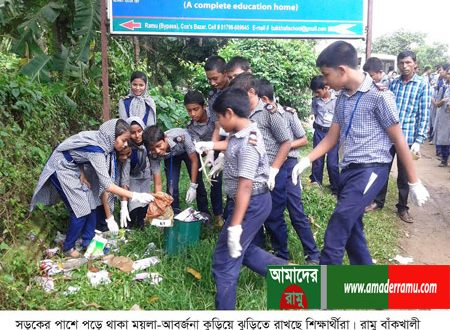 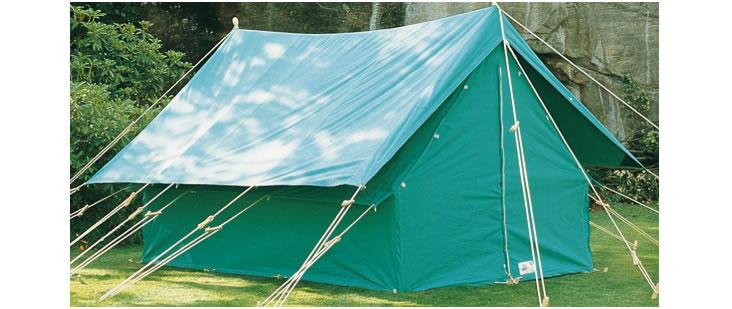 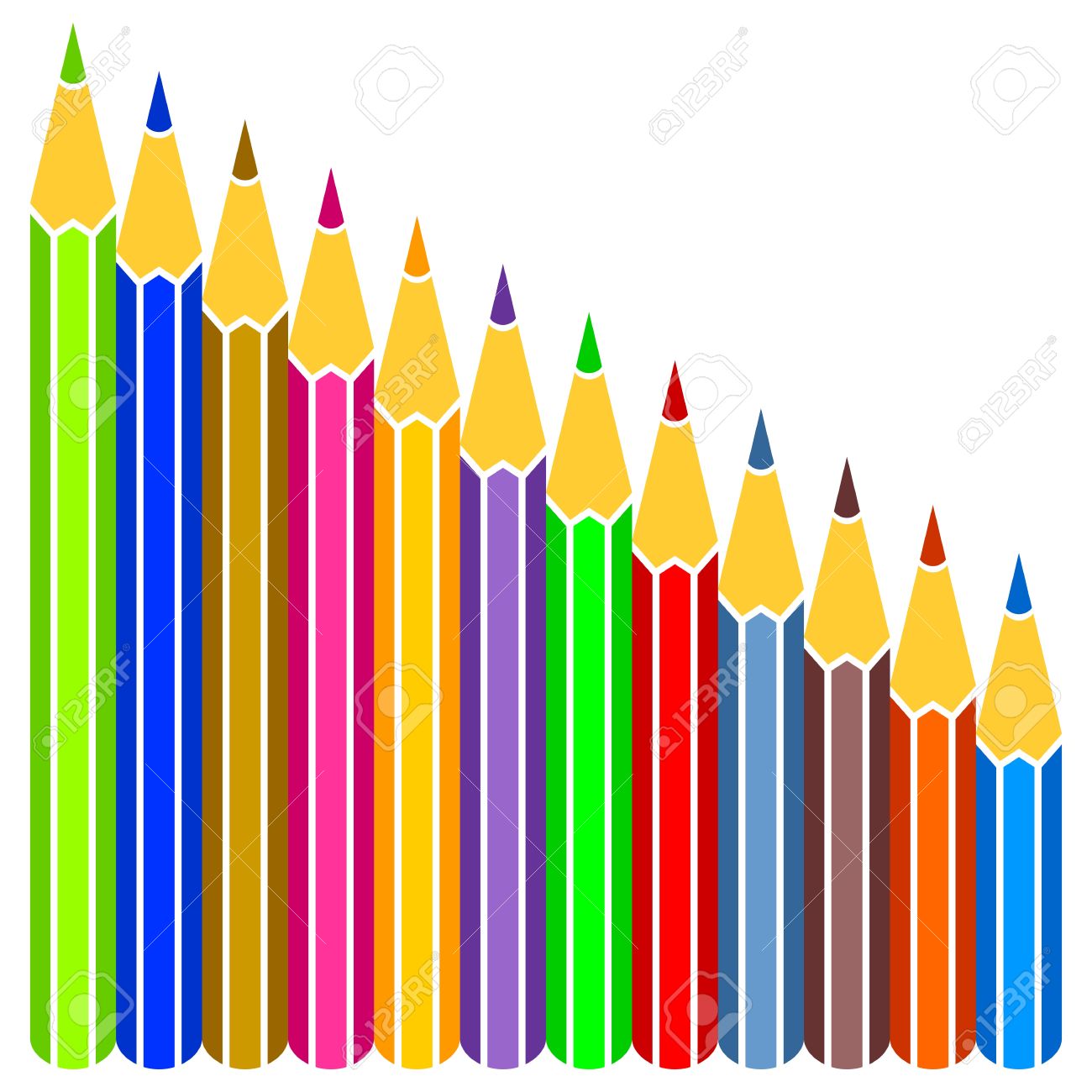 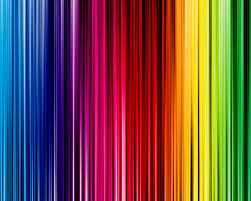 Set up our tents.
Prepared our breakfast.
We cleaned up area.
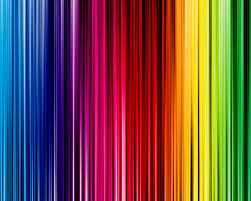 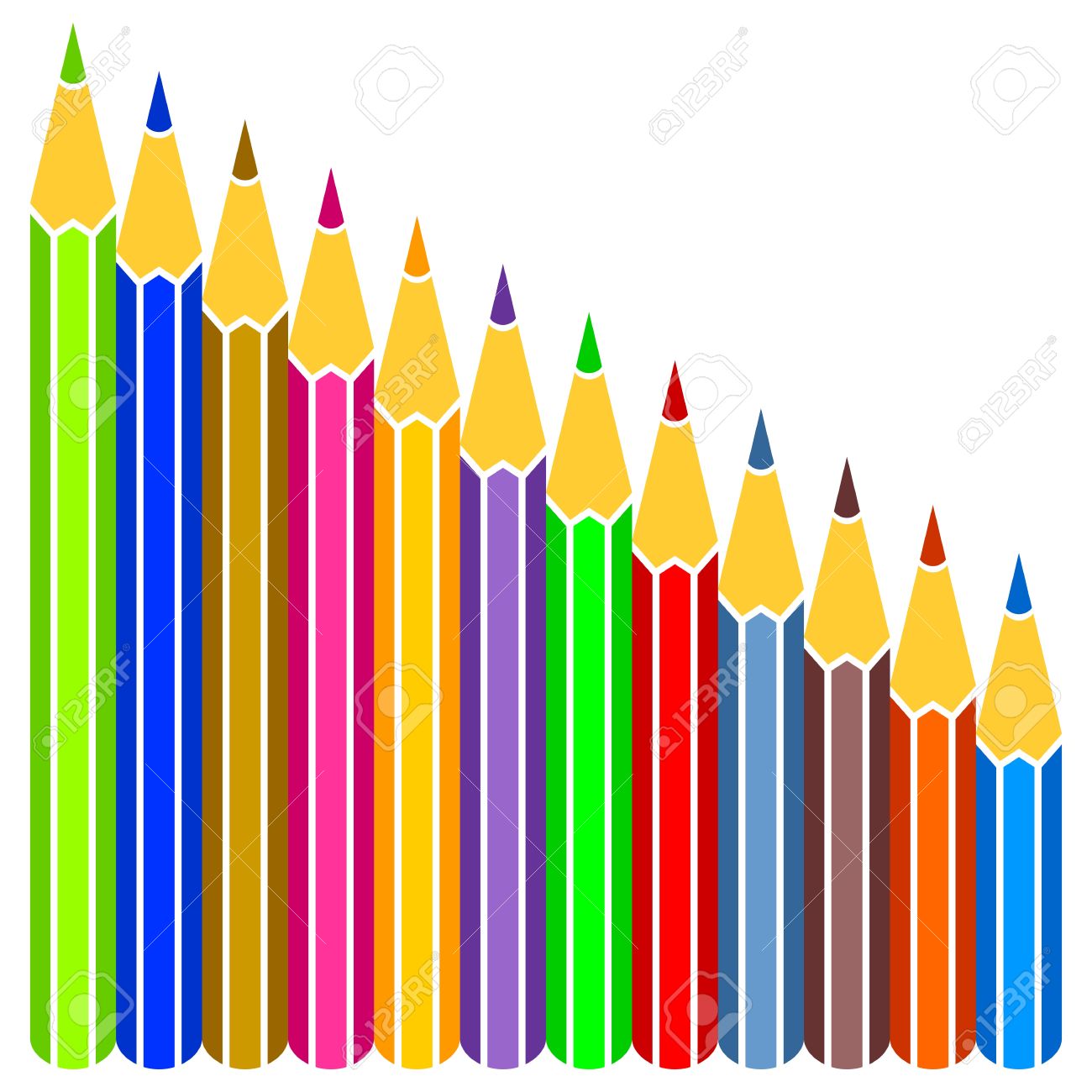 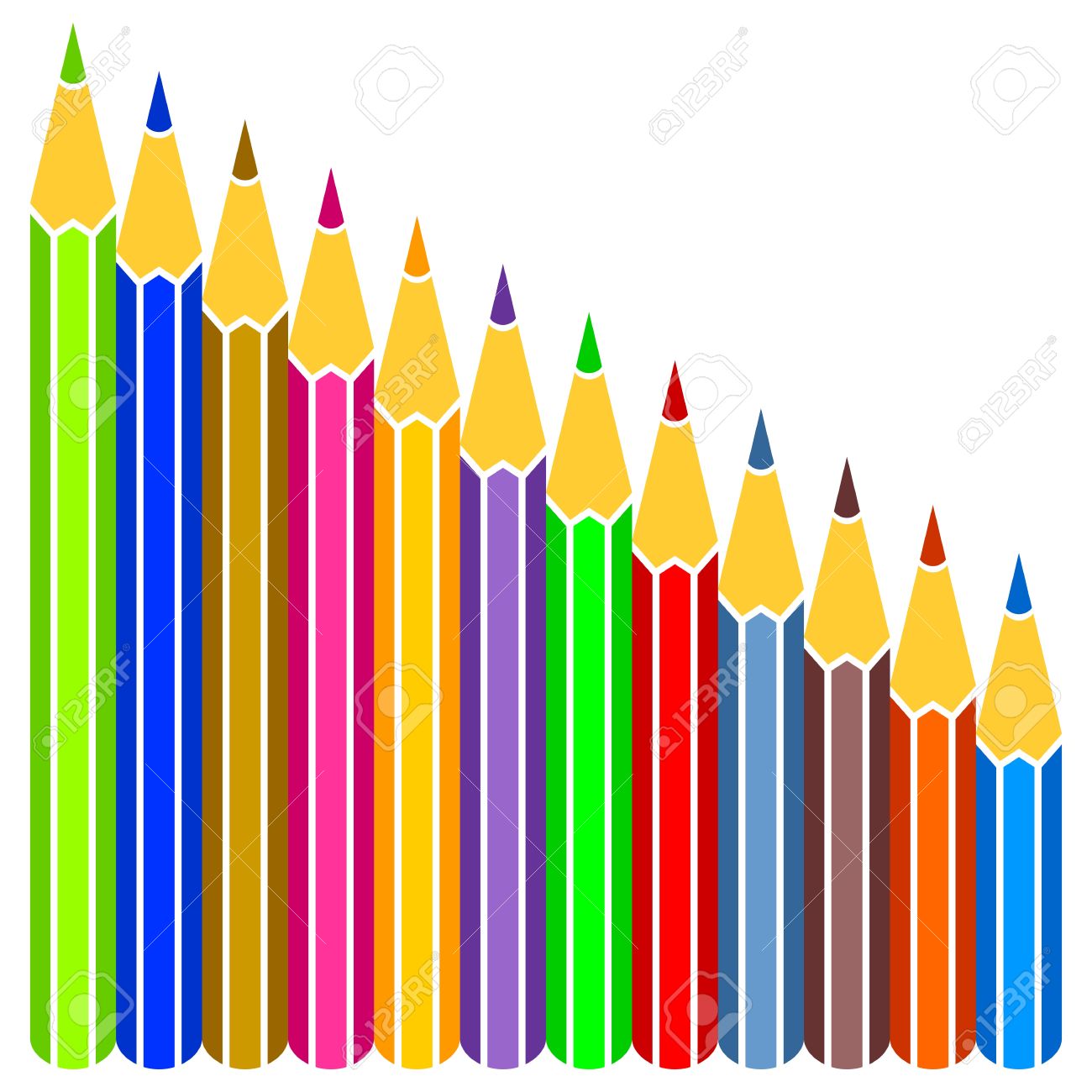 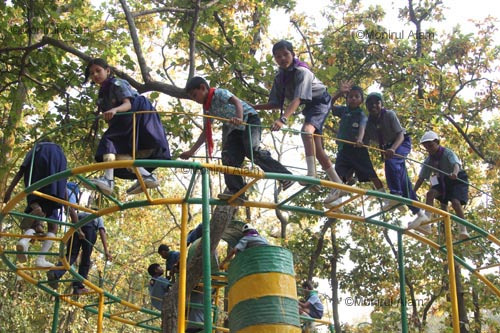 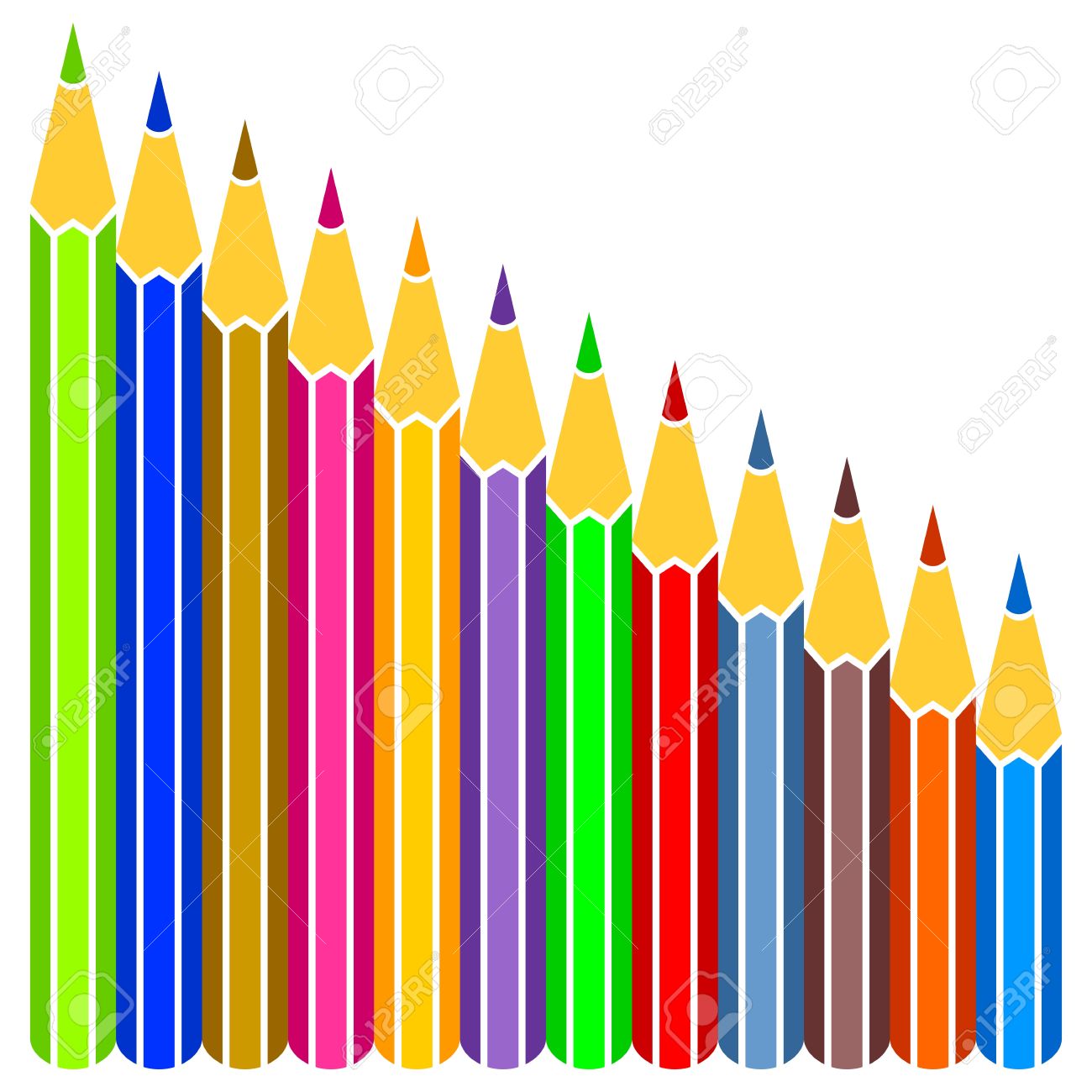 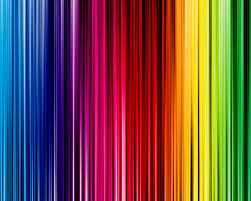 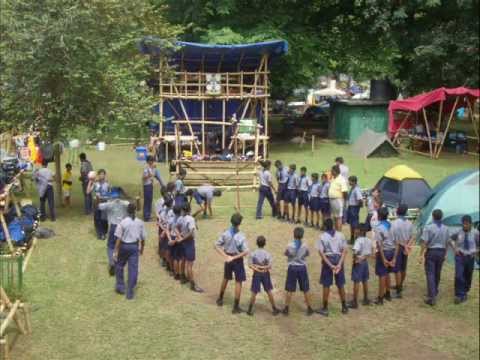 We play games.
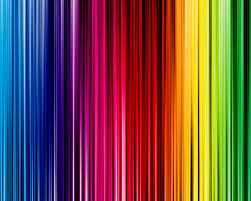 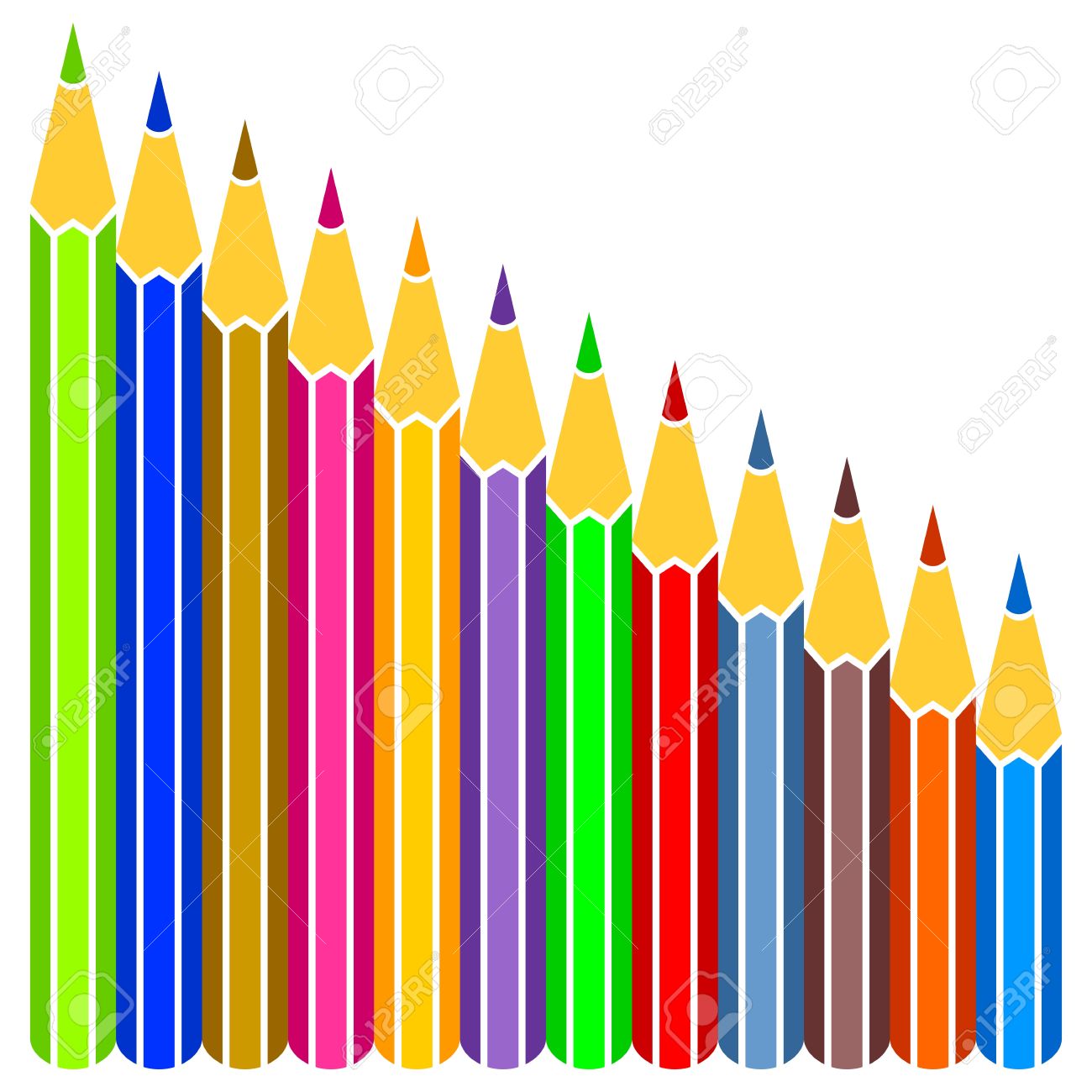 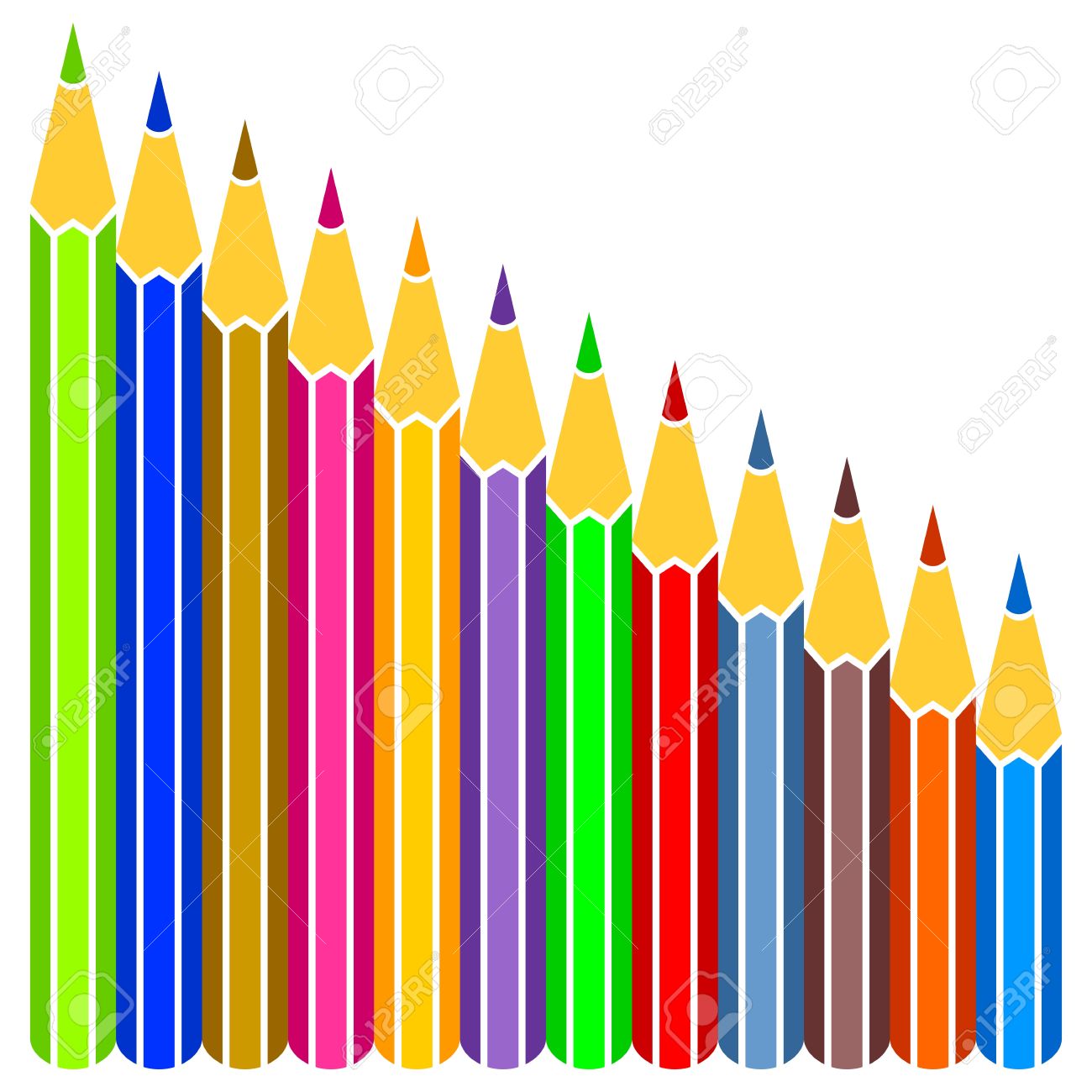 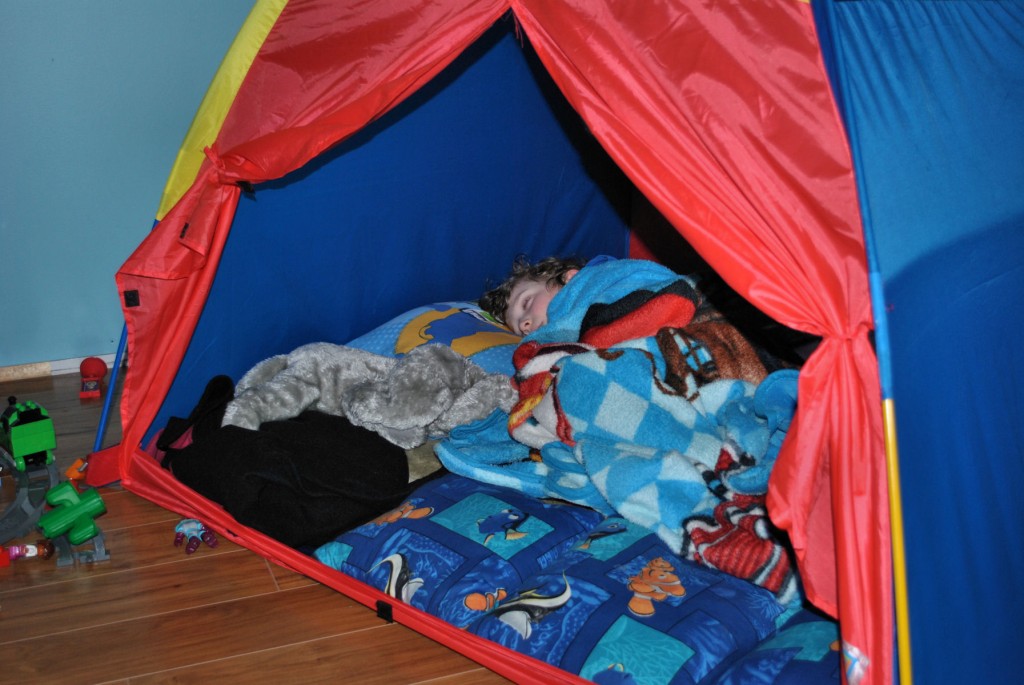 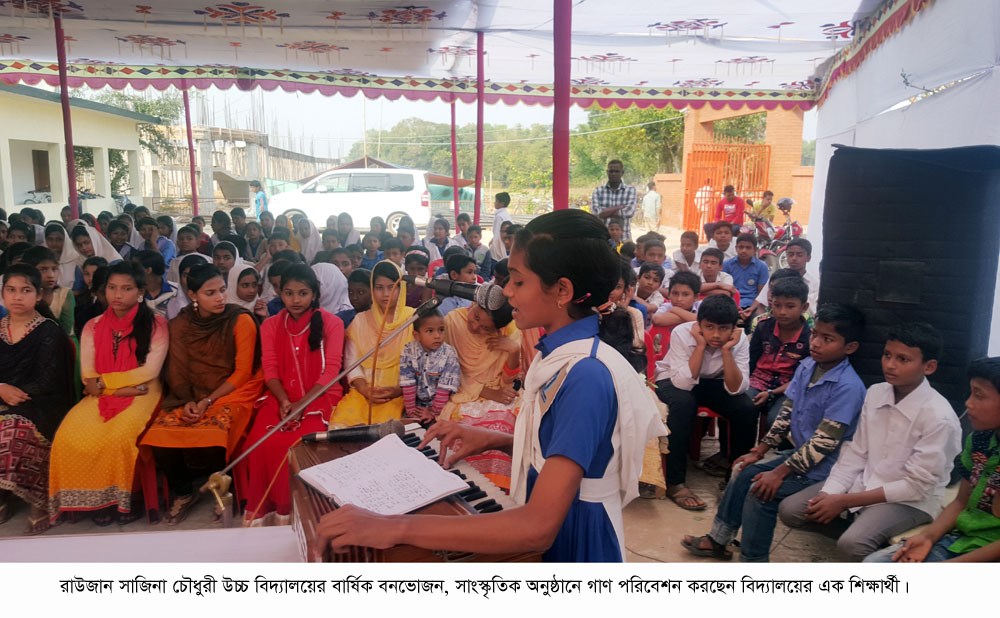 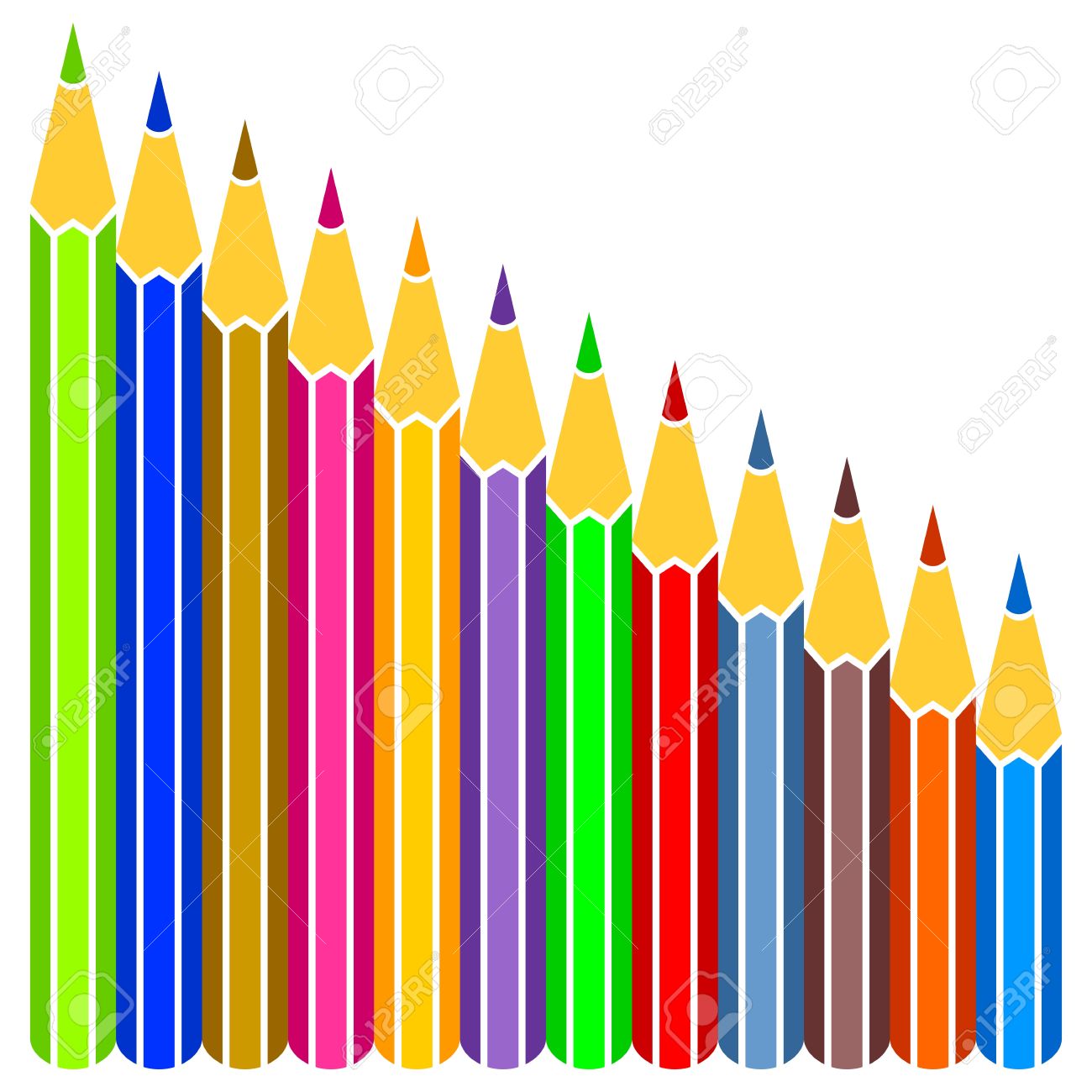 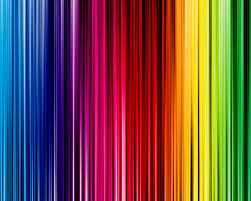 We sang songs and recited poems.
At night, we slept in our tents.
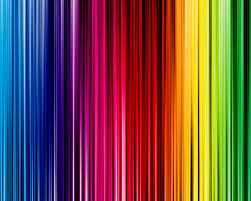 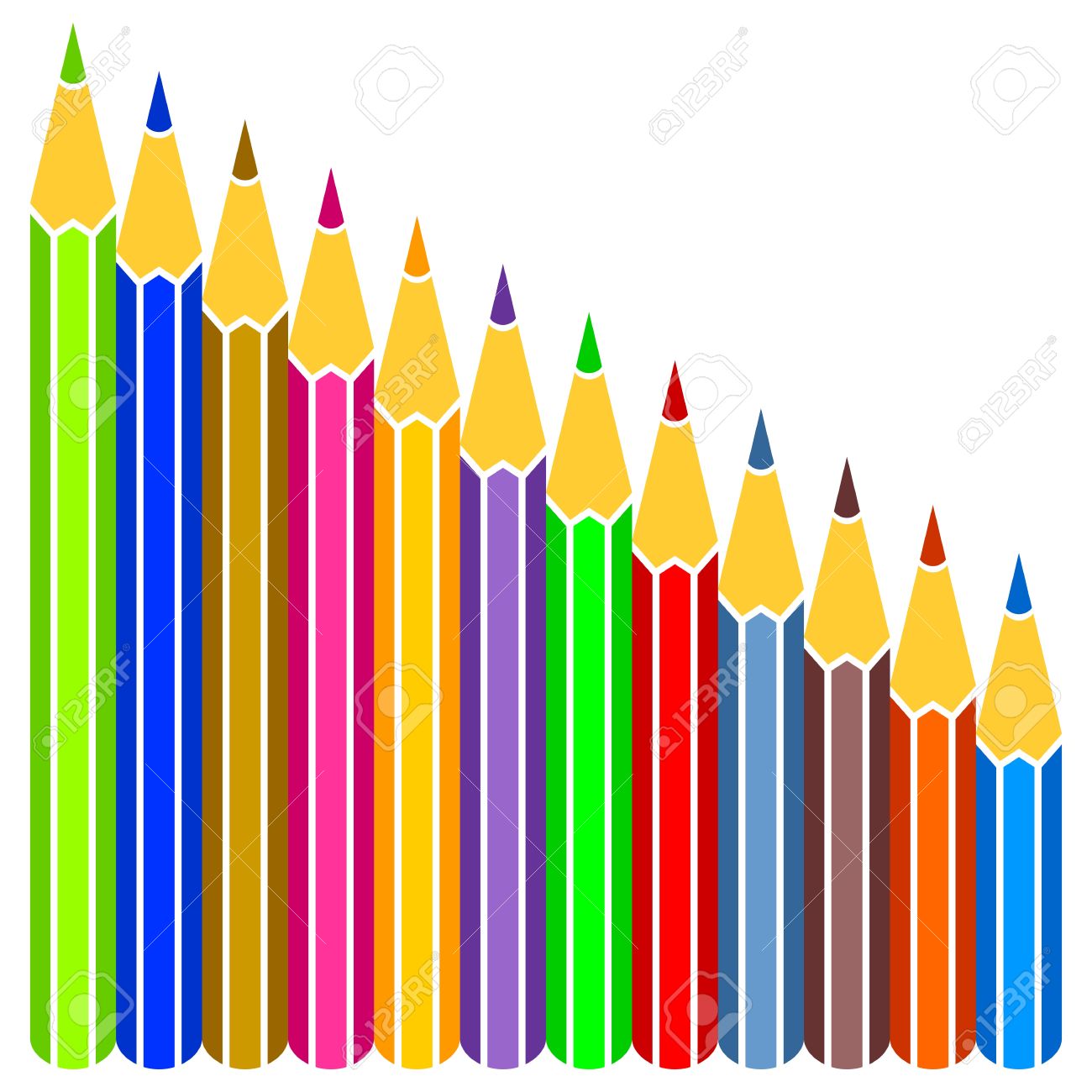 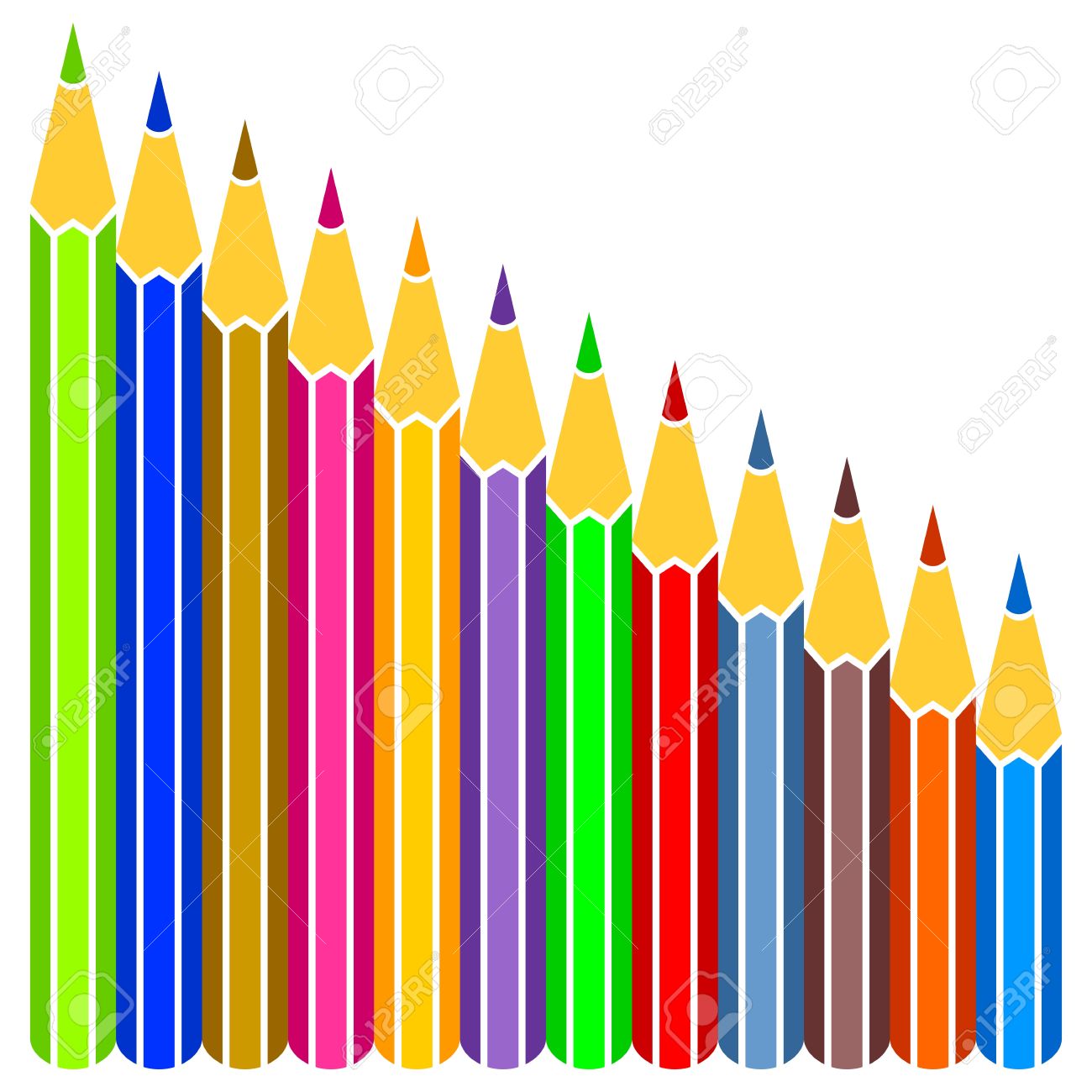 Teacher’s loud reading and discuss the lesson.
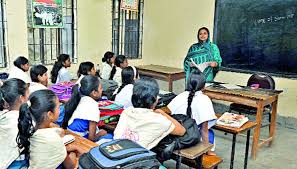 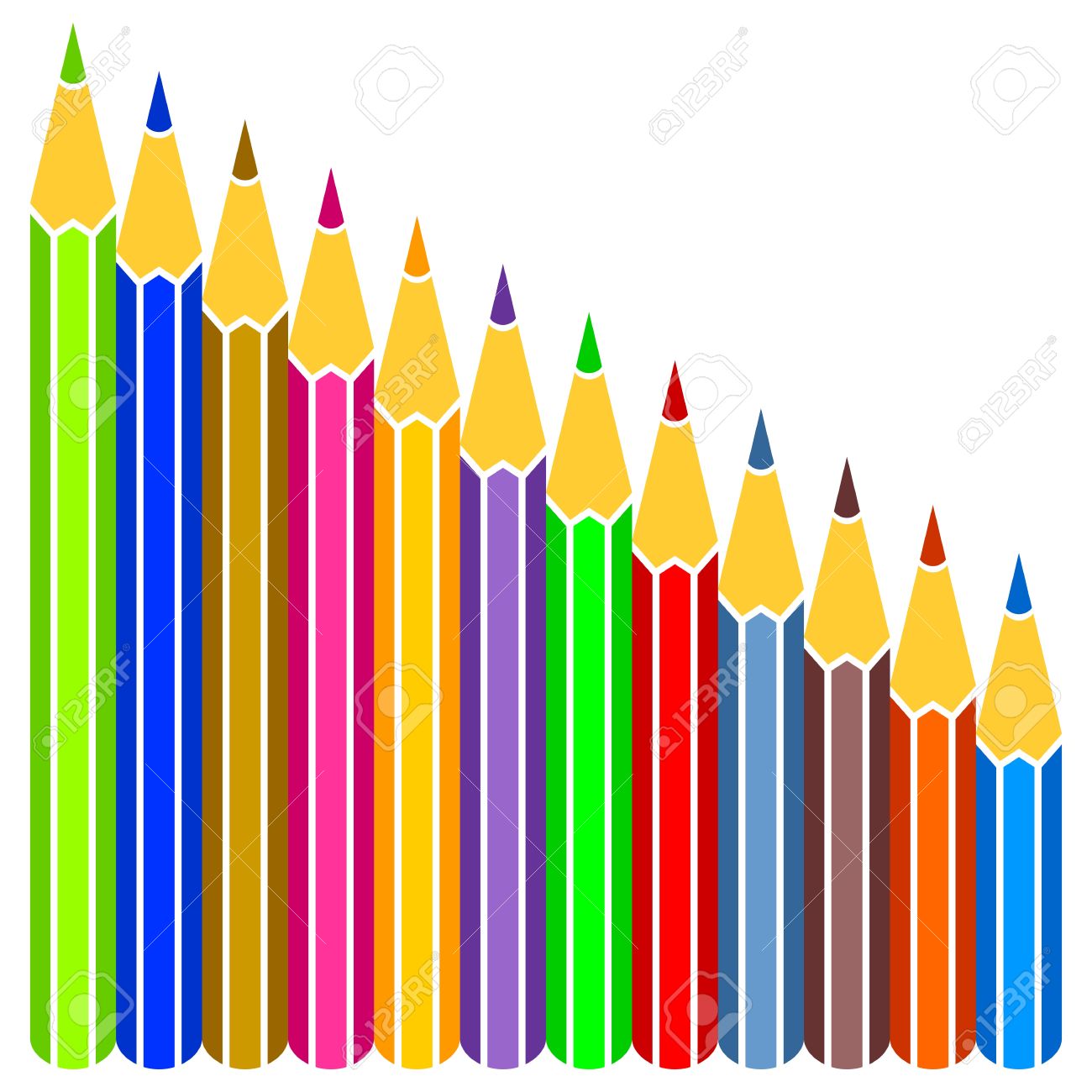 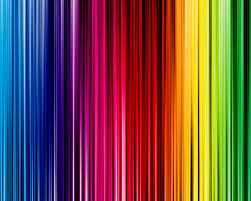 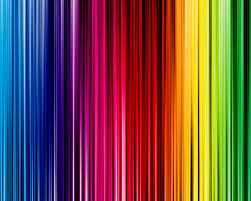 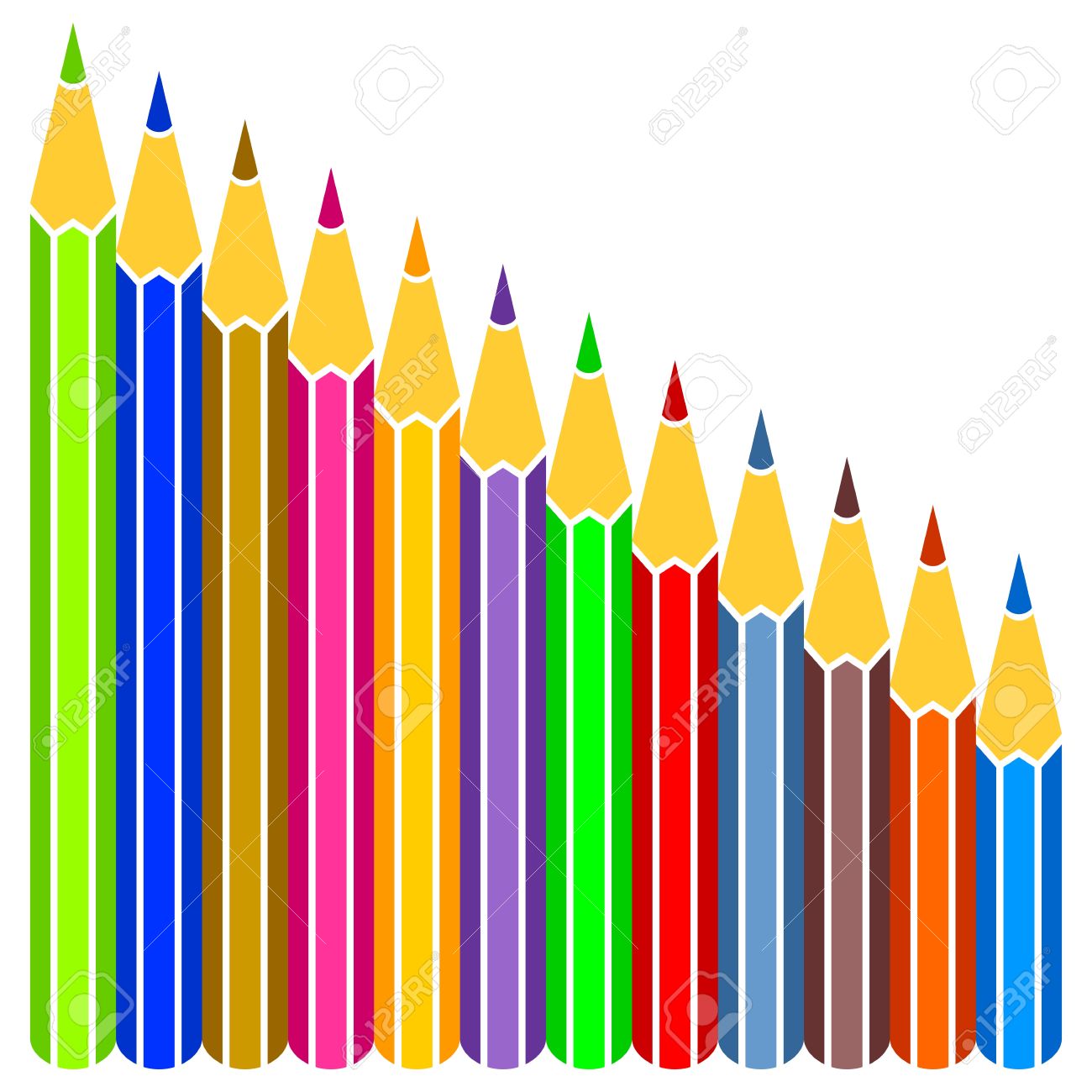 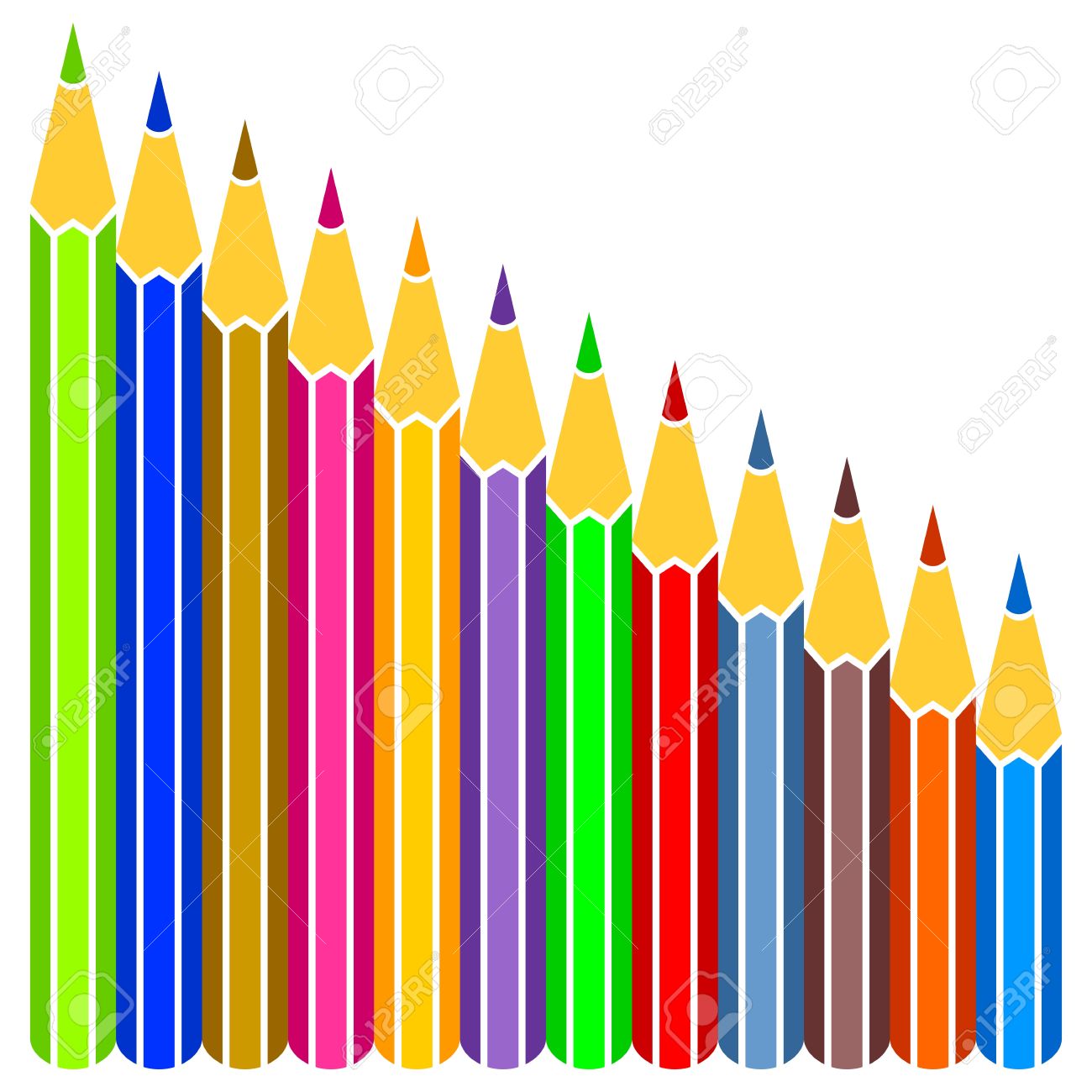 New words with sentences by using picture
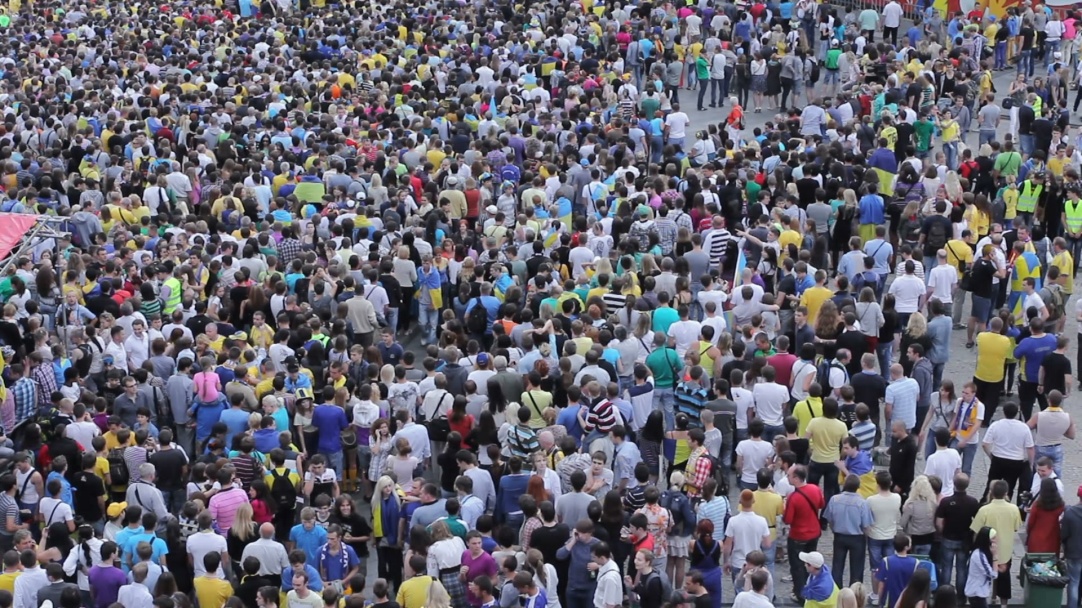 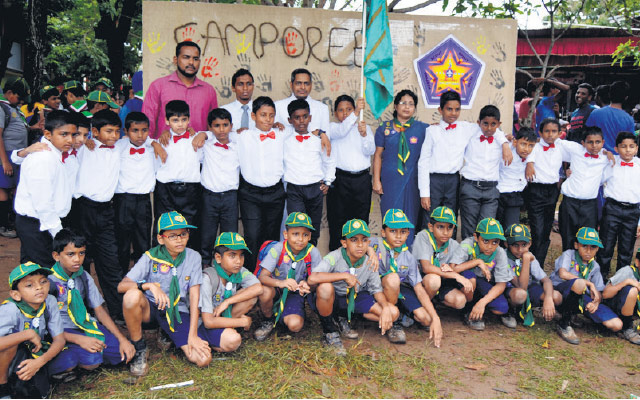 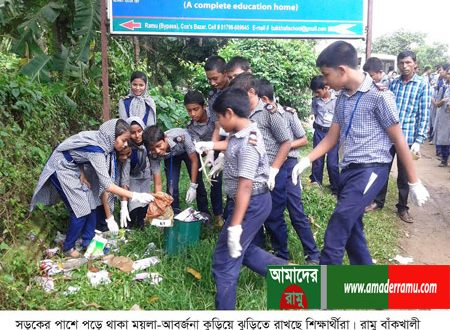 To come together
clearing
Council
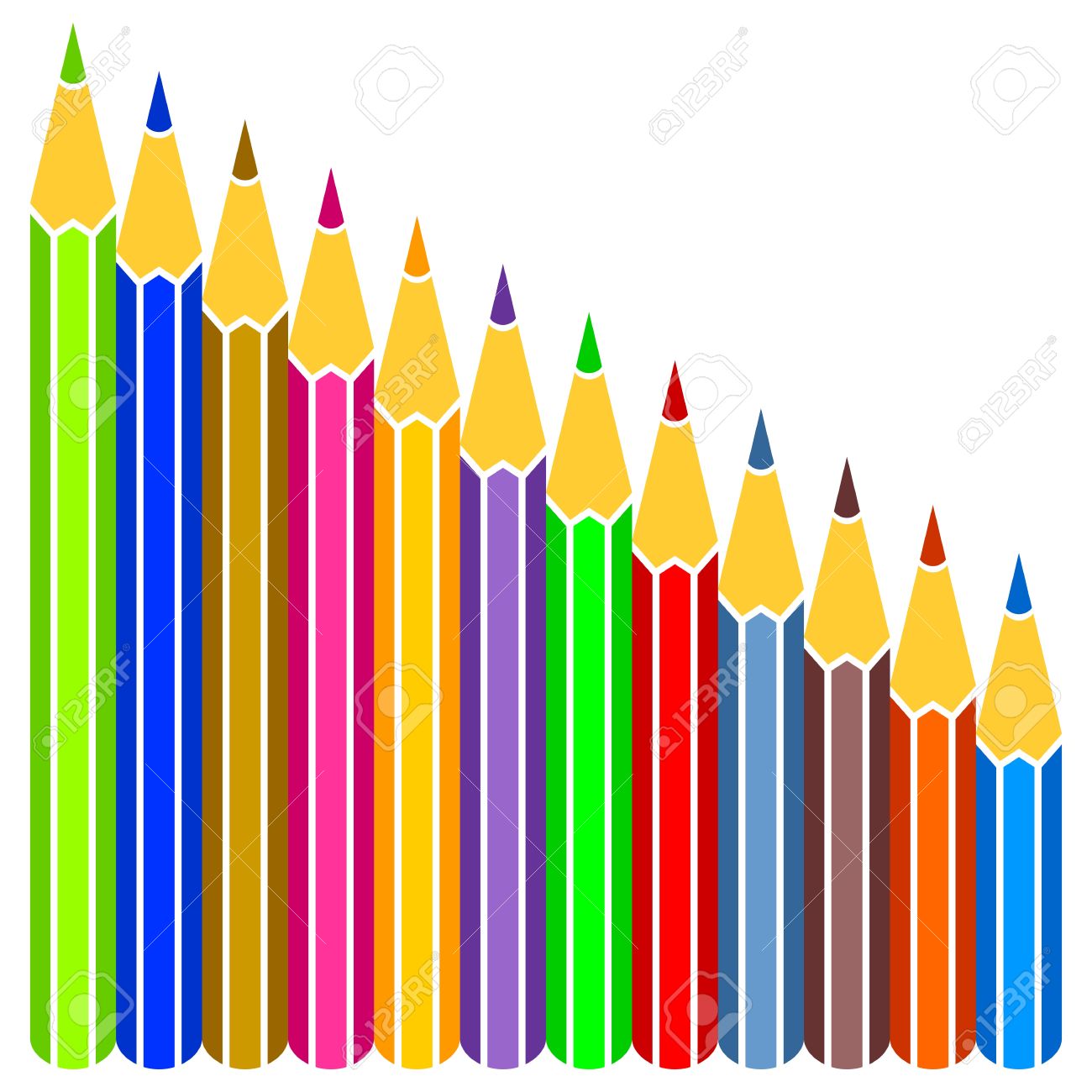 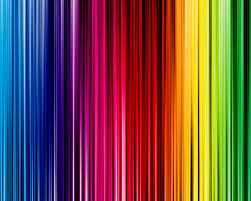 Cleaning
Camporee
Gathering
I went to a cub camporee.
They are cleaning the camp.
They are gathering from different places of Bangladesh.
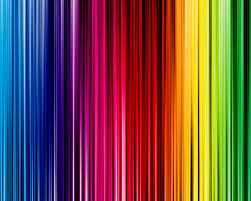 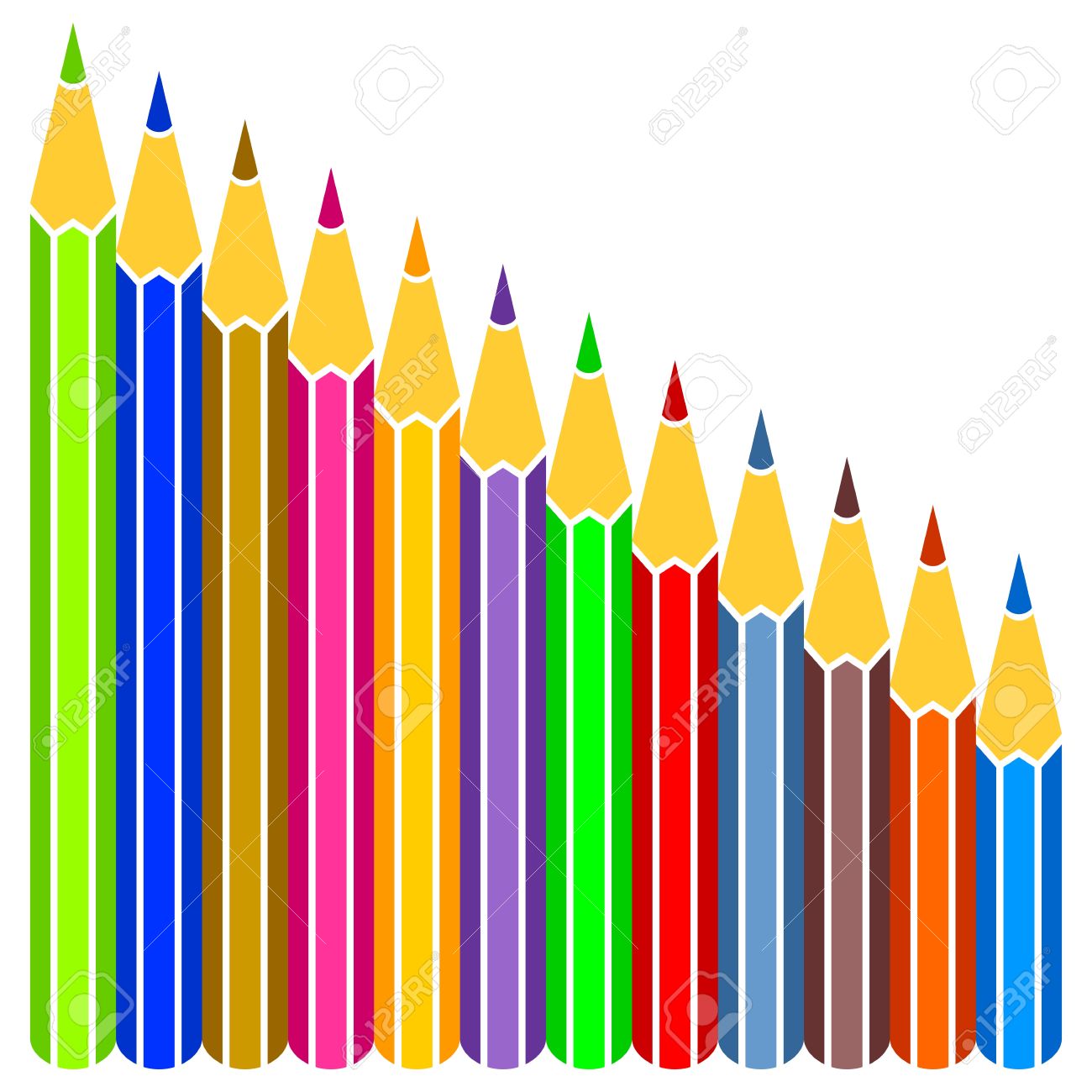 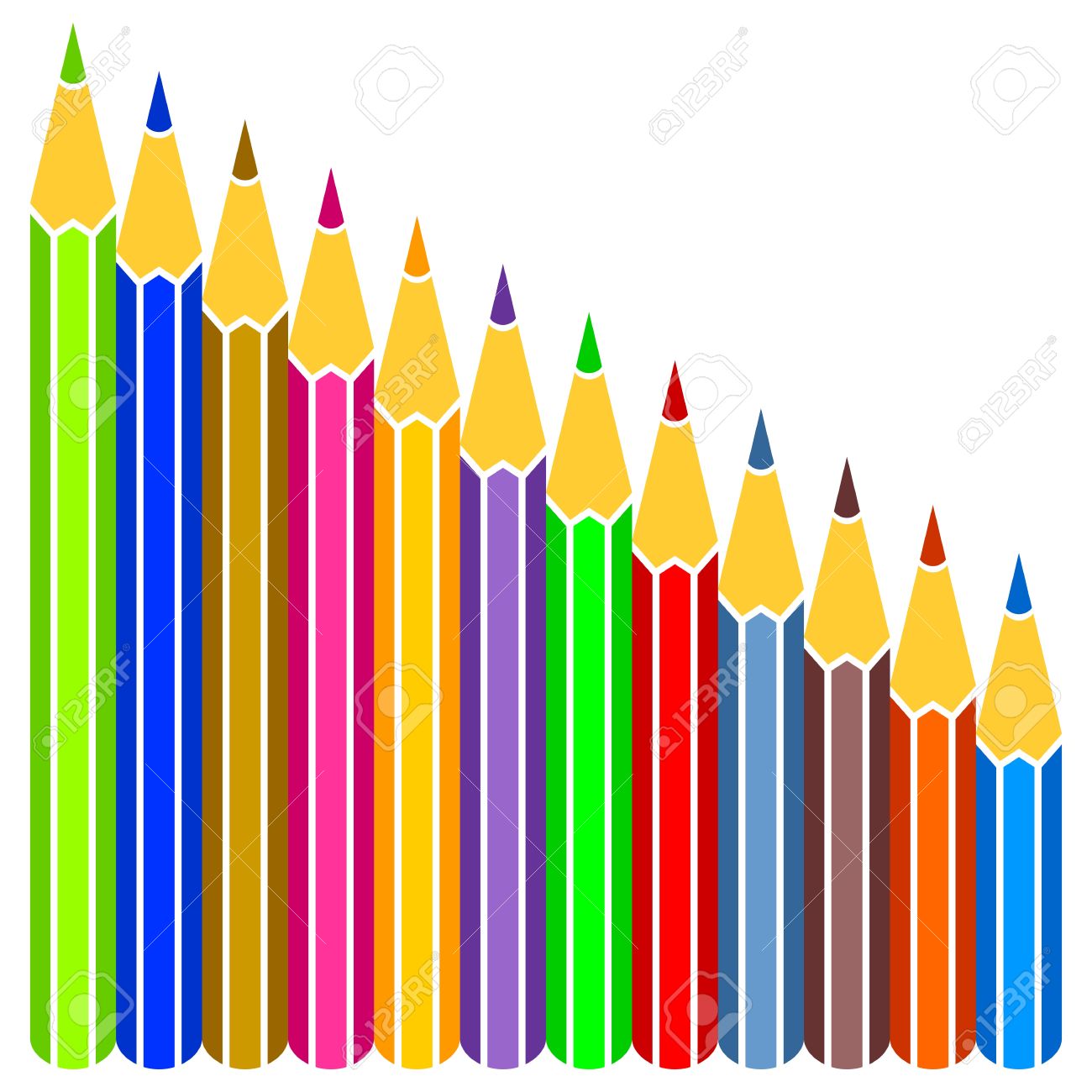 Student’s loud reading help by teacher.
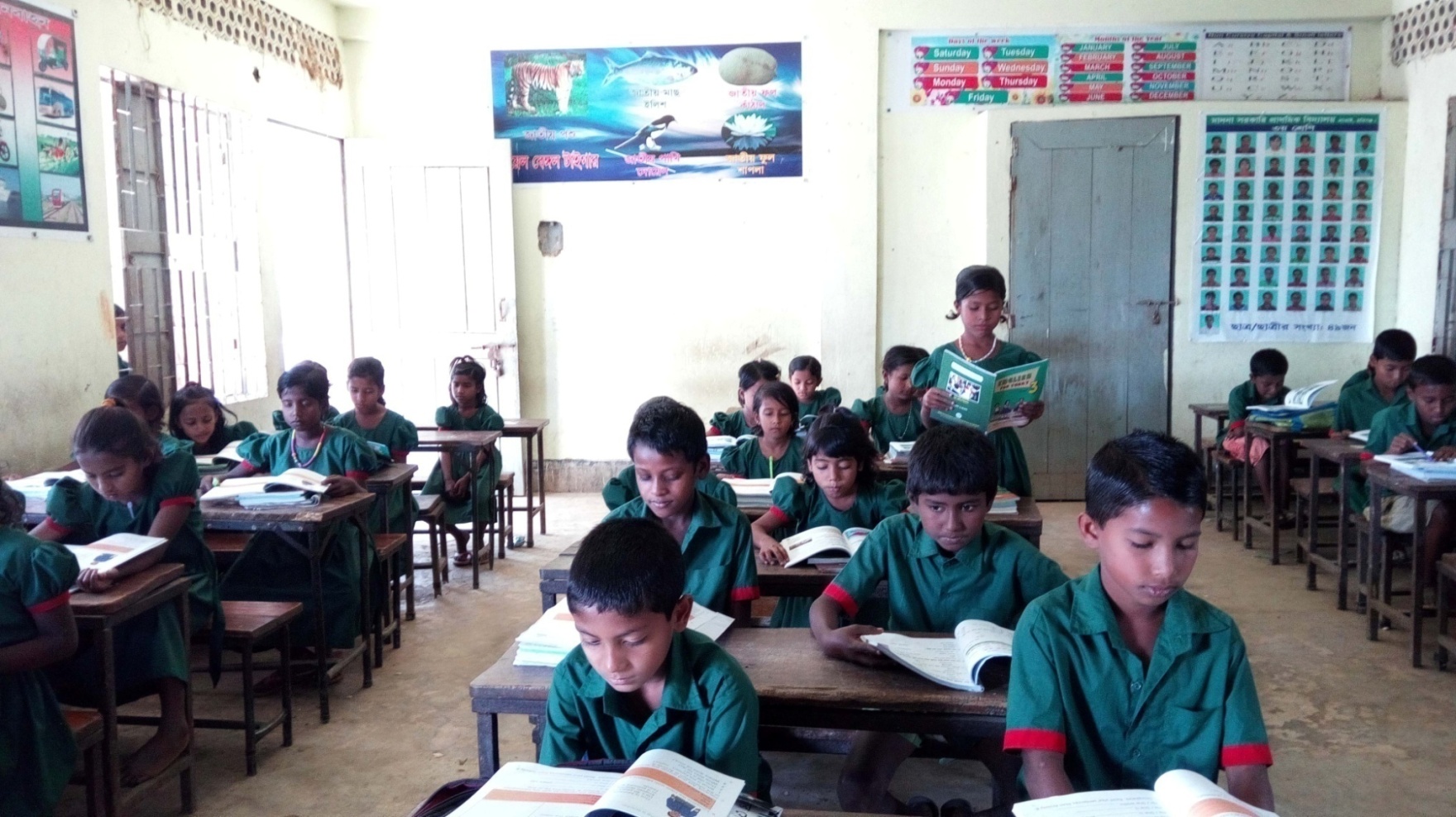 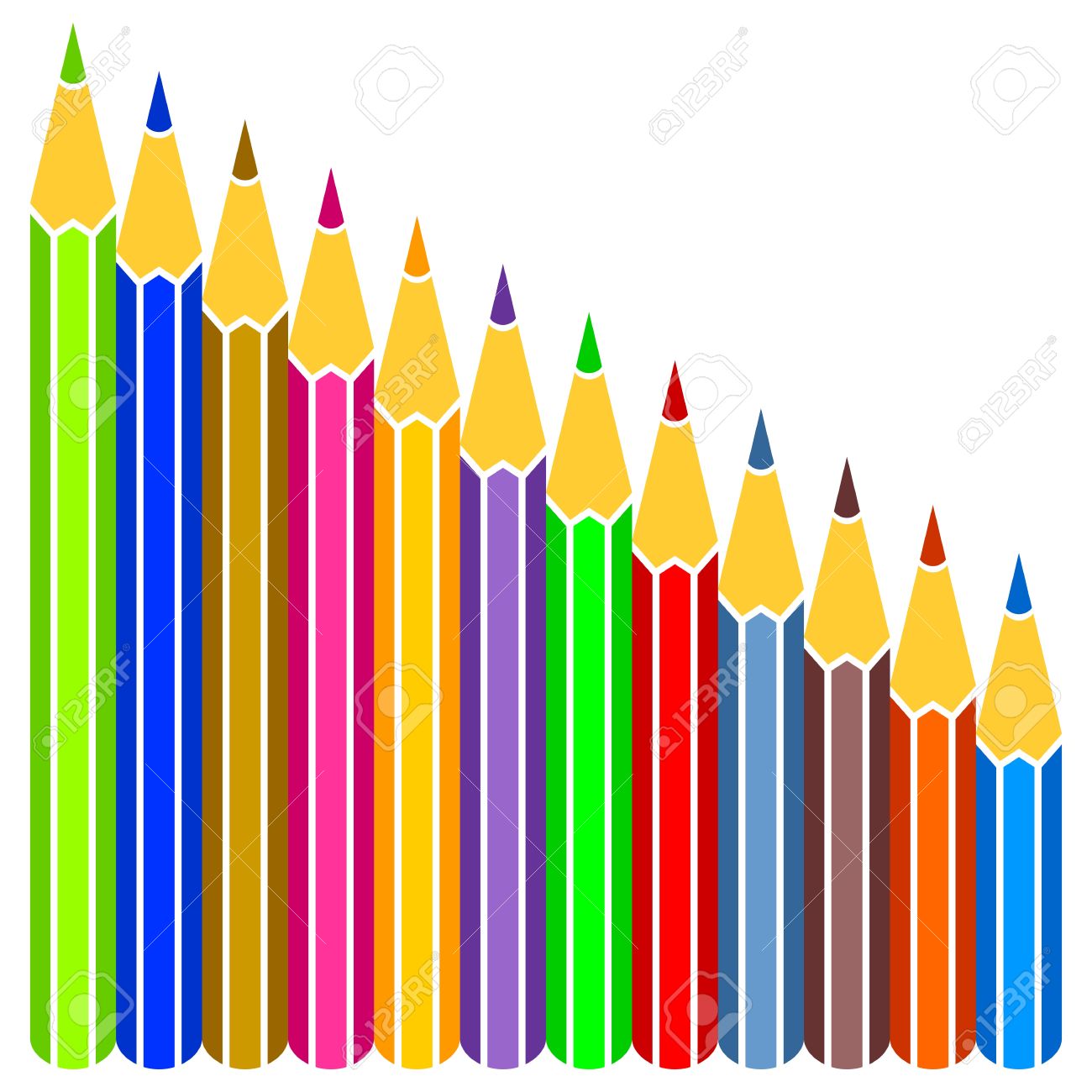 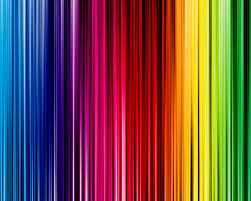 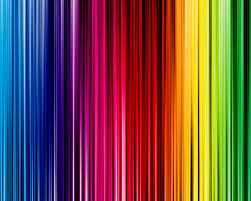 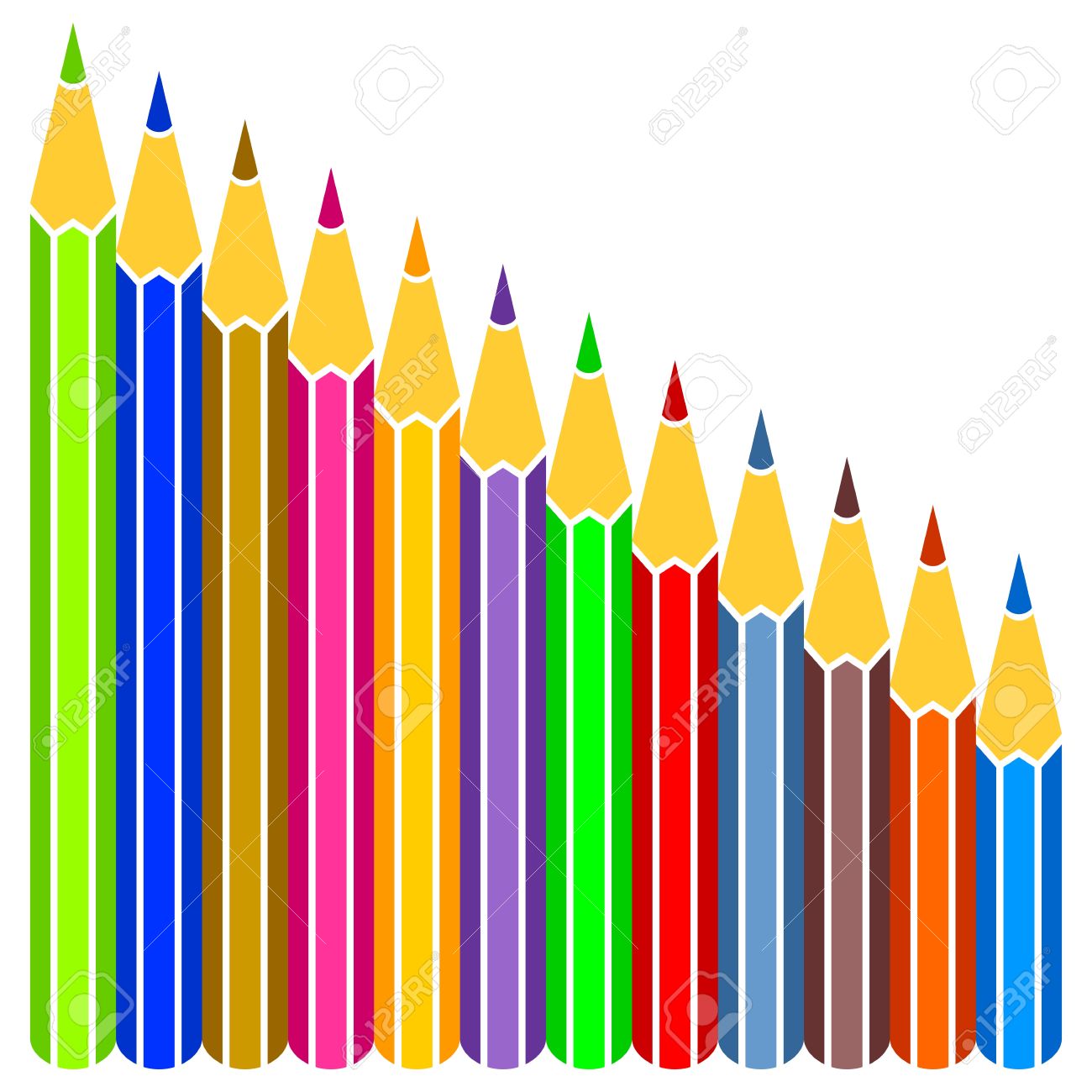 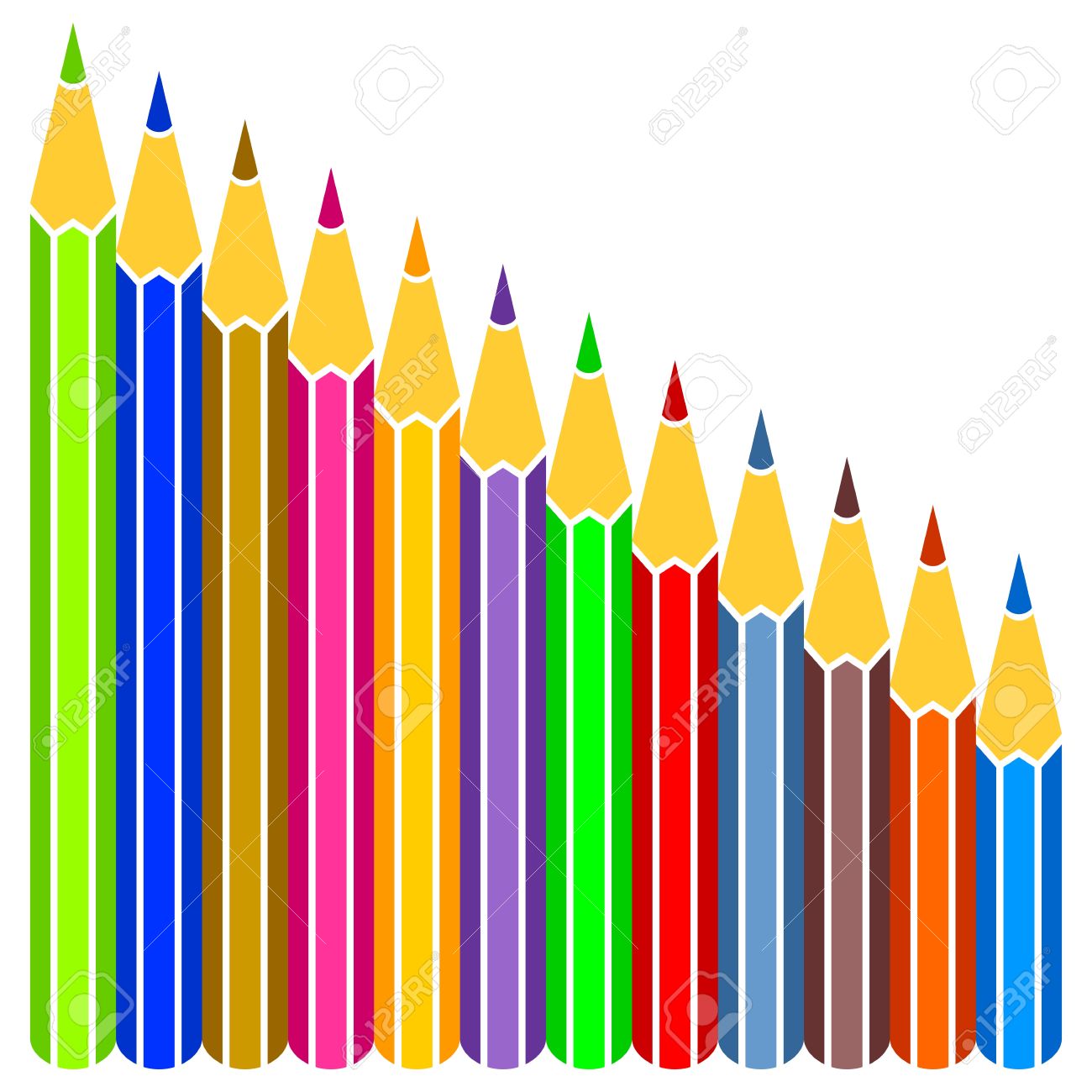 Pair work
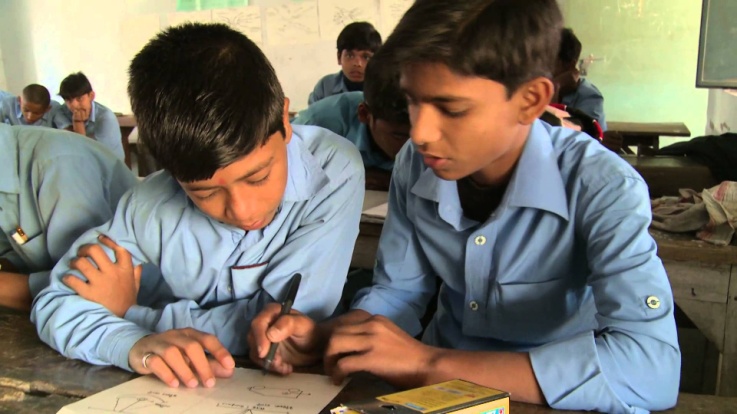 Write a short composition on “Cub camporee” at least five sentences by answering
The following questions  .
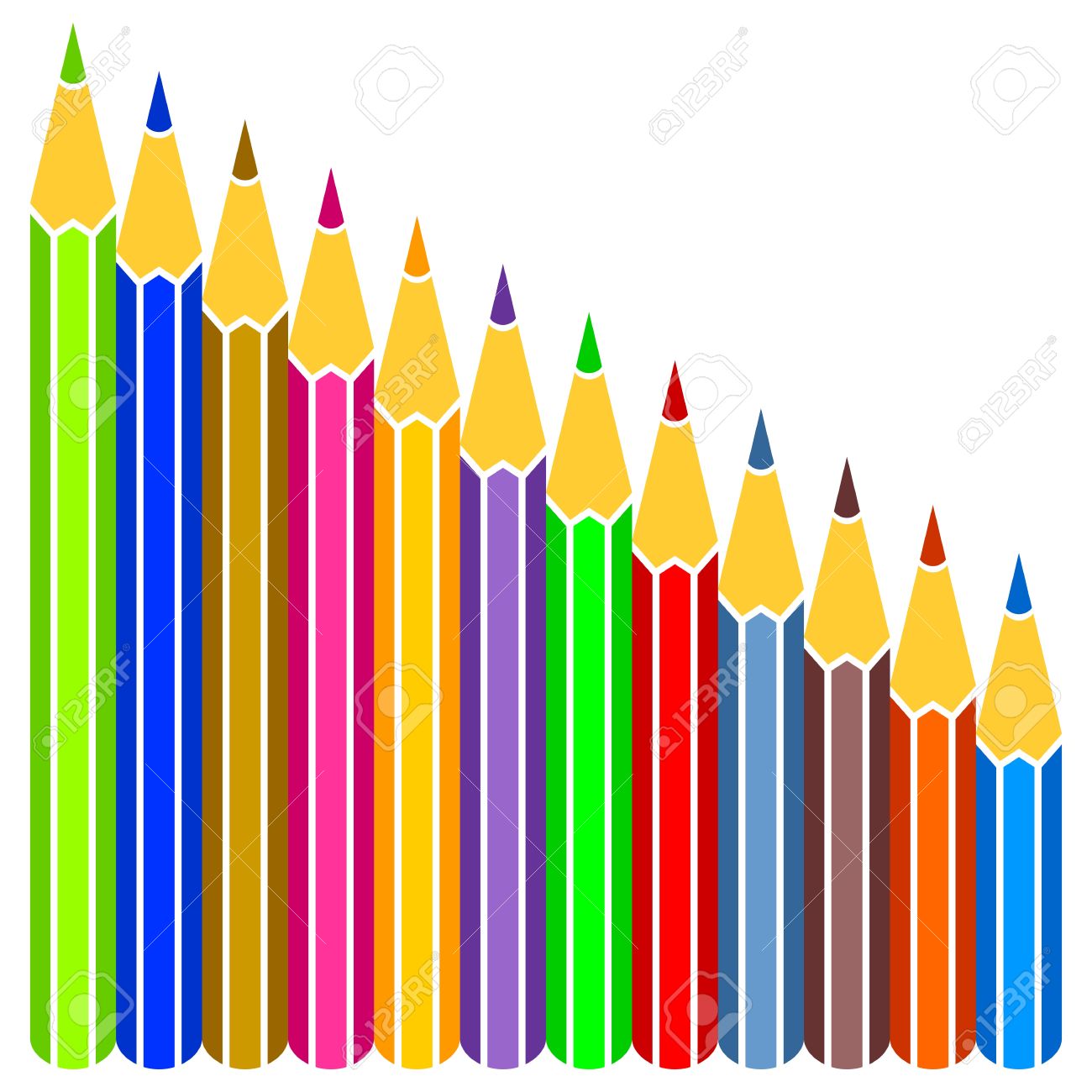 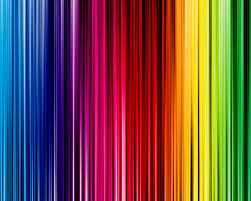 What is a cub camporee?
(b) Have you ever been to a cub camporee?
(c) What did you do in the morning of the first day?
(d) How did you enjoy your program?
(e) How did you end your program?
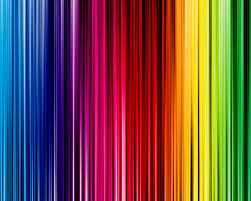 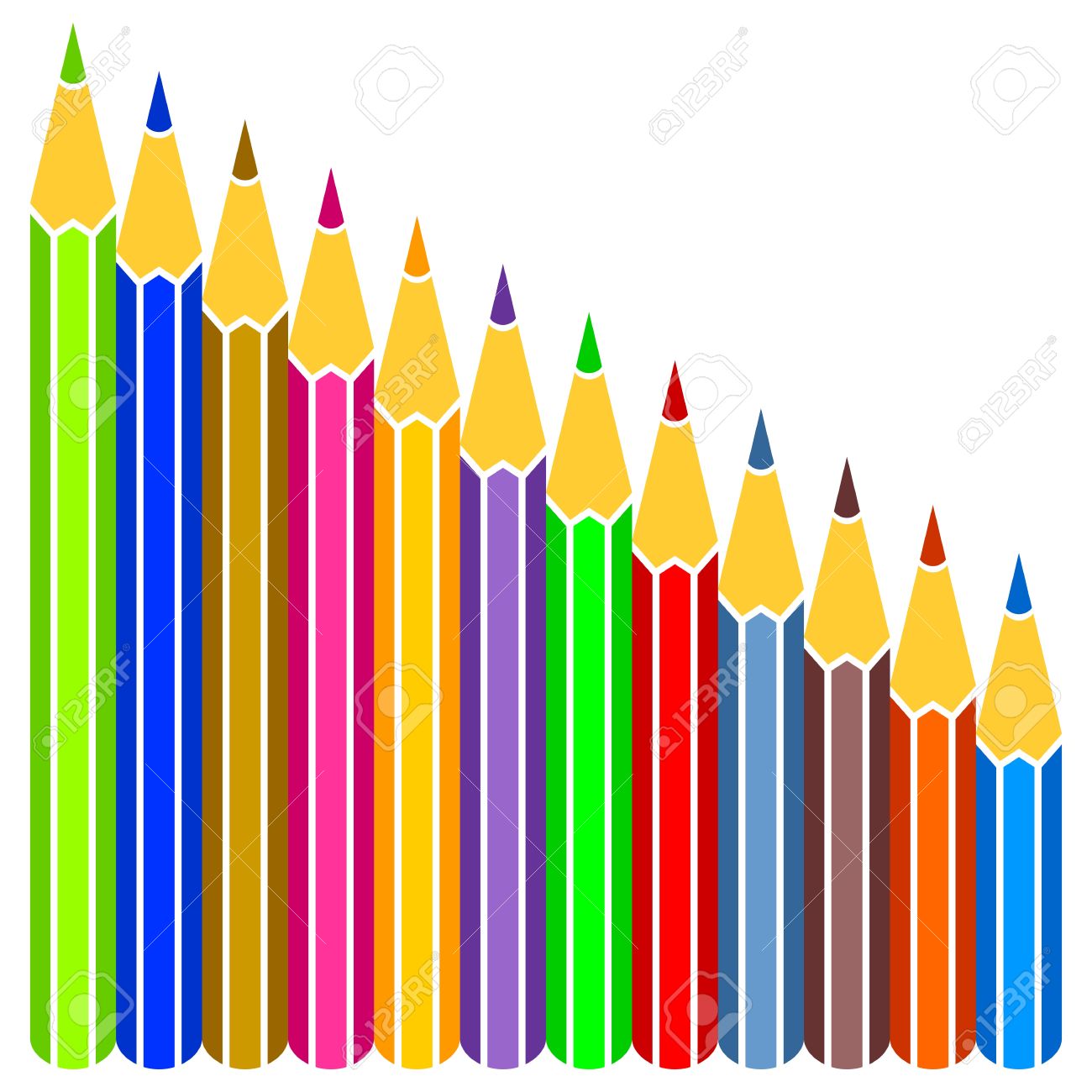 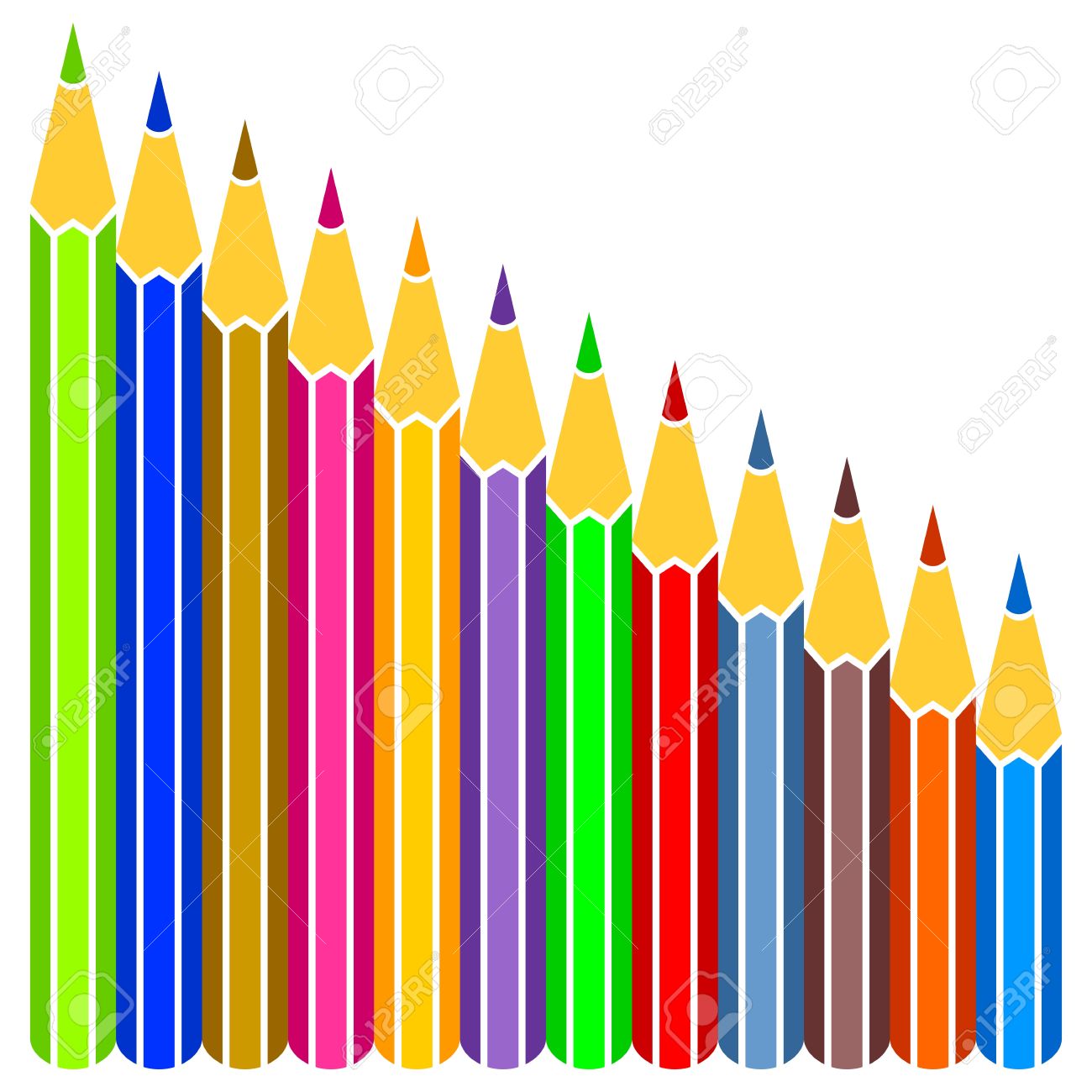 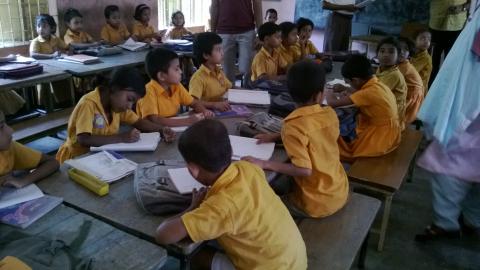 Group work
G -1. How did the team go to sreemamgal?
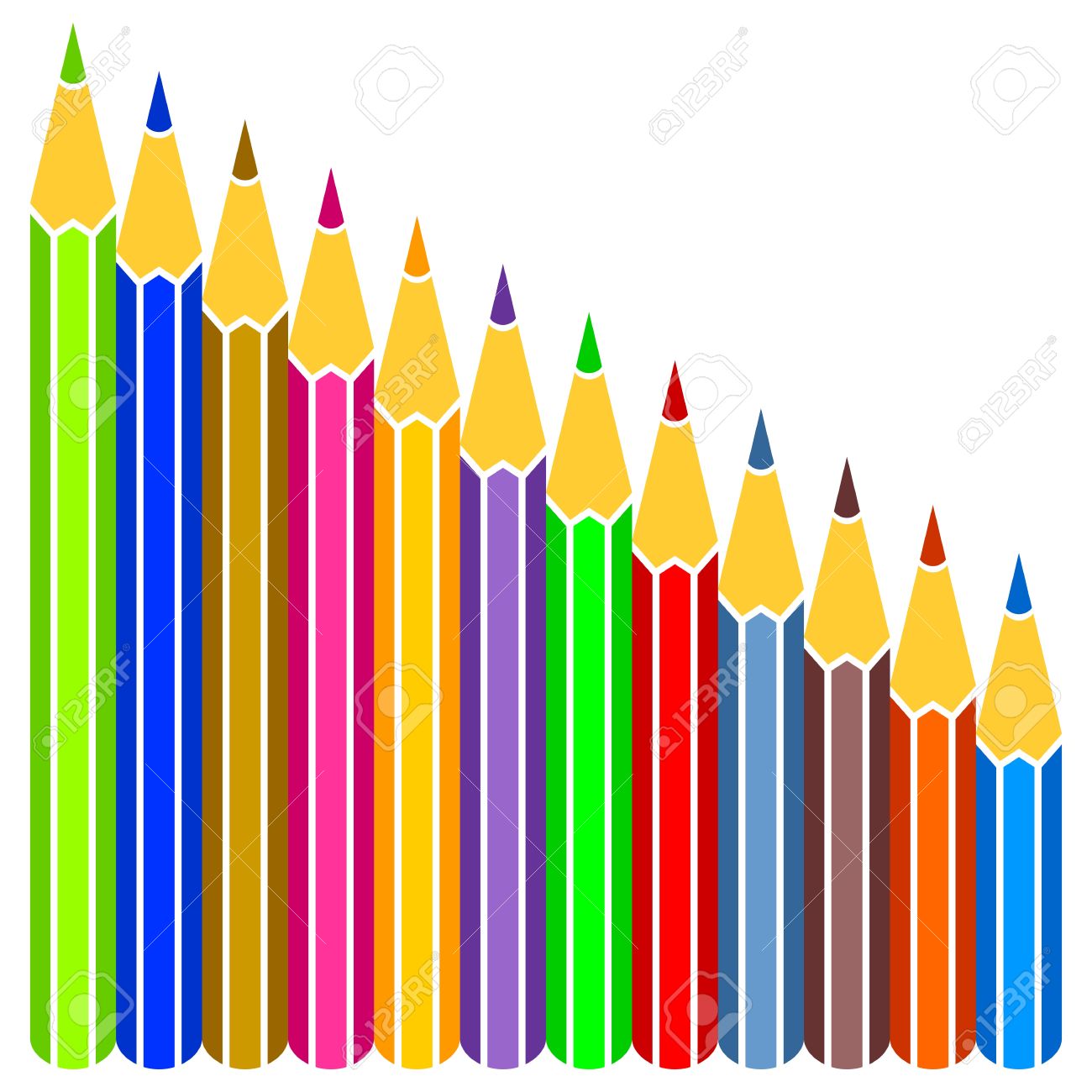 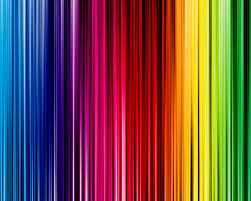 G-2. What did the team members do after breakfast?
G – 3. What did they do in the evening?
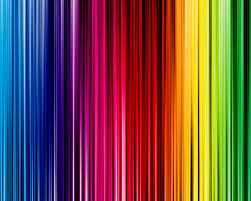 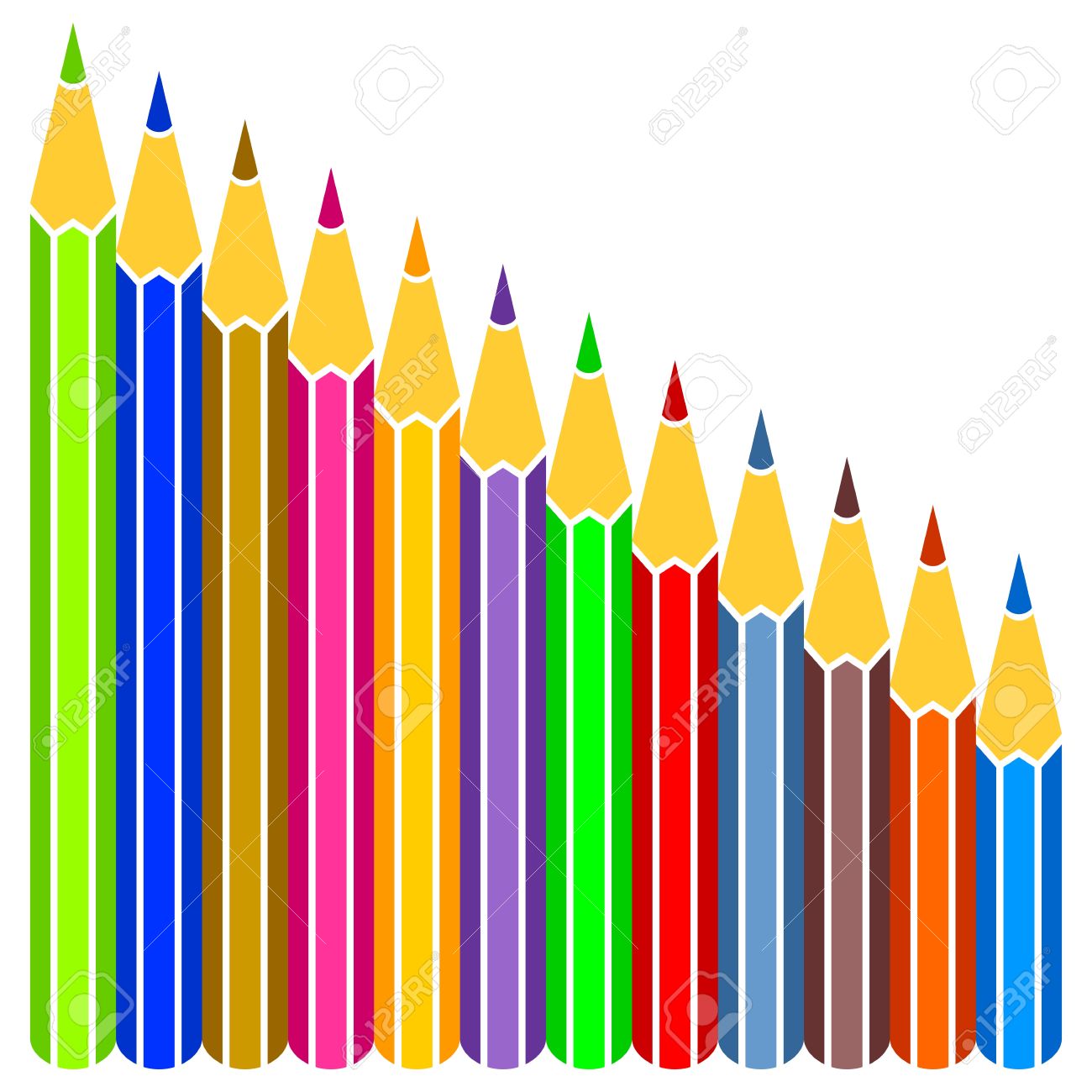 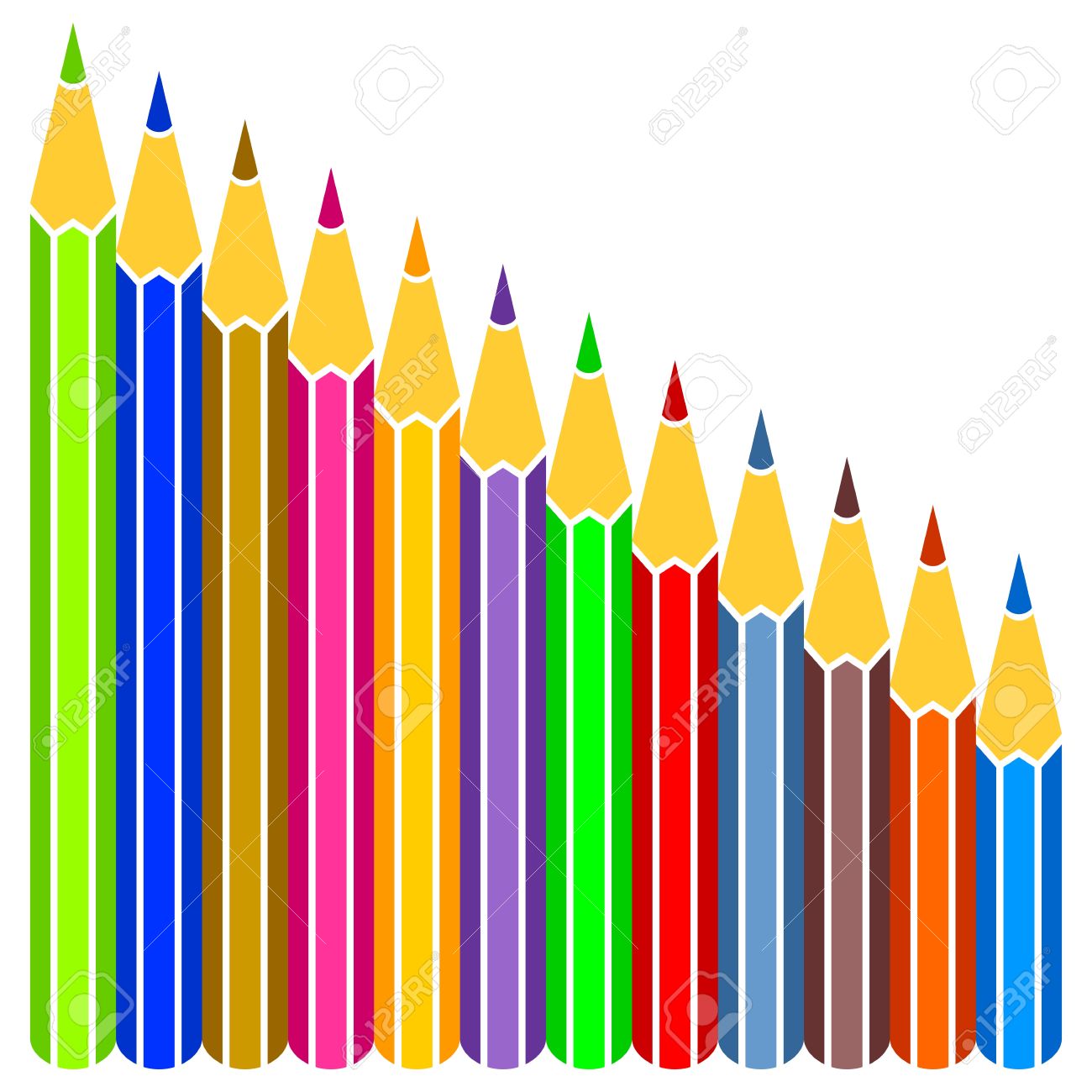 Match the answer
Evaluation
Write only the answer on the answer paper
1.When did the speaker go to a cub camporee?

(a)   Last  january
(b) Last march
(c) Last may
(d) Last december
2.  The  team had---------

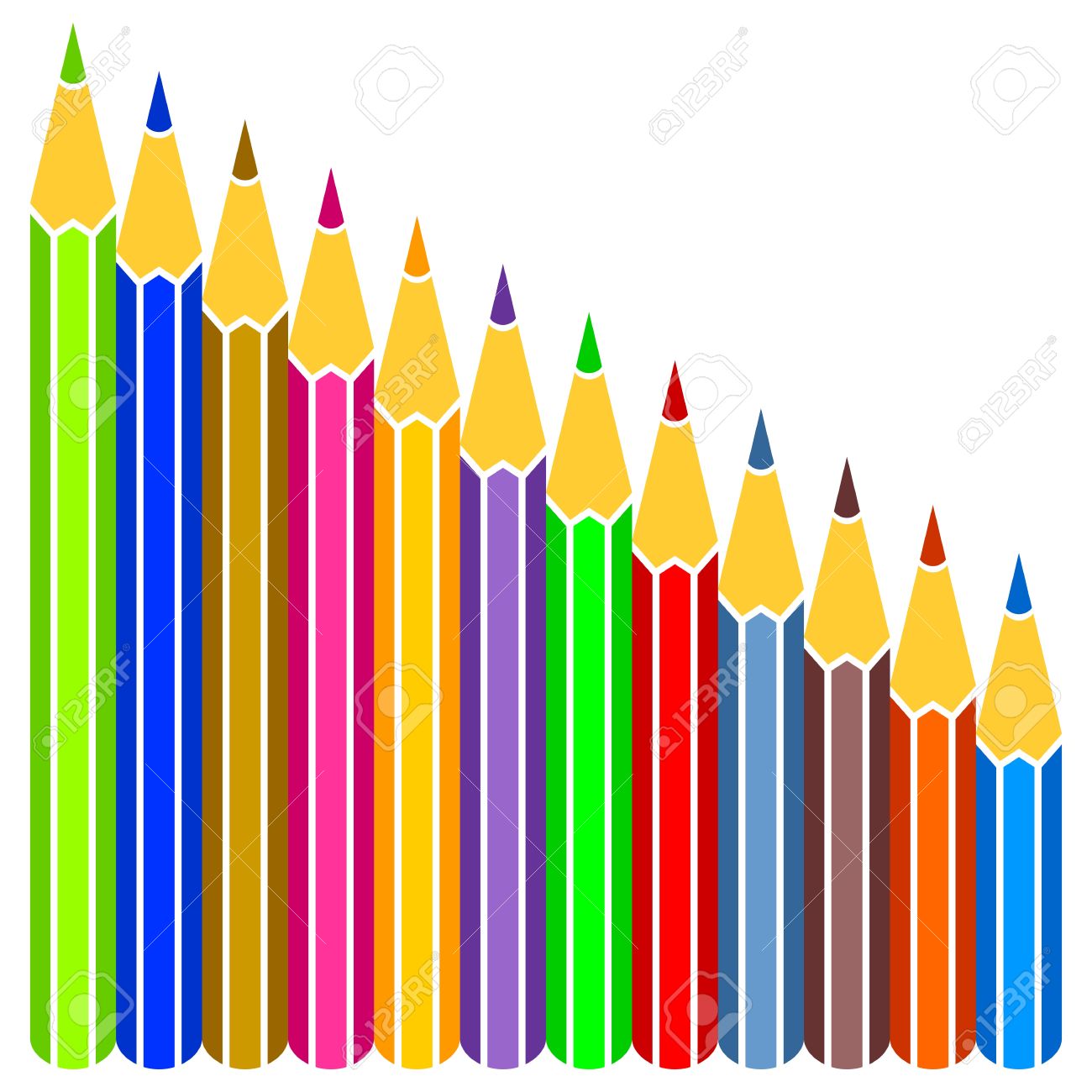 (a) 9 members
(b) 11 members
(c)  10 members
(d) 100 members
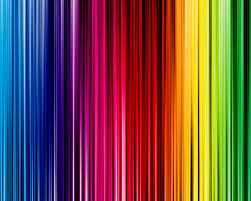 3. What did they do at first ?

(a) Cleaning
(b) Walking
(c) Cooking
(d)  Firing
4.When did they reach?

(c) At noon
(d) At night
(b) In the morning
(a) In the  evening
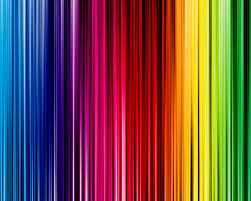 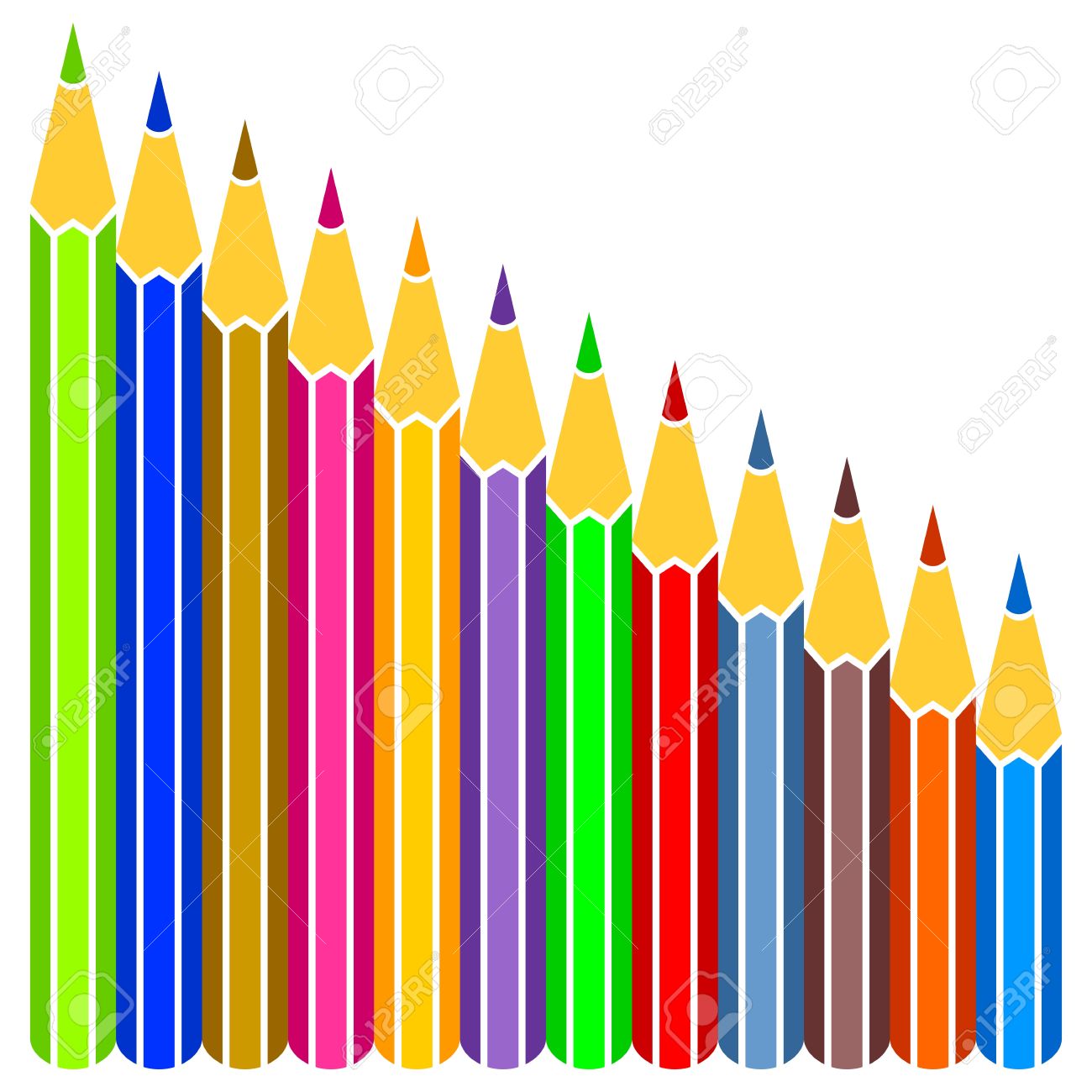 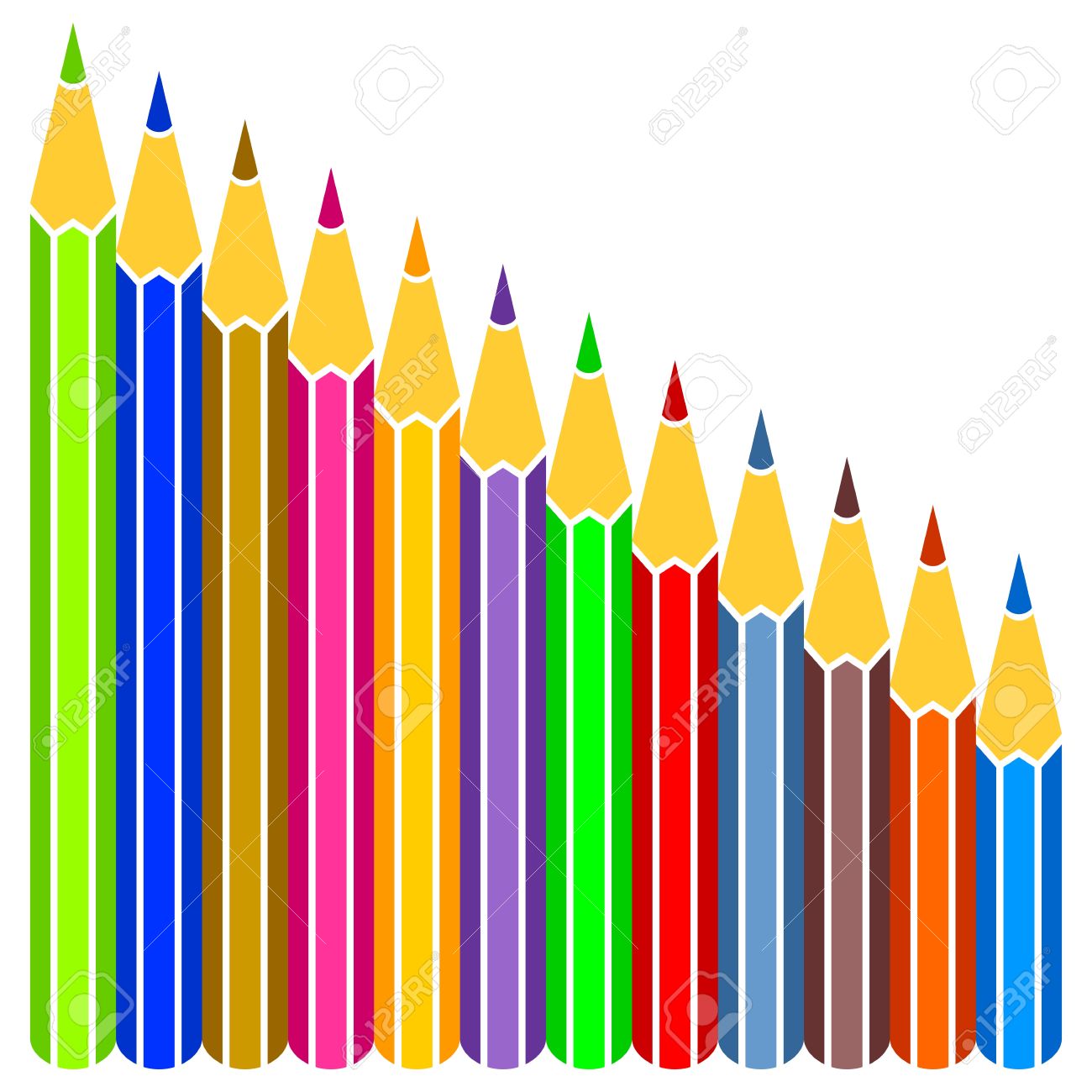 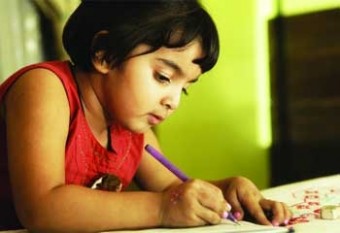 Home work
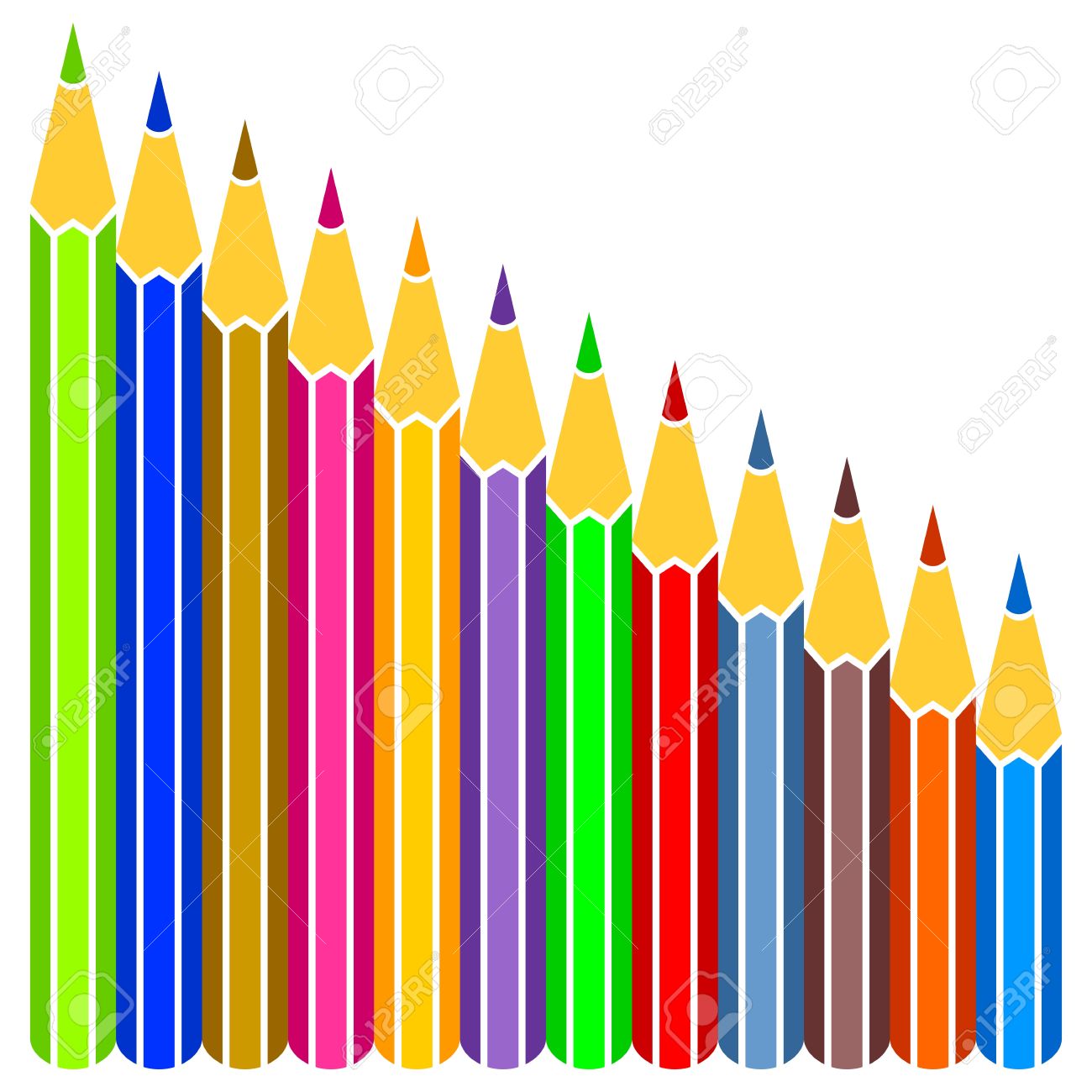 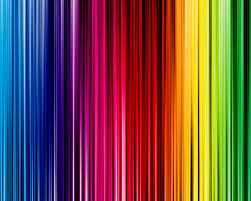 You will write five sentences about your holiday activity.
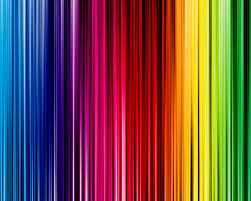 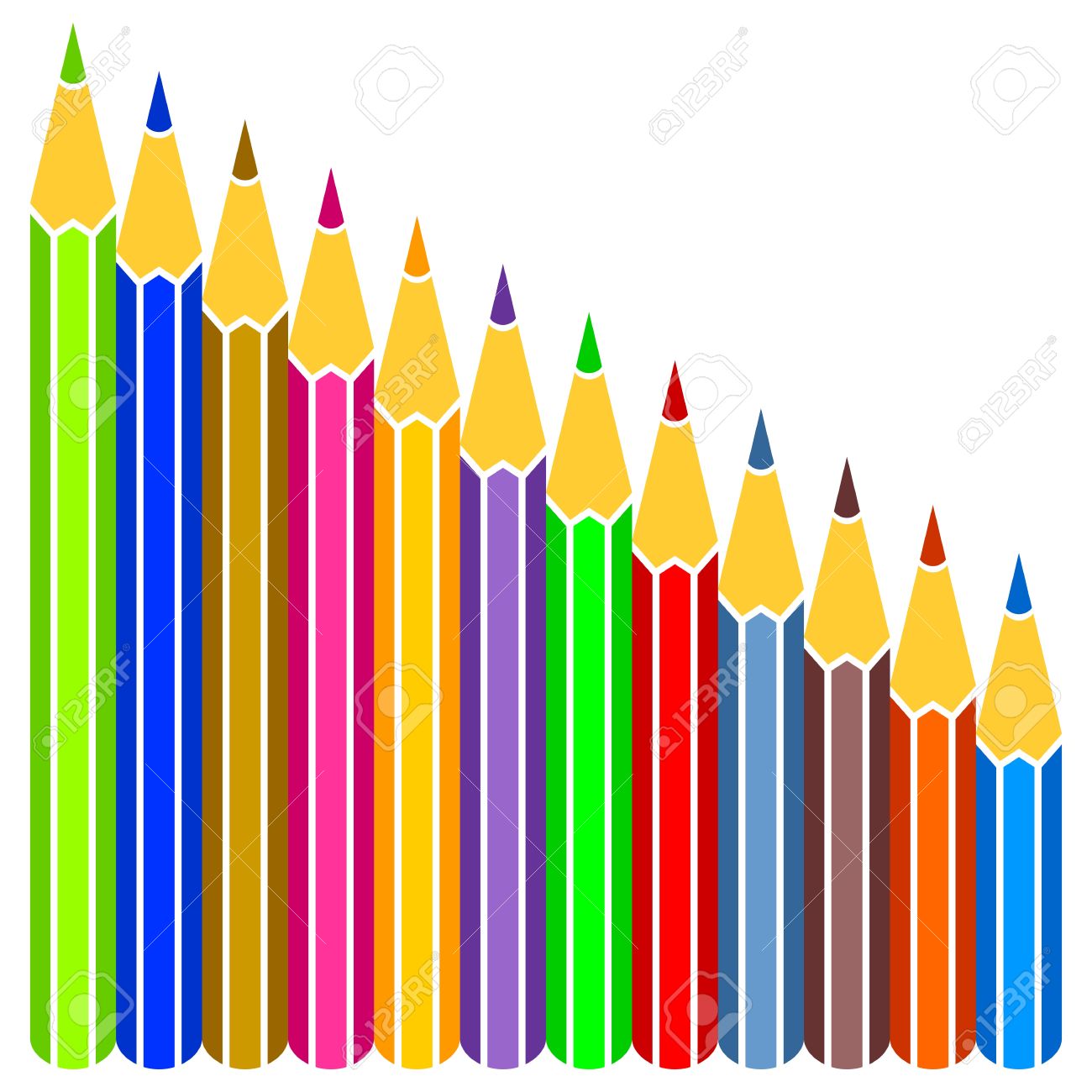 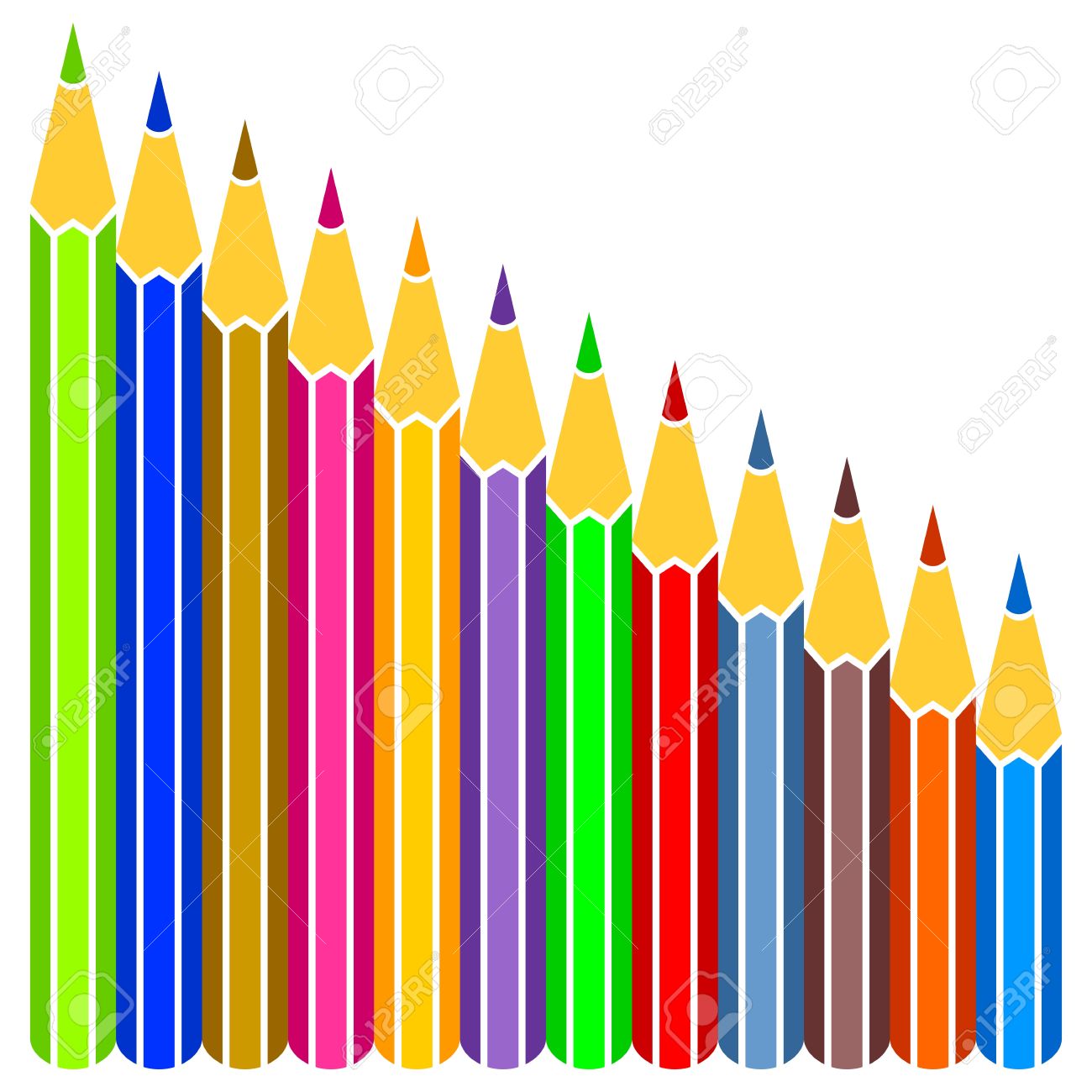 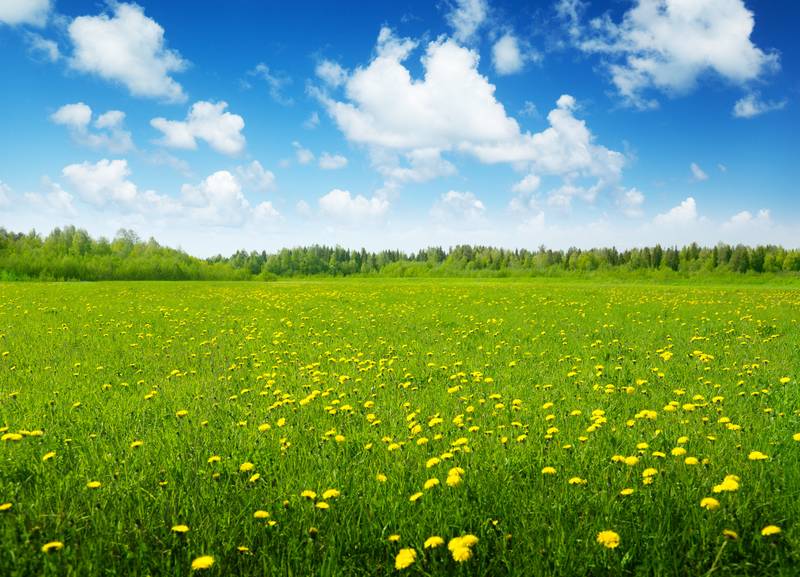 Thank you everybody
See you again.
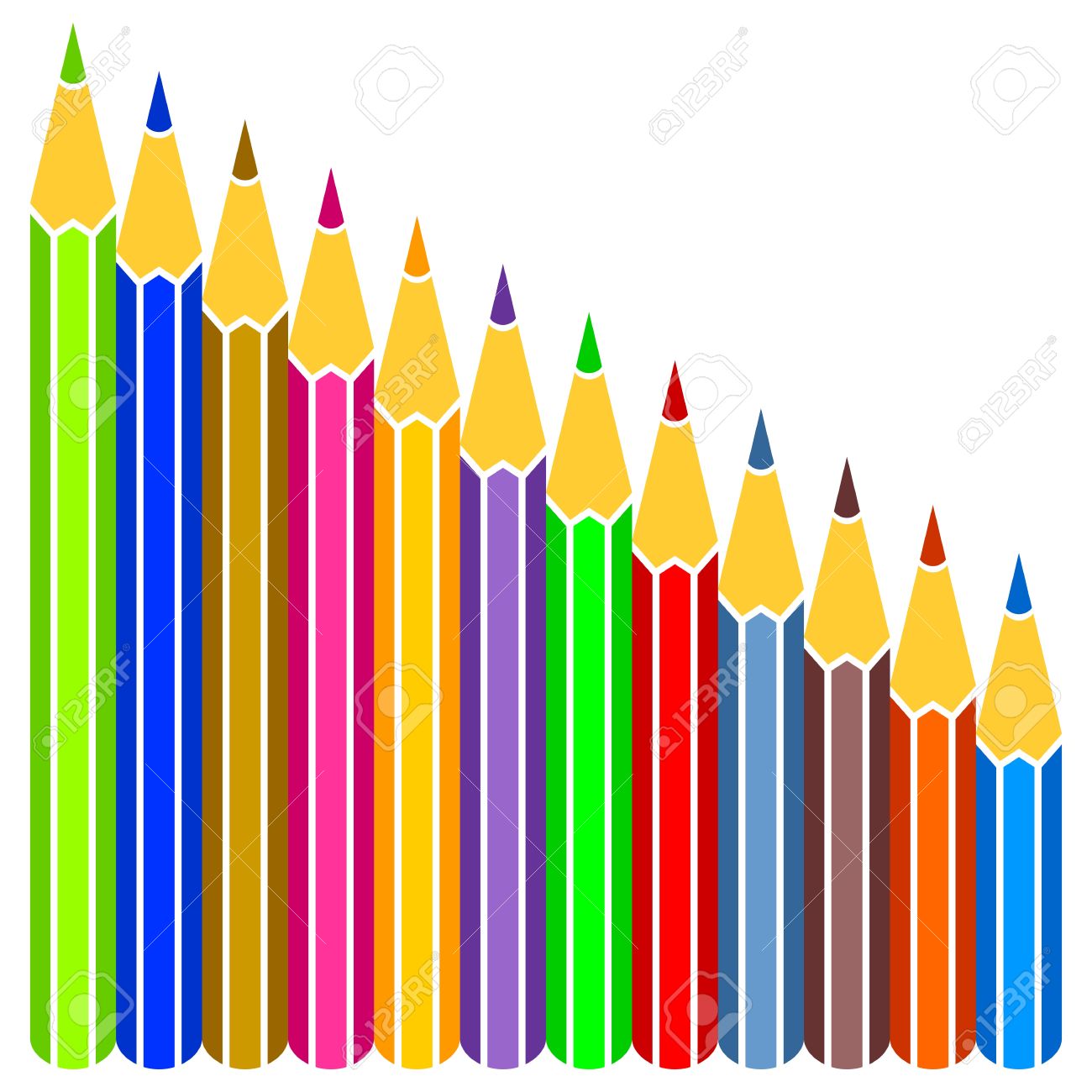 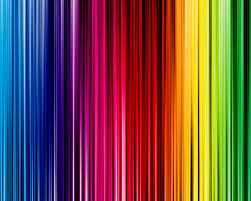 Bye ---- Bye.
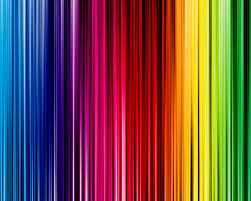